Water Supply Systems: Water Budgets and Groundwater Assessments
Three Quantitative Pieces
1. Hydrologic Budgets
2. Darcy’s Law
3. Theis Equations
The Water Budget
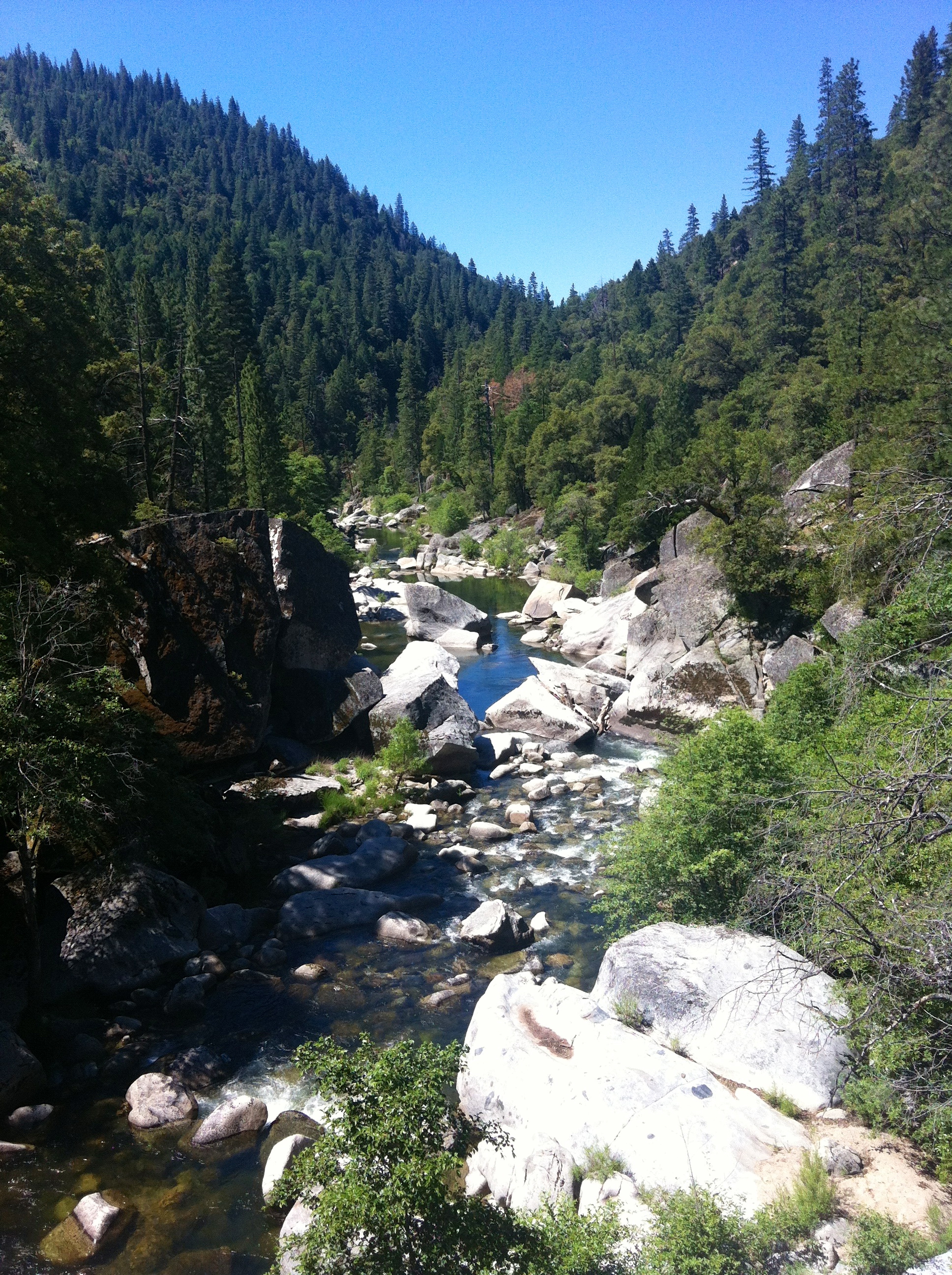 INFLOW = OUTFLOW +/- CHANGE IN STORAGE 

Inflows: Precipitation + SW inflow + GW inflow + imported water
Outflows: ET + SW out + GW out + Exports + consumption 
Storage: Increased/decrease in SW storage + increase/decreases in GW storage
[Speaker Notes: http://www.unep.org/dewa/vitalwater/index.html 

Evapotranspiration (ET) is the sum of evaporation and plant transpiration from the Earth's land and ocean surface to the atmosphere.]
Darcy’s Law
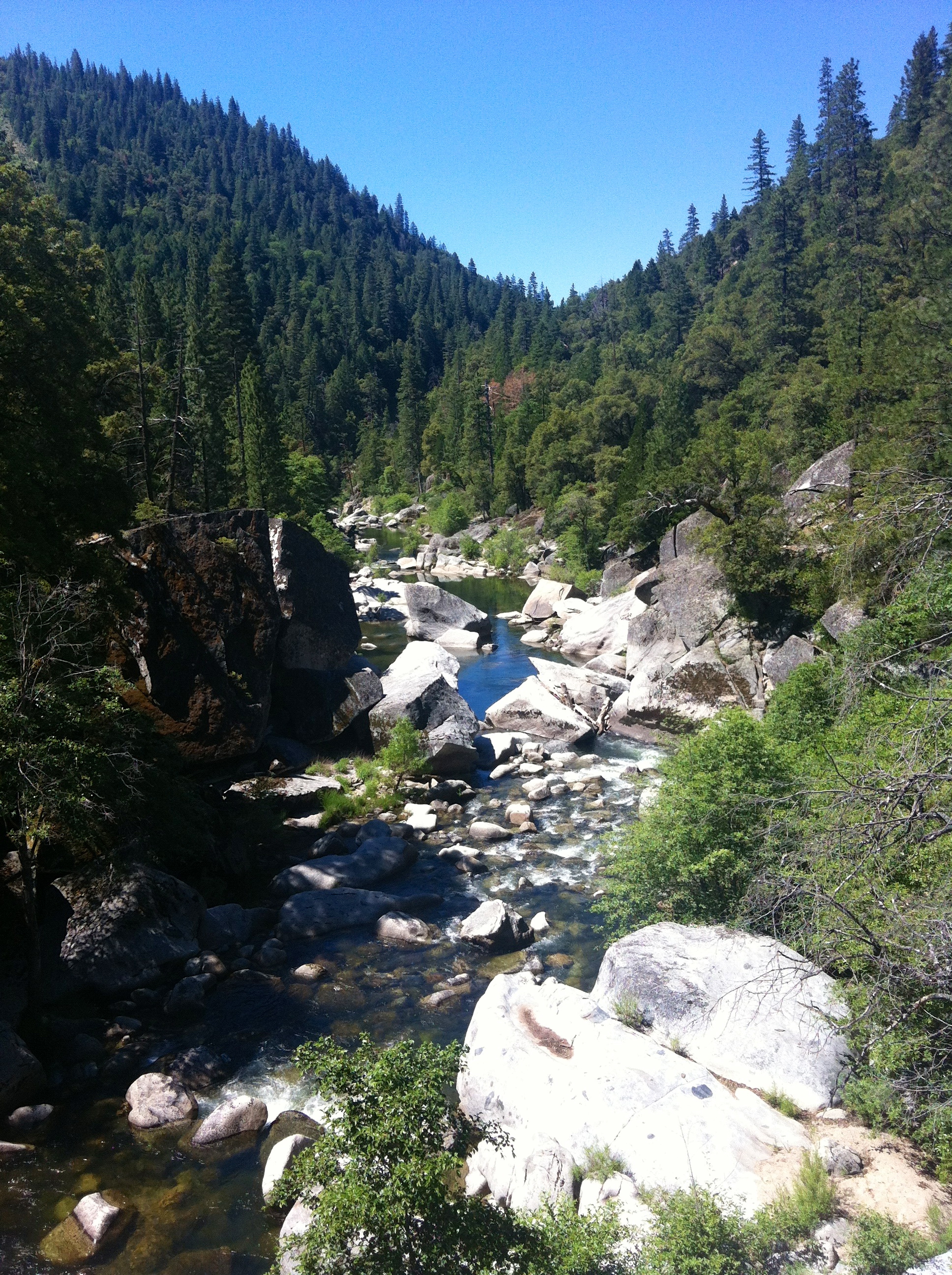 Darcy: Made first systematic study of movement of water through a porous medium and the first to state the simple law describing GW flow  (1856)
Head Difference
Area = KiA
Q = K
Distance between Heads
Q = Volumetric discharge  (L3/t)
i = Hydraulic Gradient (L/L)
K = Hydraulic conductivity (L/t)
[Speaker Notes: Hydraulic head : a measure of the potential of water at the measurement point 
Hydraulic head is a measurement of the total mechanical energy per weight of the groundwater flow system. In other words, it is the fluid potential for flow through porous media. It is predominantly comprised of pressure and elevation heads.

Hydraulic conductivity: a soil’s ability to transmit water when subjected to a gradient]
Theis Equations
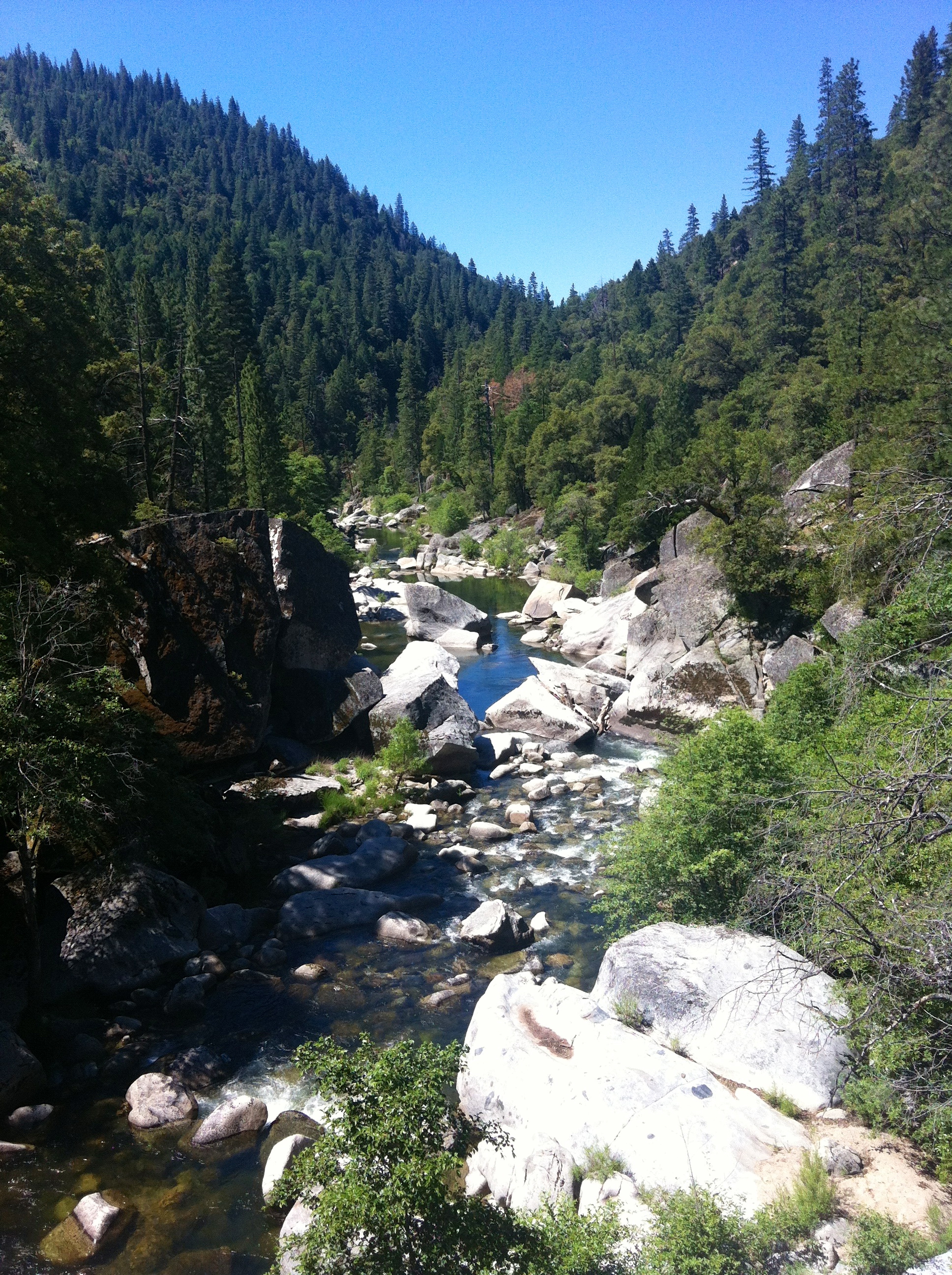 Theis: set of equations that describe the amount of drawdown created by a pumping well over a specific time period
Q
S =
W(u)
4πT
S = drawdown at any time and distance from a pumping well (L)
Q = discharge from pumping well (L3/t)
T = transmissivity of the aquifer (L2/t)
W(u) = Theis well function (unitless)
[Speaker Notes: Transmissivity: rate of flow of water through a vertical strip of an aquifer]
The Water Budget
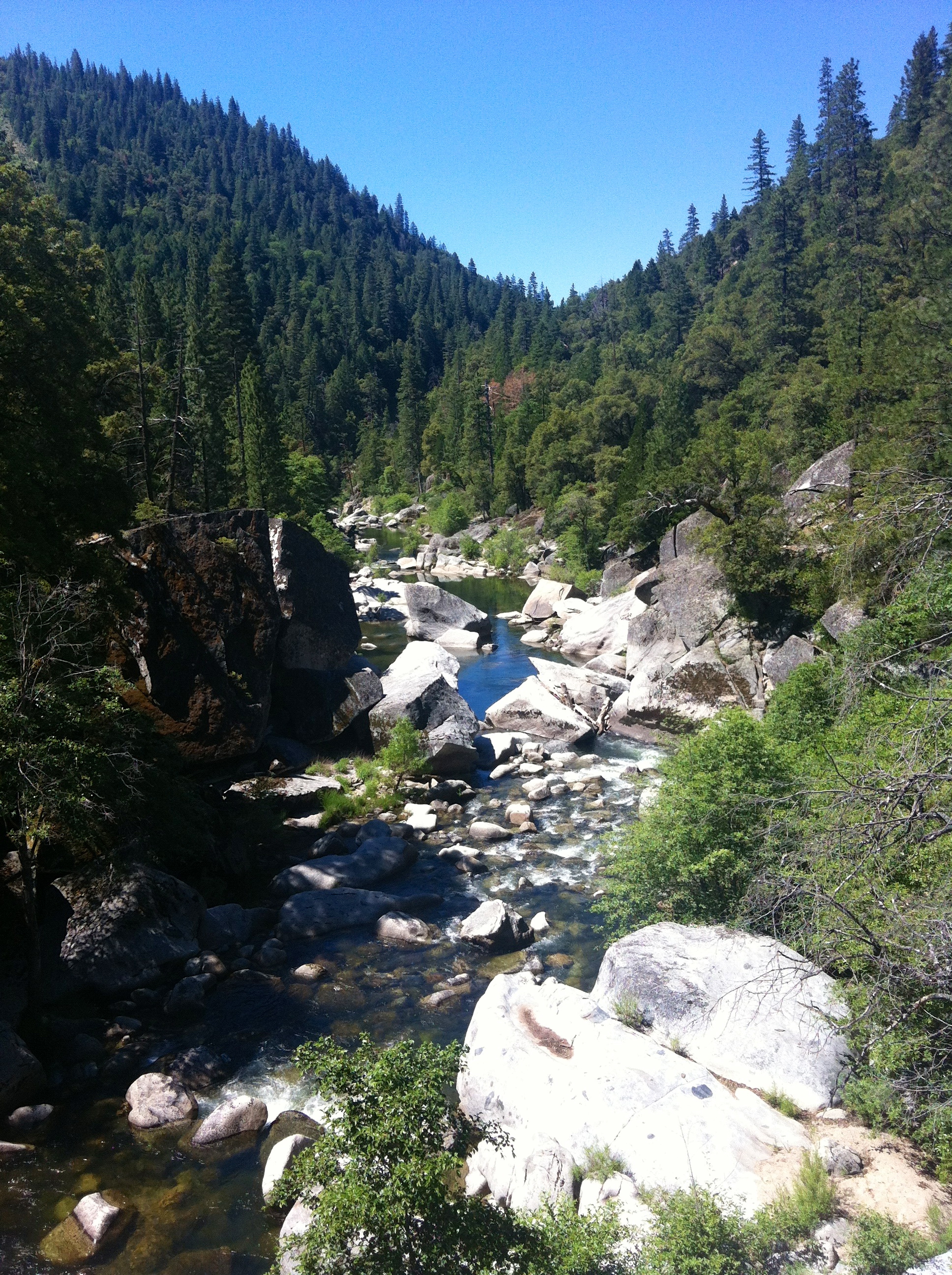 The relationship between inputs and outputs of water through a region 

Uses principles of conservation of mass in a closed system

Can help to manage a water supply
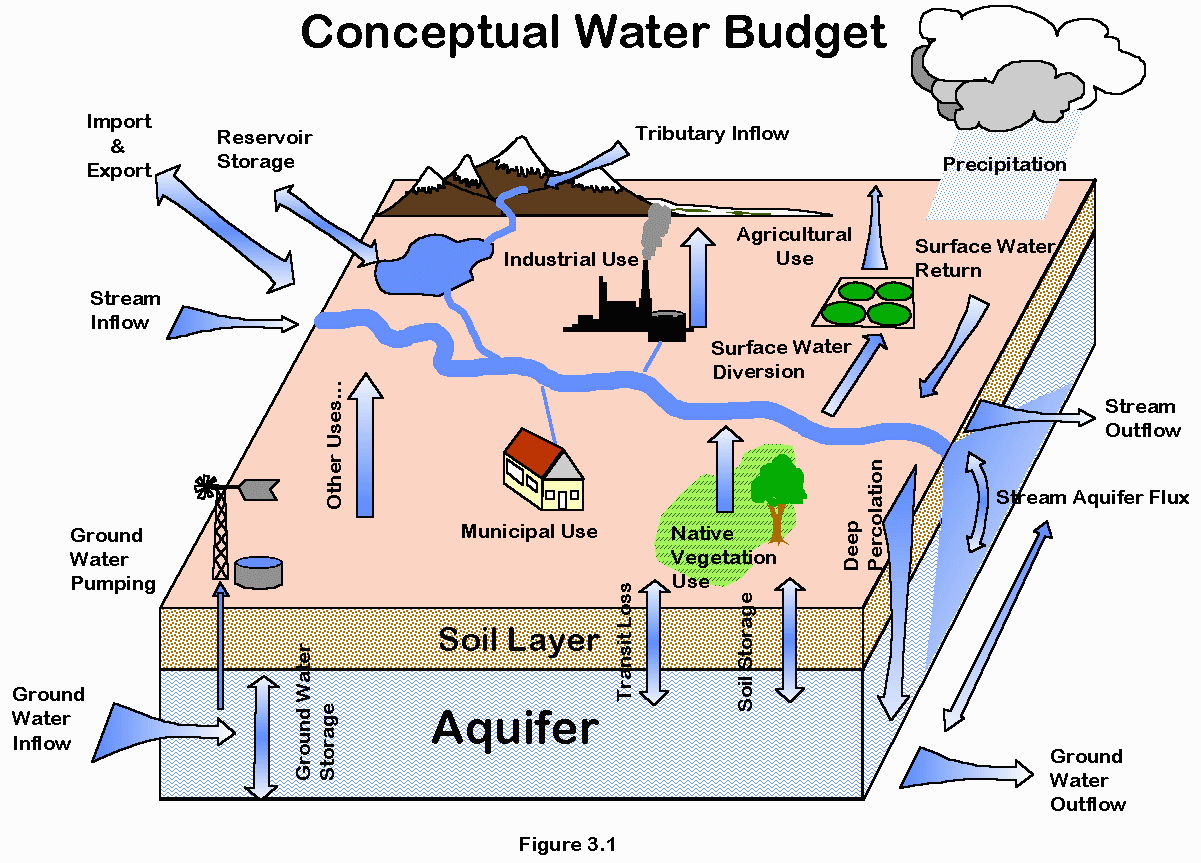 [Speaker Notes: This equation uses the principles of conservation of mass in a closed system, whereby any water entering a system (via precipitation), must be transferred into either evaporation, surface runoff (eventually reaching the channel and leaving in the form of river discharge), or stored in the ground. This equation requires the system to be closed, and where it isn't (for example when surface runoff contributes to a different basin), this must be taken into account.]
The Water Budget
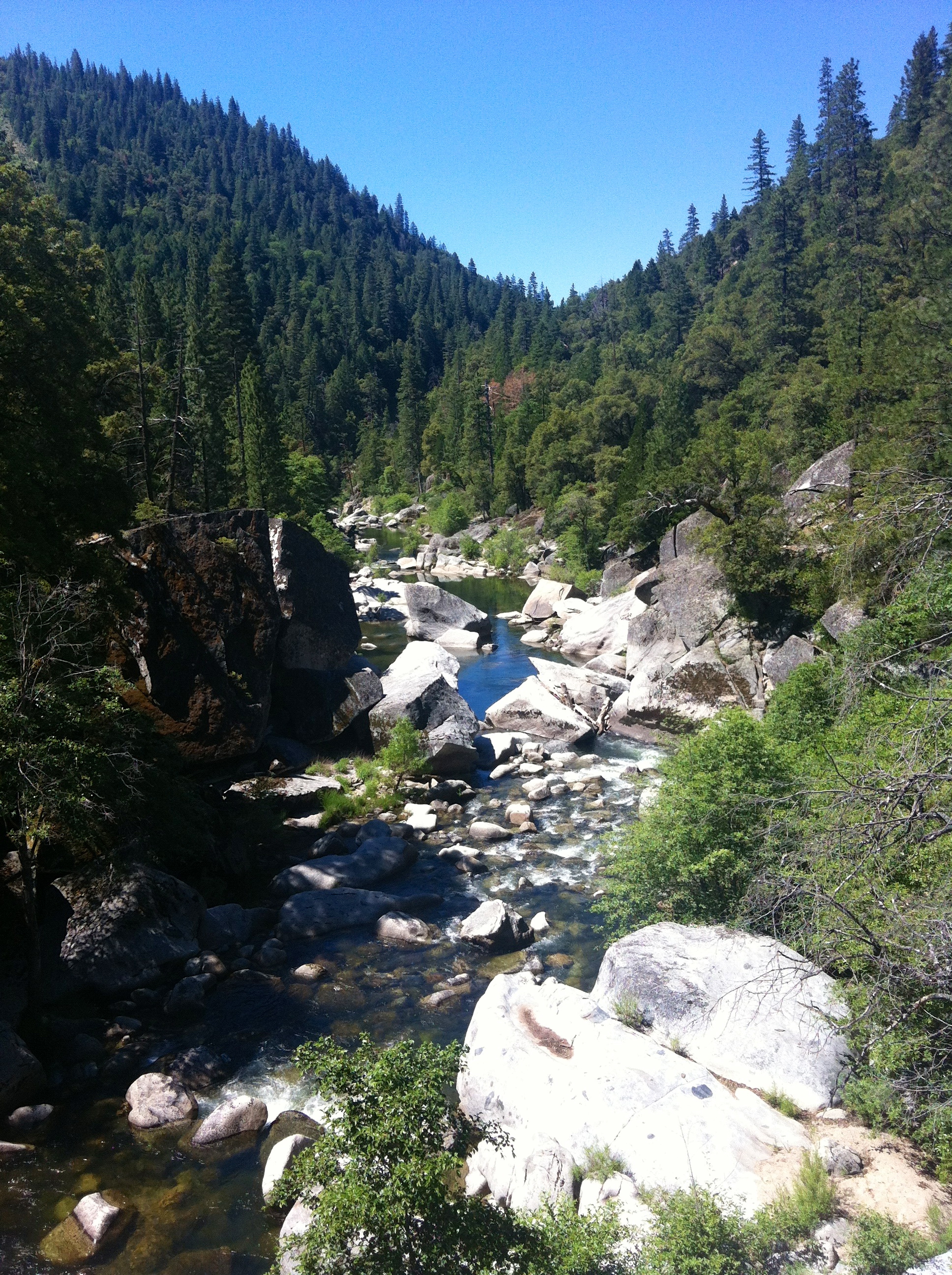 Can be calculated for any domain:
Atmosphere
Ocean 
Continent
Watershed: MOST TYPICAL 
Stream segment 
Lake
Geopolitical entities (state, country, etc.)
[Speaker Notes: http://www.unep.org/dewa/vitalwater/index.html]
Water Budget for Watershed
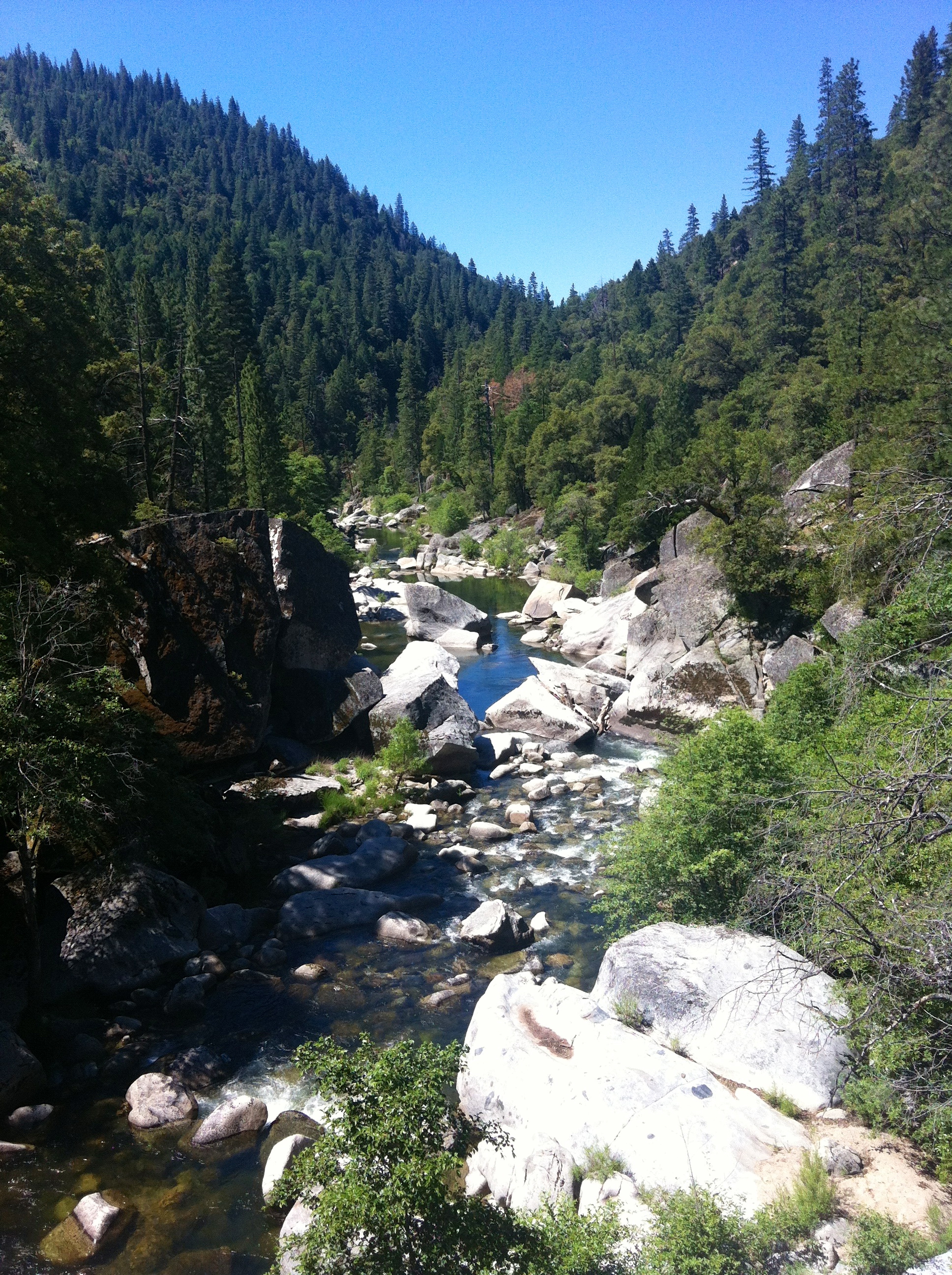 Watershed: A watershed is an area of land that drains all the streams and rainfall to a common outlet such as the outflow of a reservoir, mouth of a bay, or any point along a stream channel.
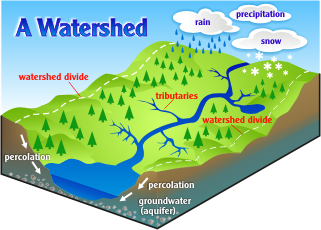 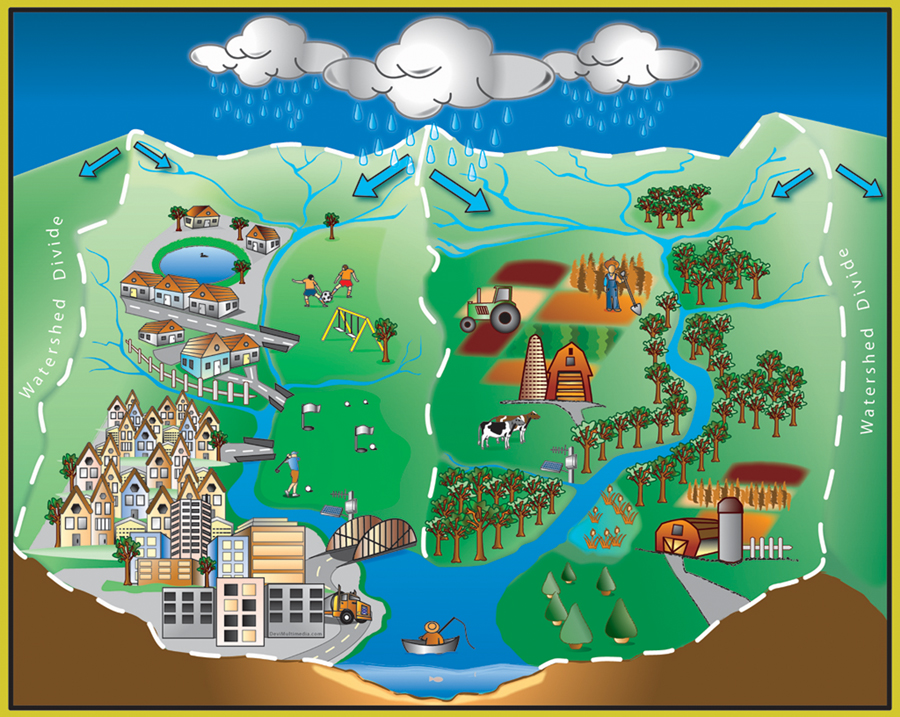 [Speaker Notes: USGS: A watershed is an area of land that drains all the streams and rainfall to a common outlet such as the outflow of a reservoir, mouth of a bay, or any point along a stream channel. The word watershed is sometimes used interchangeably with drainage basin or catchment.]
The Water Budget
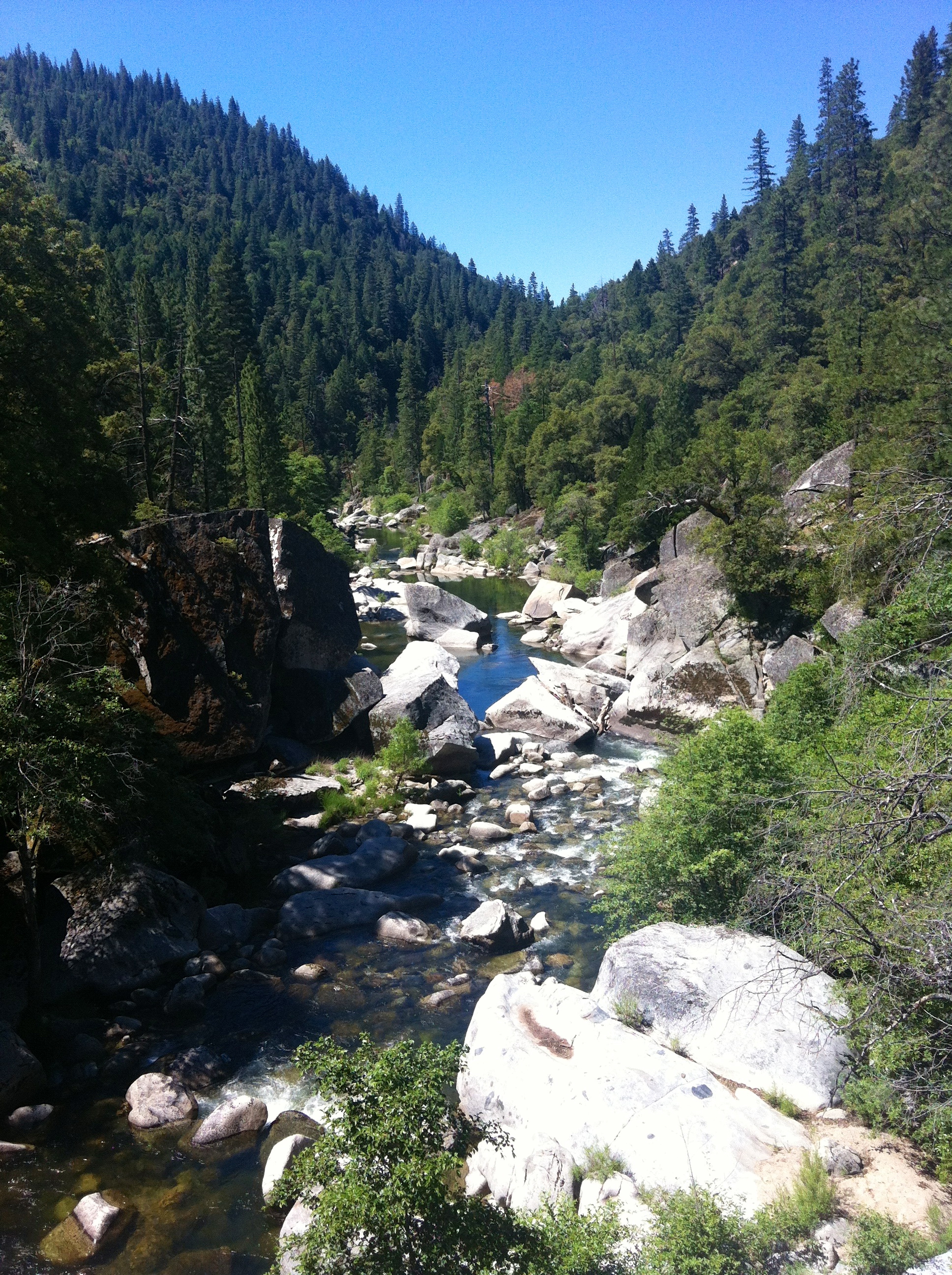 TERMS
Precipitation: Any form of solid or liquid water that falls from the atmosphere to the Earth’s surface 
Evapotranspiration: Process that returns water back to the atmosphere
Evaporation from open water (lakes, etc.)
Evaporation from soils (deserts, mountains, etc.)
Transpiration from plants (evaporation from within leaves)
Groundwater: water held underground in the soil or in pores and crevices in rock
Surface Water: water that has not penetrated below the surface of the ground
[Speaker Notes: http://www.unep.org/dewa/vitalwater/index.html 

Evapotranspiration (ET) is the sum of evaporation and plant transpiration from the Earth's land and ocean surface to the atmosphere.]
Setting up a Water Budget Equation
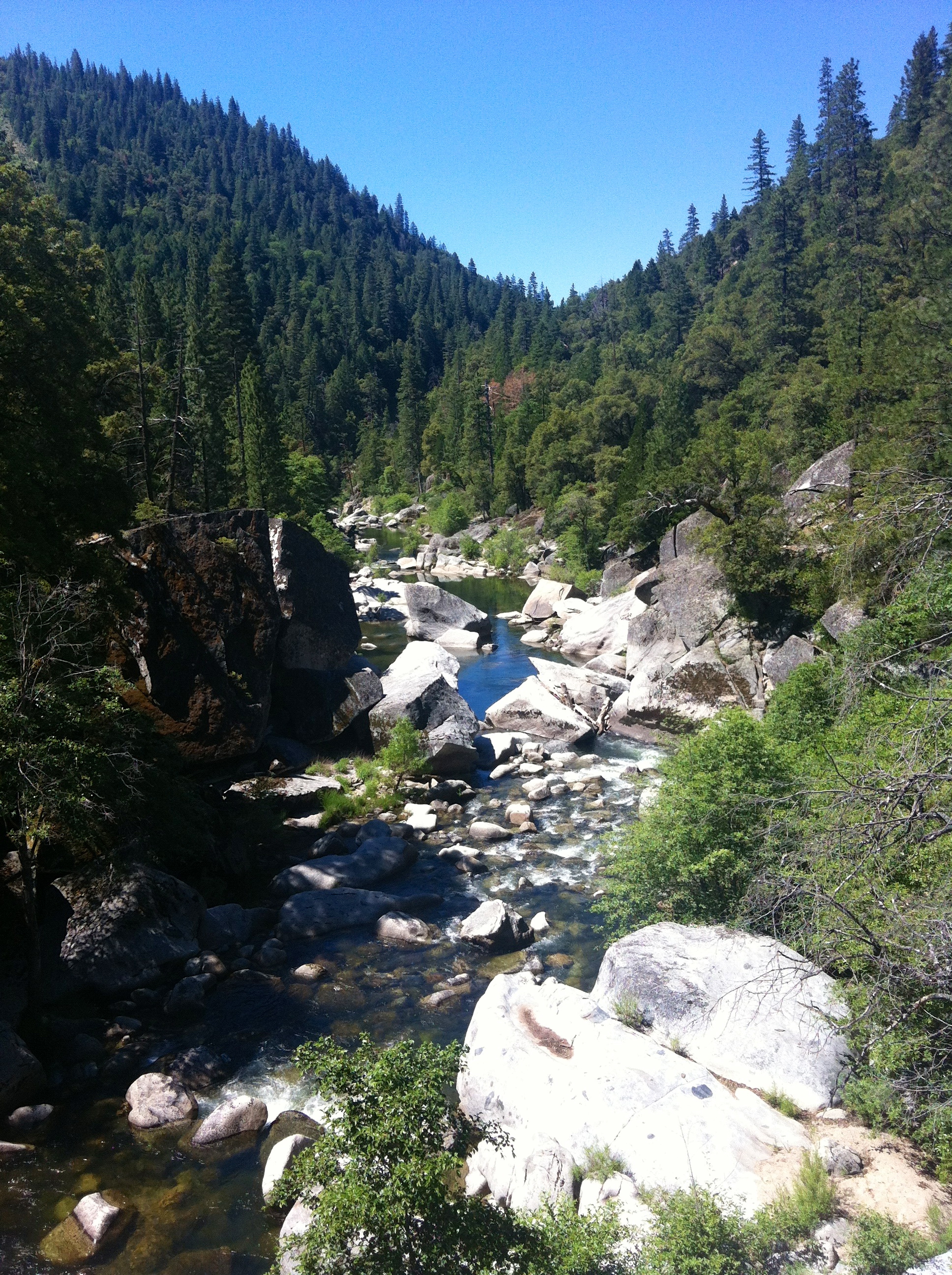 Similar to accounting for your personal finances
Track income and expenses 
See change in “storage” of your bank account 

All inputs, outputs, and changes must be identified 

What is your conceptual model??

What are the uncertainties?
[Speaker Notes: Conceptual model: a type of diagram which shows of a set of relationships between factors that are believed to impact or lead to a target condition; a diagram that defines theoretical entities, objects, or conditions of a system and the relationships between them]
The Water Budget
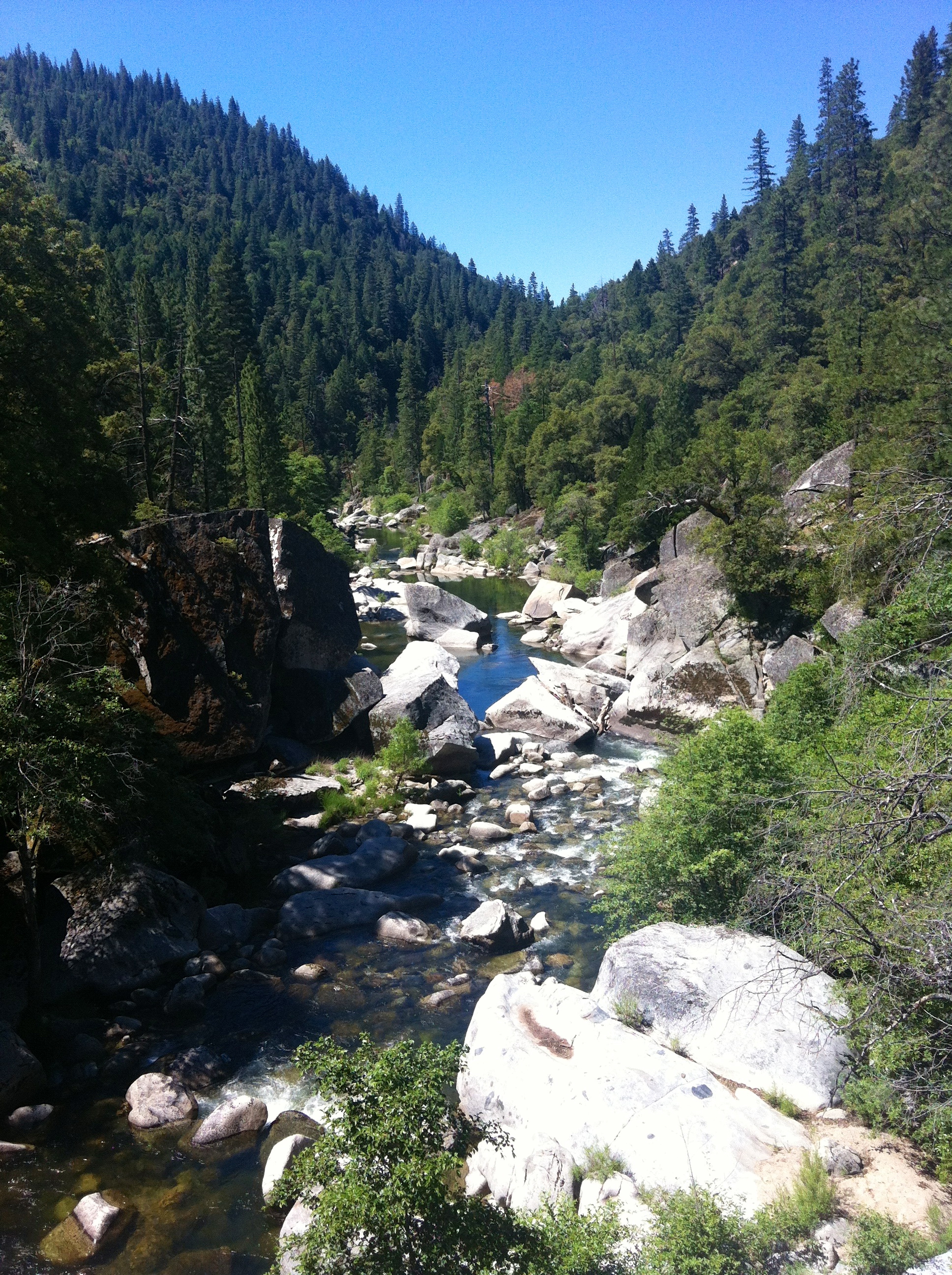 INFLOW = OUTFLOW +/- CHANGE IN STORAGE 

Inflows: Precipitation + SW inflow + GW inflow + imported water
Outflows: ET + SW out + GW out + Exports + consumption 
Storage: Increased/decrease in SW storage + increase/decreases in GW storage
[Speaker Notes: http://www.unep.org/dewa/vitalwater/index.html 

Evapotranspiration (ET) is the sum of evaporation and plant transpiration from the Earth's land and ocean surface to the atmosphere.]
Water Budget for Upper Feather River Watershed
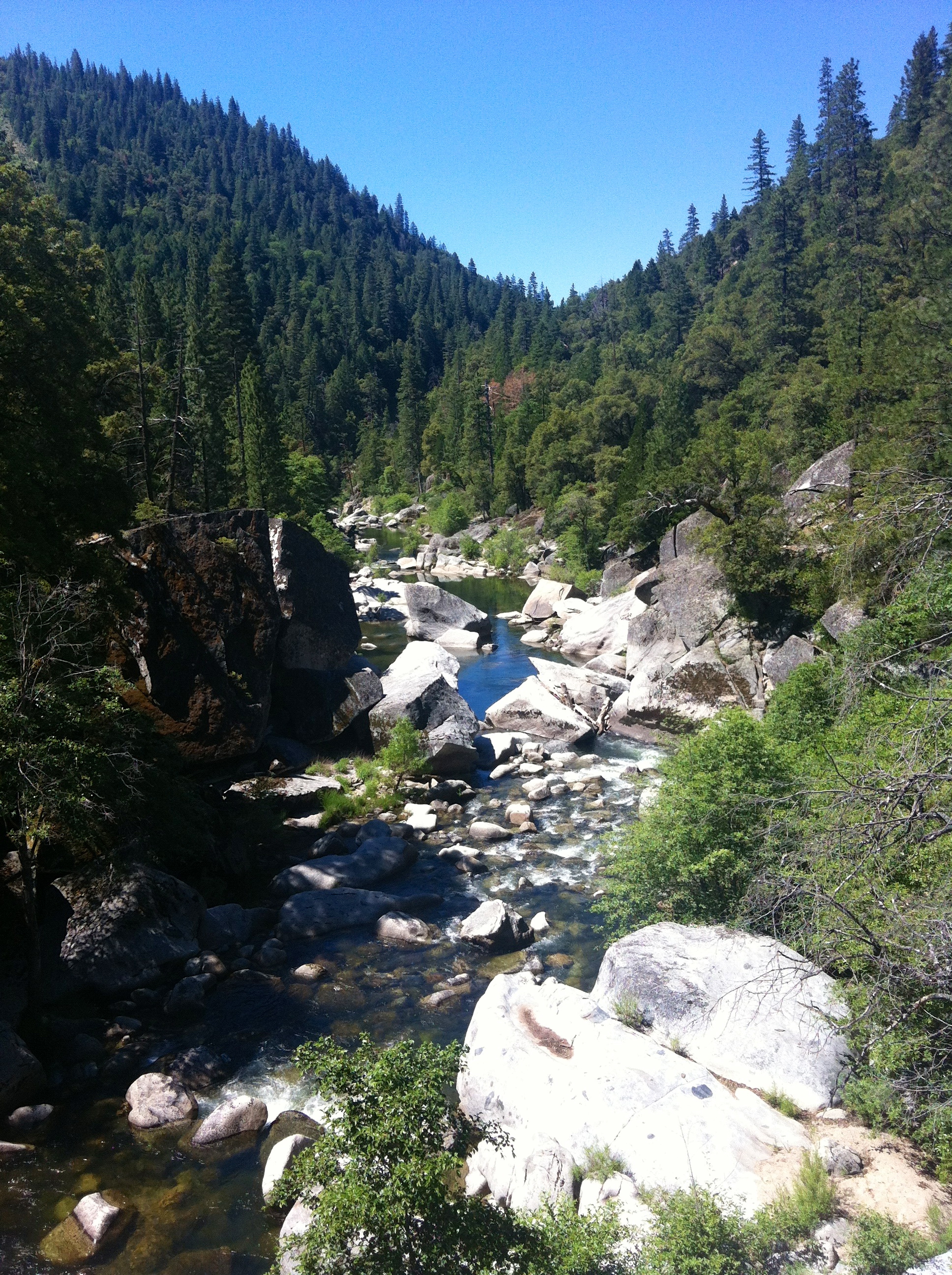 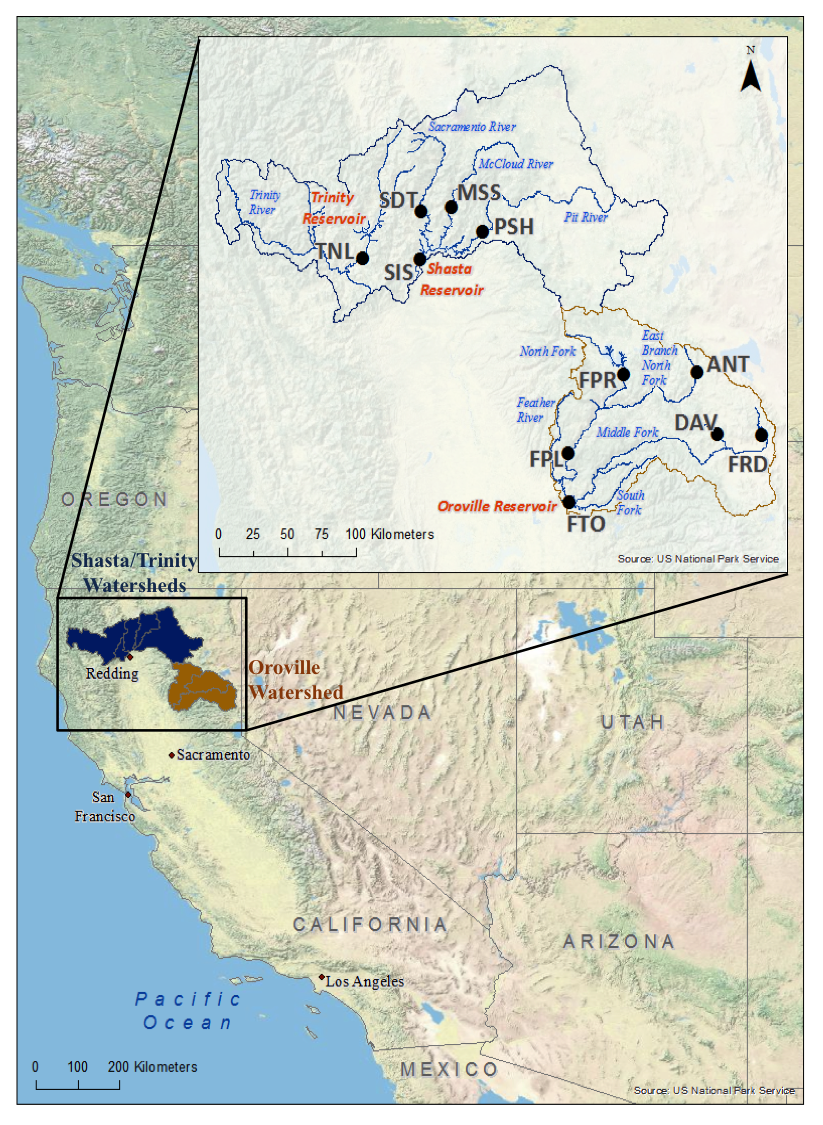 Area: 3,600 mi2 ≈ 9,300 km2
Average precipitation = 45 inches/year
Average ET = 20 inches/year
SW inflows: 




SW Outflows: 2.3% of total inflows ≈ 122.13 cfs
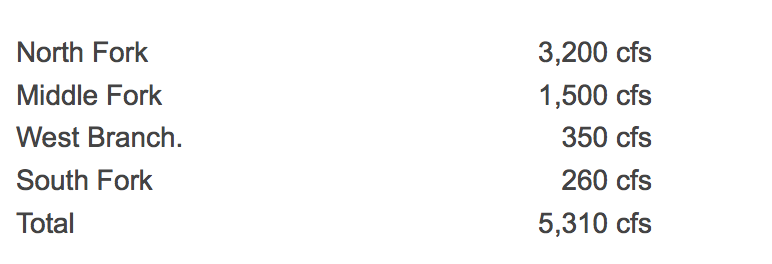 [Speaker Notes: Located in northern California
Feather River: main water supply to the Oroville Reservoir 
State Water Project 
Provides water to over 25 million Californians 
Can store 3.5 MAF]
Water Budget for Upper Feather River Watershed
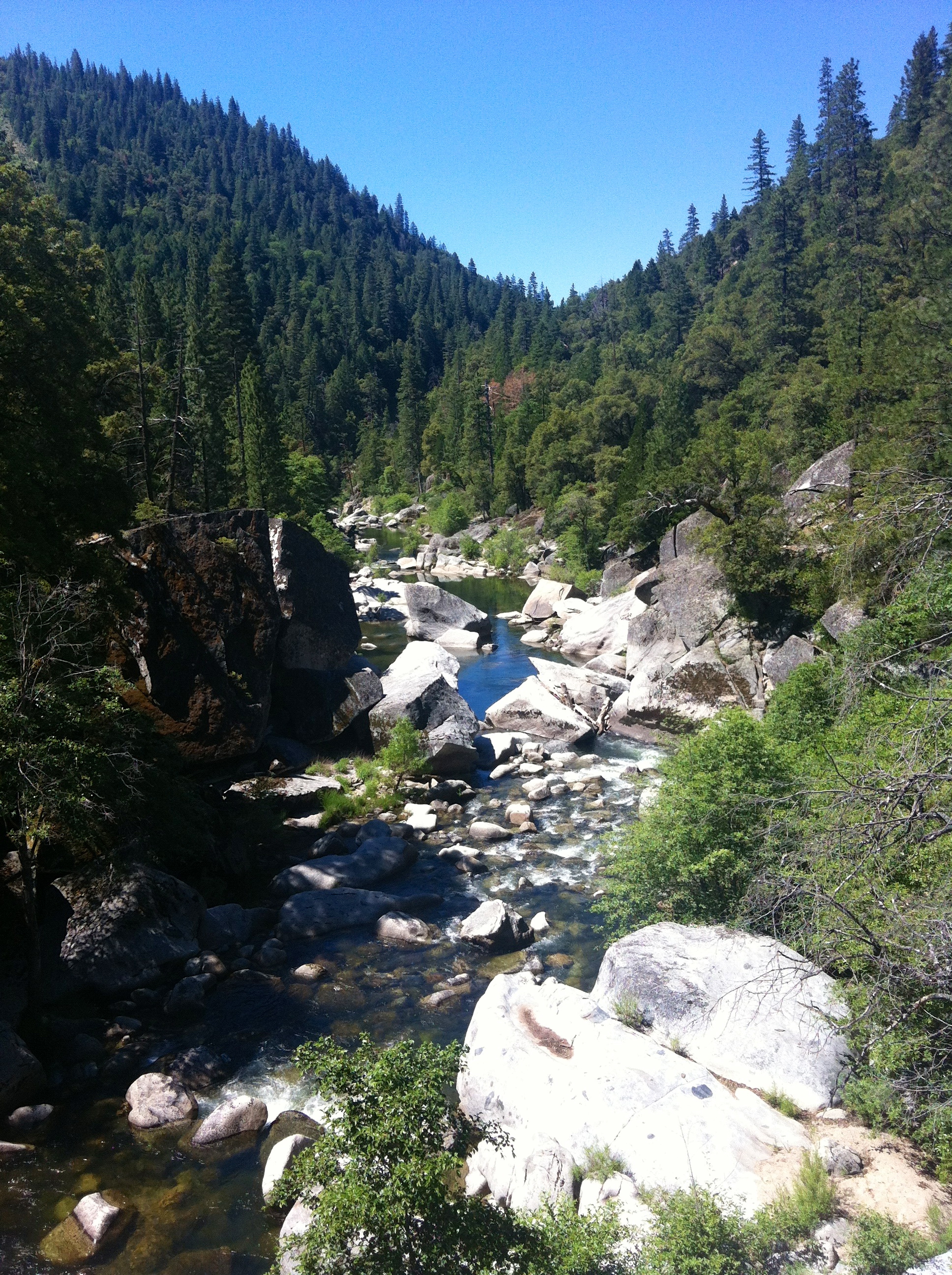 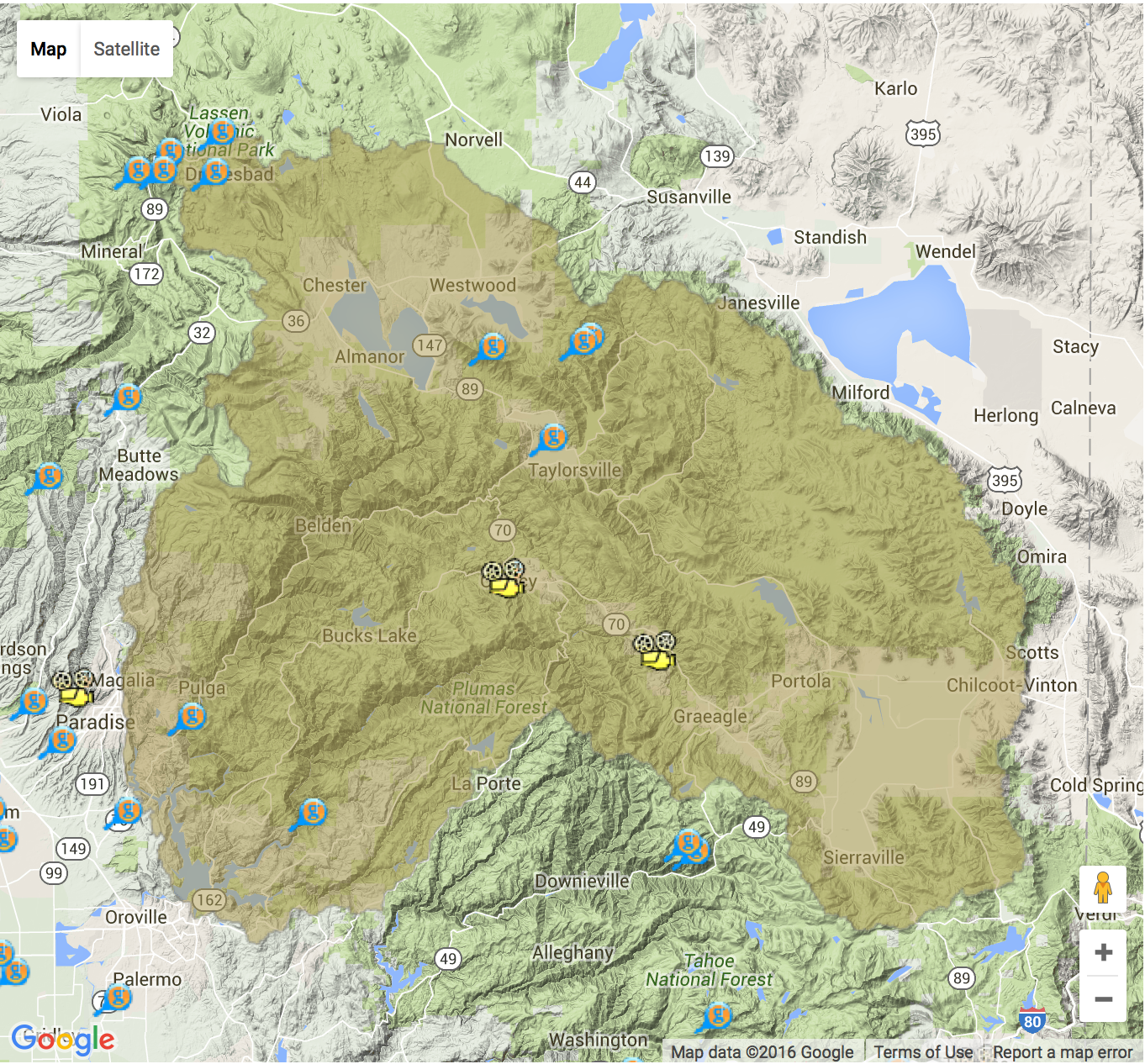 Average exports from Oroville Reservoir: 2.8 MAF
Average change in GW storage:  3 inches/year
Assumptions: 
No GW inflow or outflow 
No imported water
Exports of Oroville Reservoir = total watershed exports 

What is the change in surface water storage in MAF per year???
The Water Budget
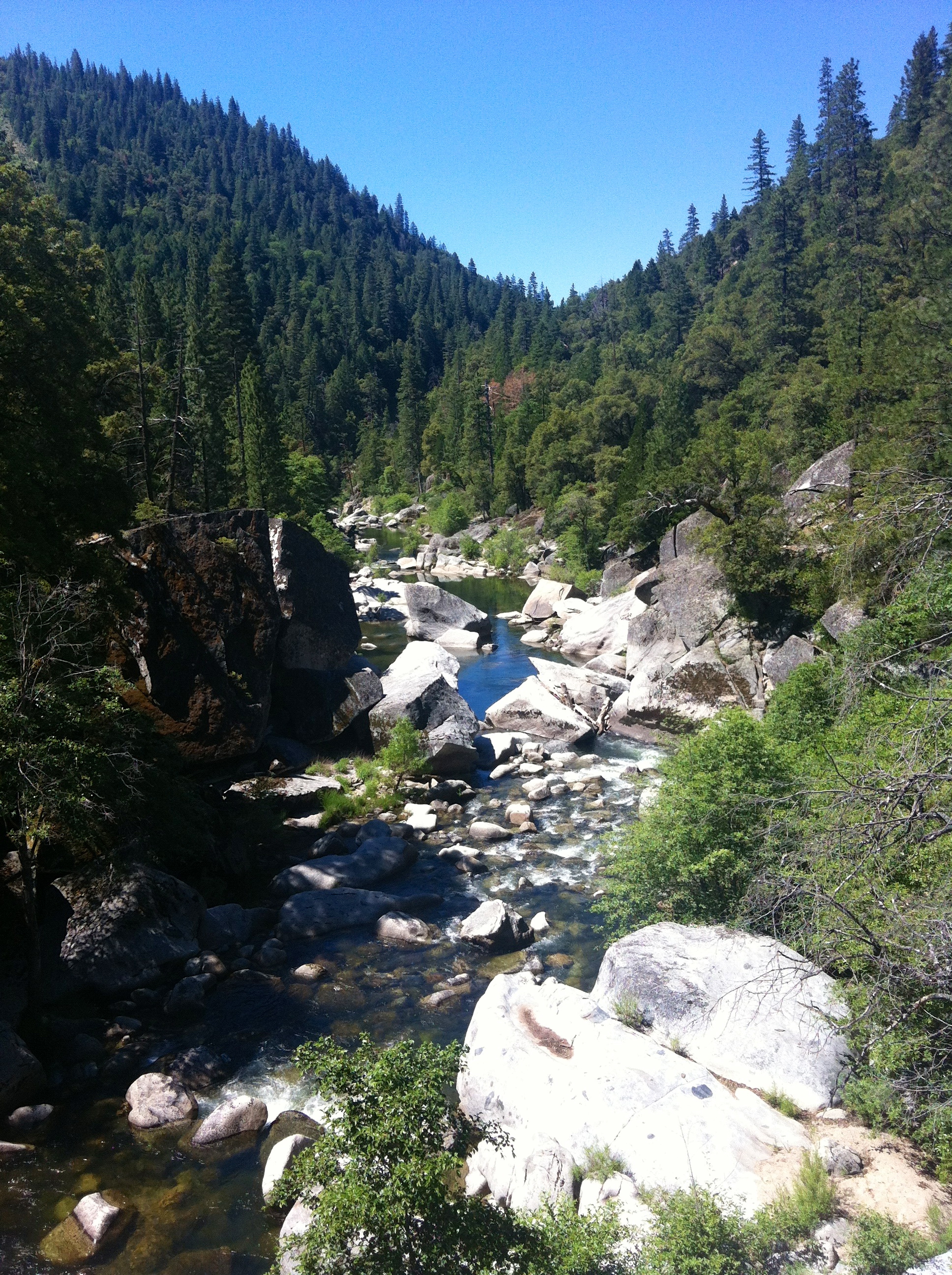 INFLOW = OUTFLOW +/- CHANGE IN STORAGE 

Inflows: Precipitation + SW inflow + GW inflow + imported water
Outflows: ET + SW out + GW out + Exports + consumption 
Storage: Increase/decrease in SW storage + increase/decrease in GW storage
[Speaker Notes: http://www.unep.org/dewa/vitalwater/index.html 

Evapotranspiration (ET) is the sum of evaporation and plant transpiration from the Earth's land and ocean surface to the atmosphere.]
The Water Budget
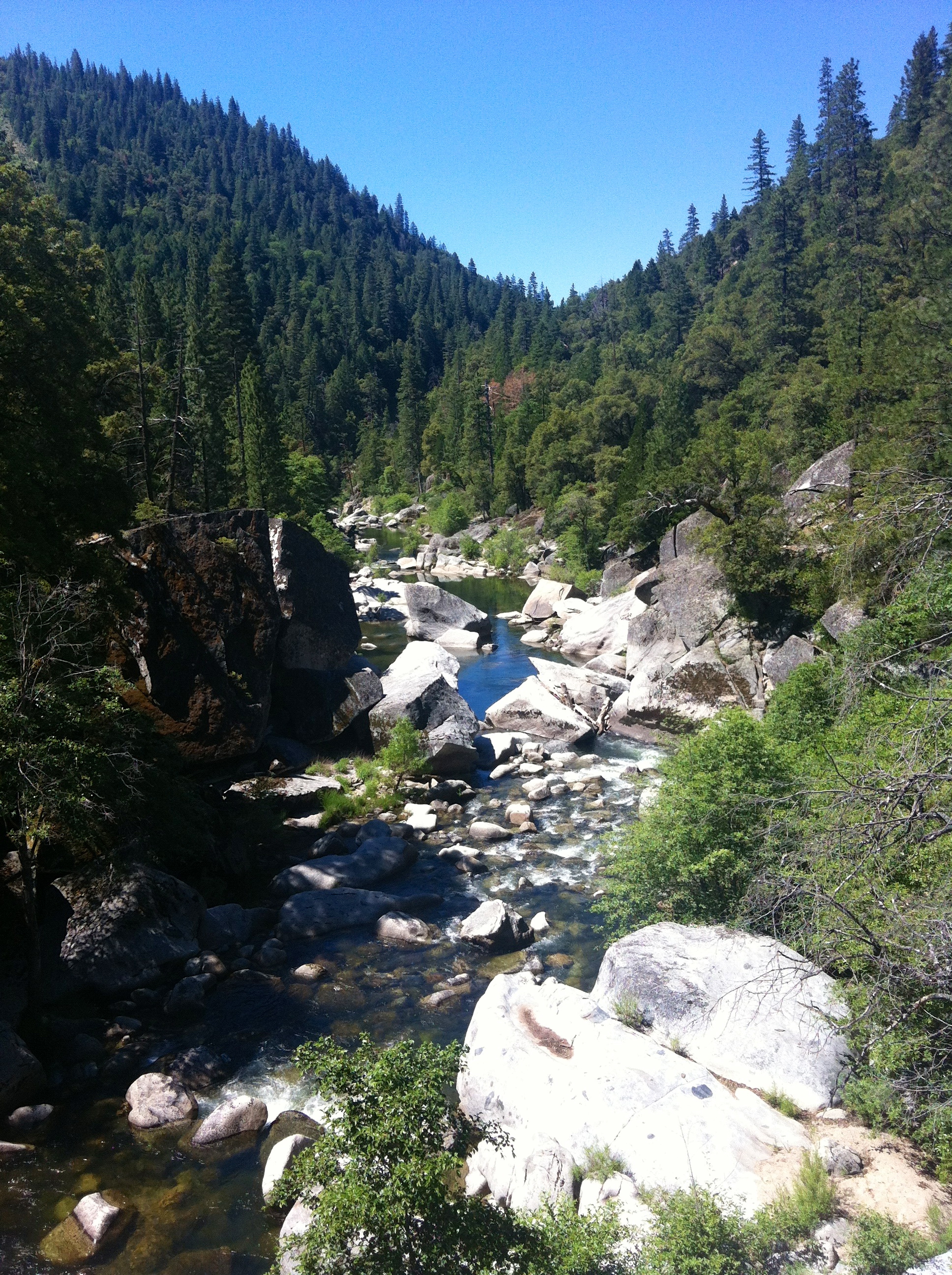 Helpful Conversions: 
1 foot = 12 inches
1 mile = 5,280 ft
1 mile2 = 2.7x107 ft2 
1 Acre = 43,560 ft2
[Speaker Notes: http://www.unep.org/dewa/vitalwater/index.html 

Evapotranspiration (ET) is the sum of evaporation and plant transpiration from the Earth's land and ocean surface to the atmosphere.]
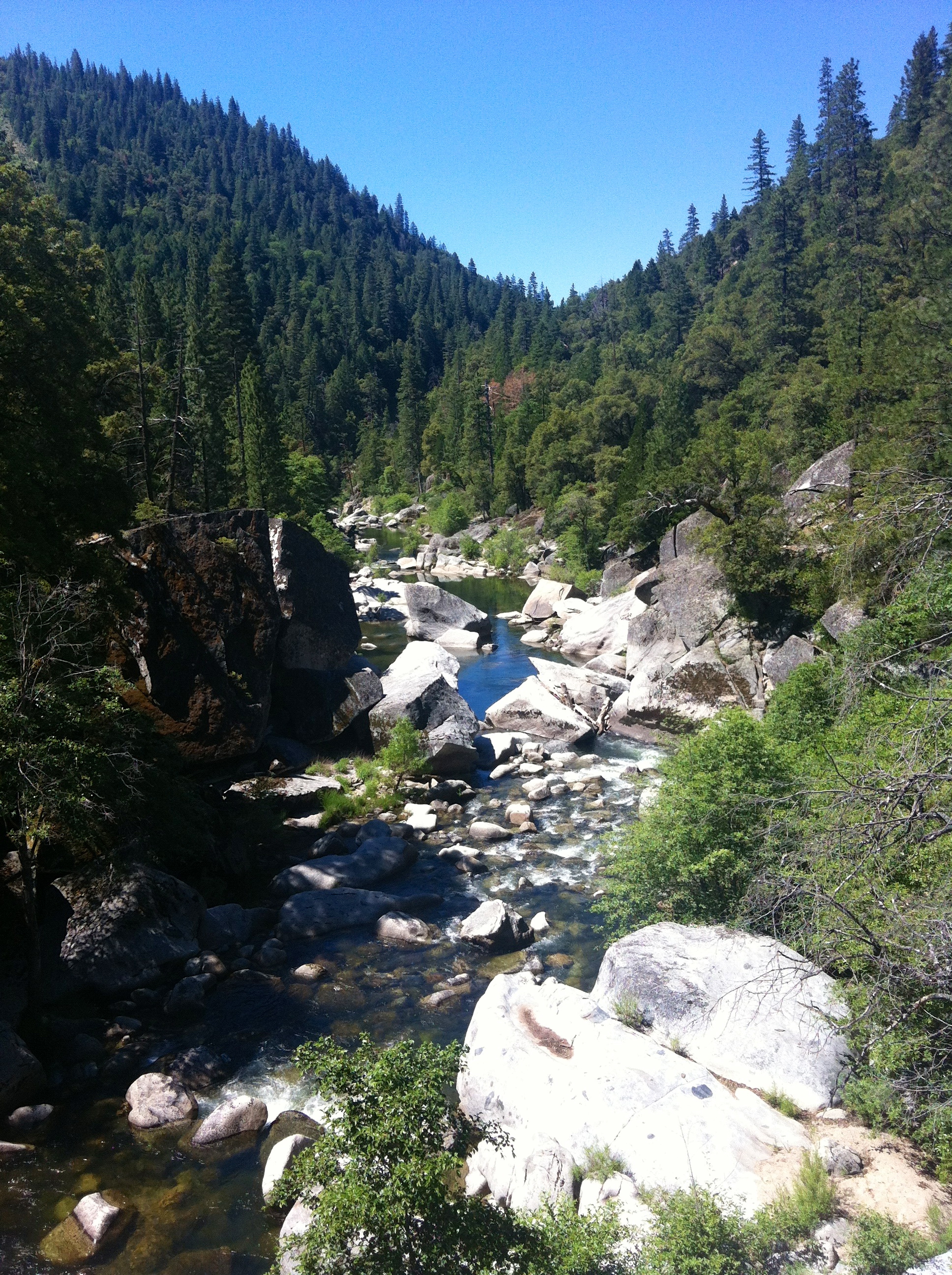 INFLOWS:
Precipitation + SW inflow + GW inflow + Imported water


OUTFLOWS: 
ET + SW out + GW out + Exports 


STORAGE: 
Change (Δ) in SW Storage + Change (Δ) in GW Storage
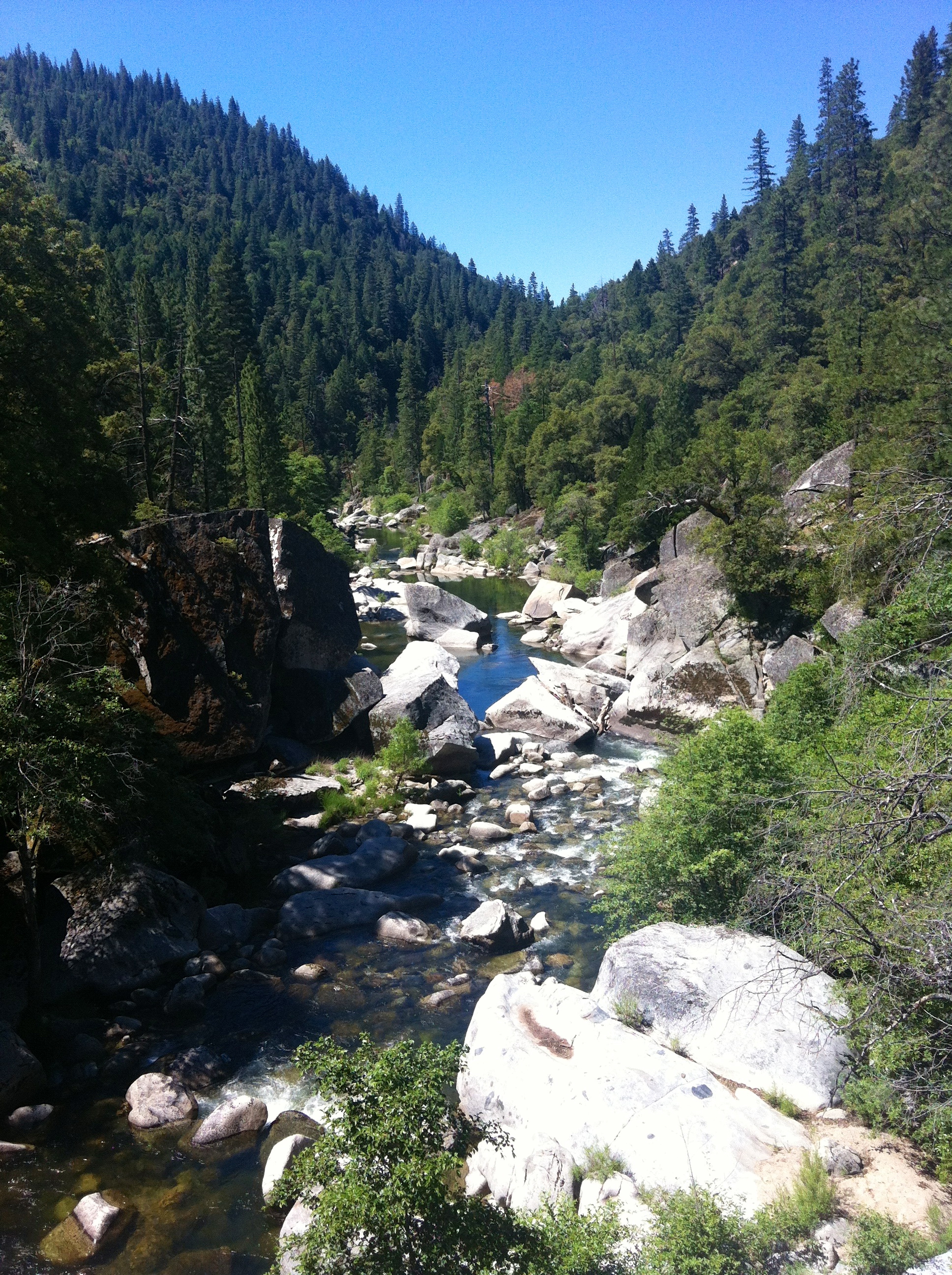 INFLOWS:
Precipitation + SW inflow + GW inflow + Imported water
XXXX AFY +

OUTFLOWS: 
ET + SW out + GW out + Exports 


STORAGE: 
Change (Δ) in SW Storage + Change (Δ) in GW Storage
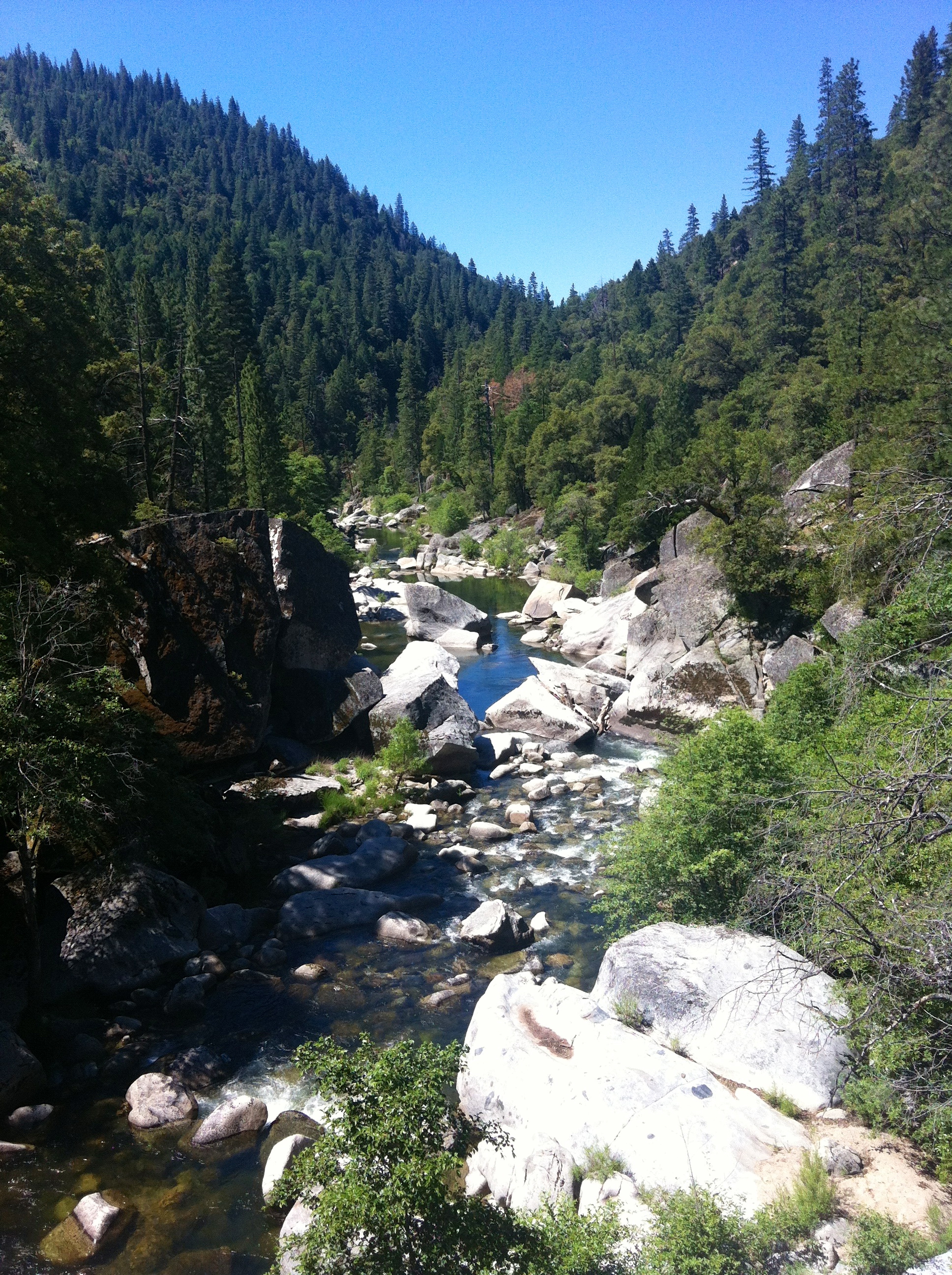 Precipitation: 
45 inches/year…..how to get this in AFY?
Note: Area = 3,600 mi2
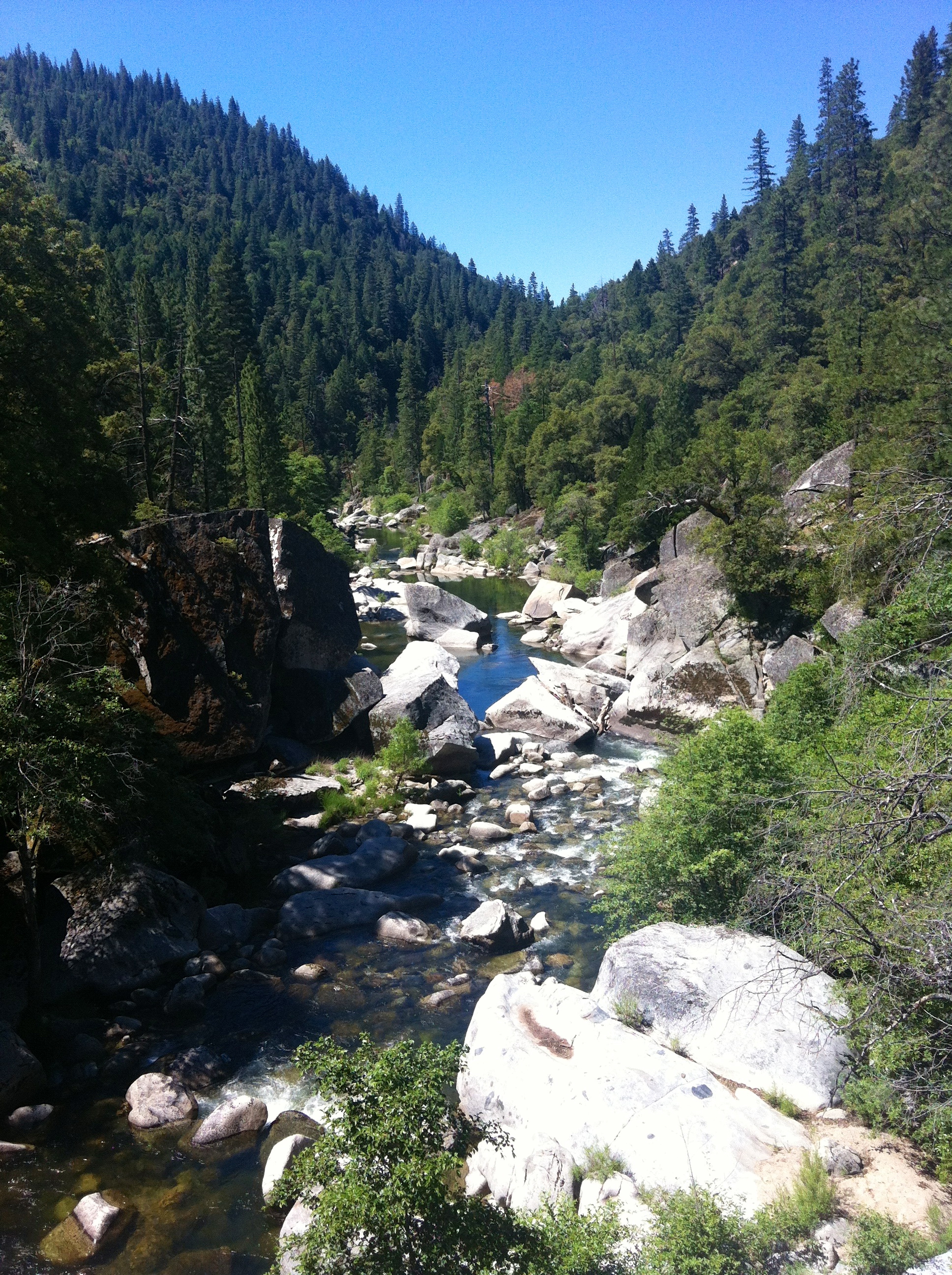 INFLOWS:
Precipitation + SW inflow + GW inflow + Imported water
8.62x106 AFY + XXXX AFY

OUTFLOWS: 
ET + SW out + GW out + Exports 


STORAGE: 
Change (Δ) in SW Storage + Change (Δ) in GW Storage
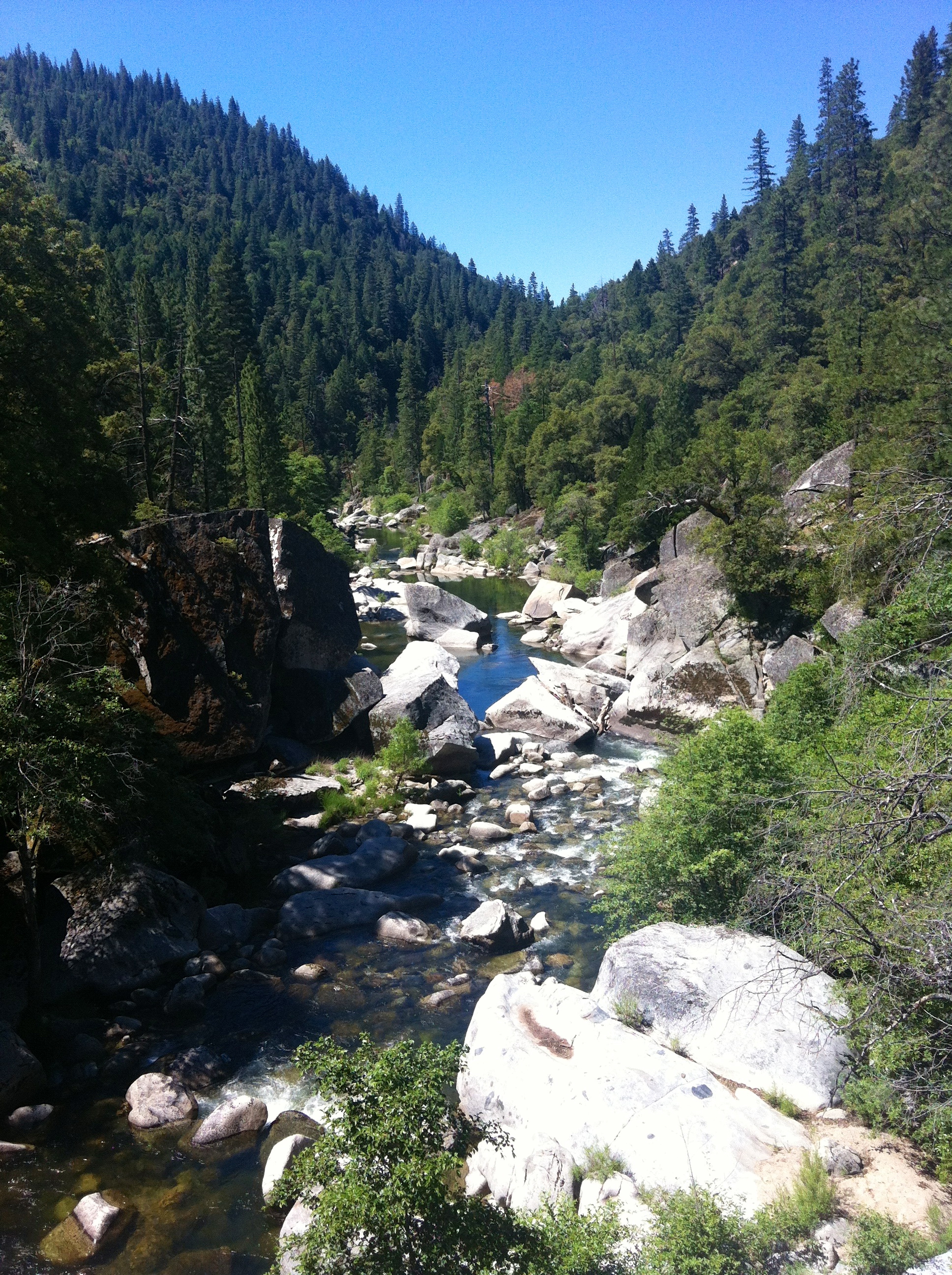 SW Inflows: 
5,301 cfs
*Note: The snowmelt contribution to the streamflow is included in this estimate
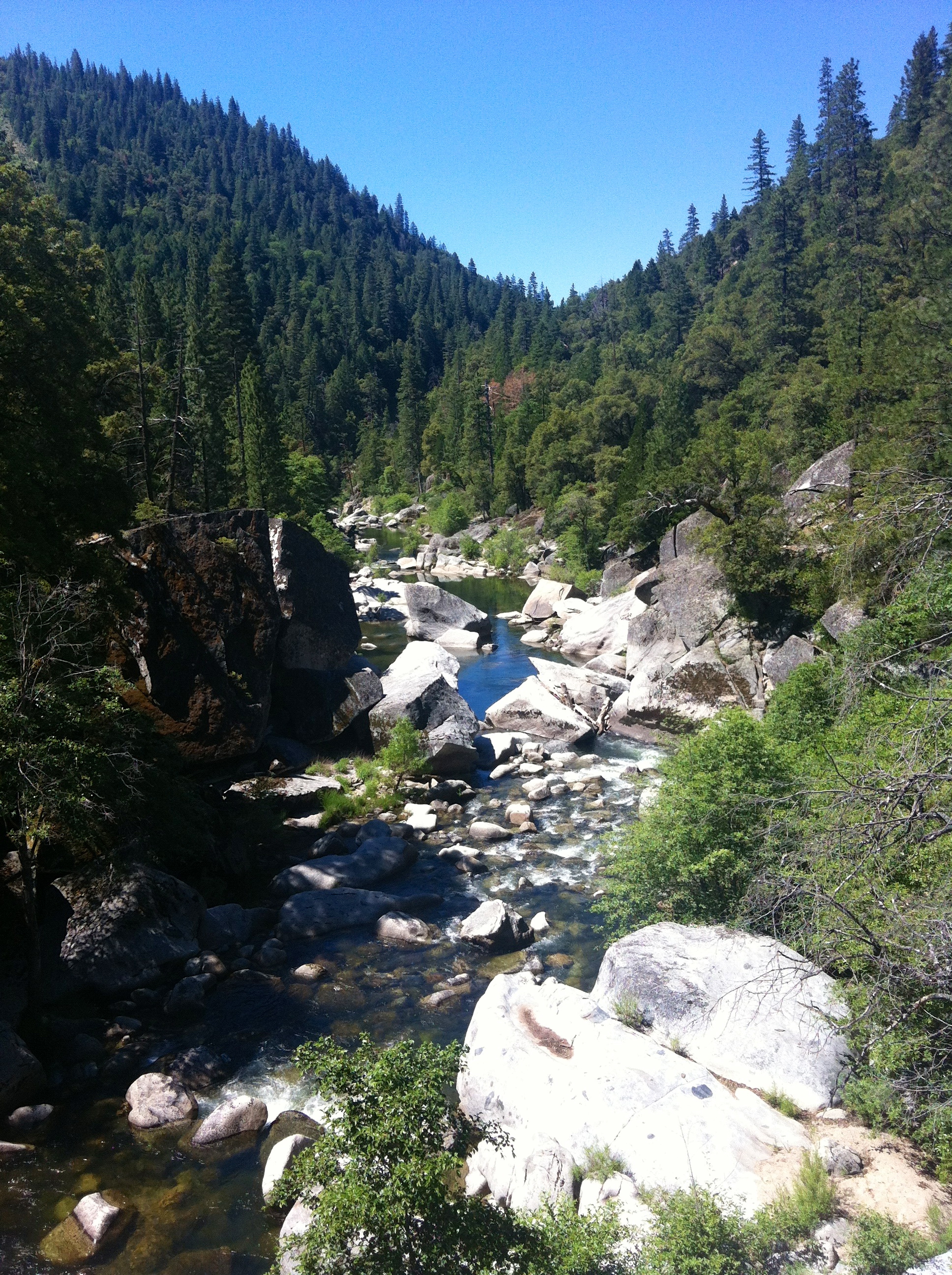 INFLOWS:
Precipitation + SW inflow + GW inflow + Imported water
8.62x106 AFY + 3.83x106 AFY + XXXX AFY + XXXX AFY 

OUTFLOWS: 
ET + SW out + GW out + Exports 


STORAGE: 
Change (Δ) in SW Storage + Change (Δ) in GW Storage
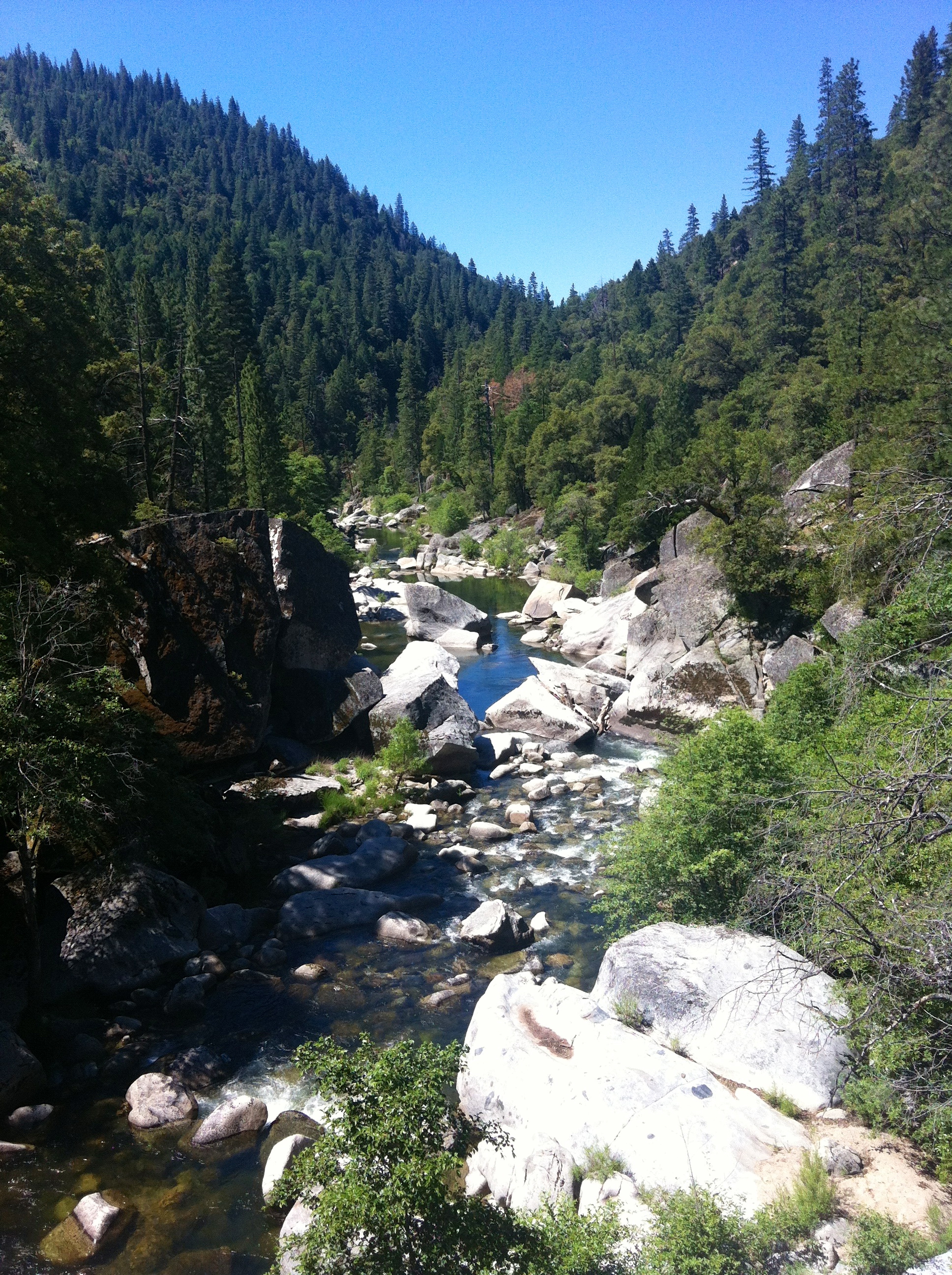 INFLOWS:
Precipitation + SW inflow + GW inflow + Imported water
8.62x106 AFY + 3.83x106 AFY + 0 AFY + 0 AFY 

OUTFLOWS: 
ET + SW out + GW out + Exports 


STORAGE: 
Change (Δ) in SW Storage + Change (Δ) in GW Storage
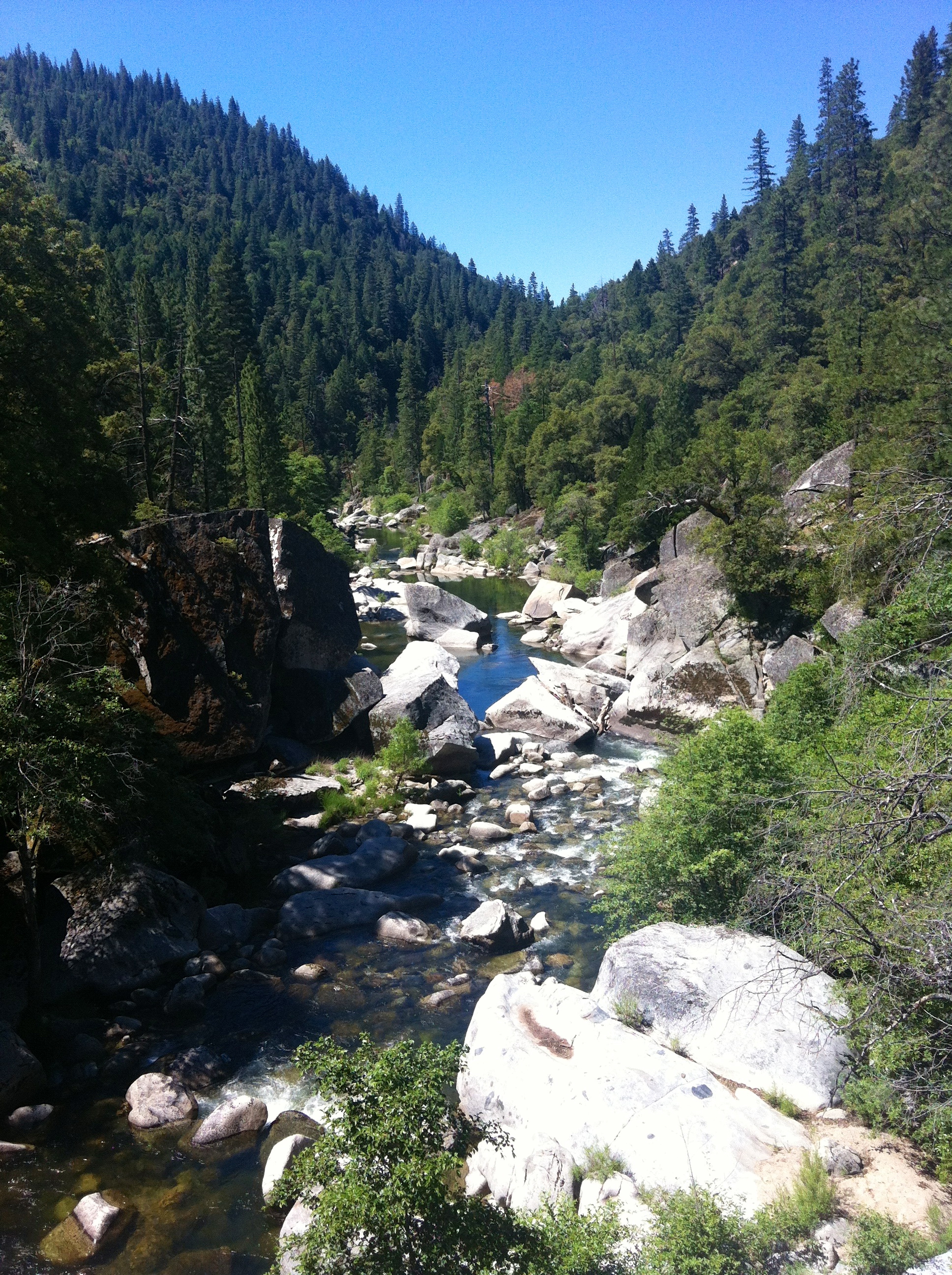 INFLOWS:
Precipitation + SW inflow + GW inflow + Imported water
8.62x106 AFY + 3.83x106 AFY + 0 AFY + 0 AFY 

OUTFLOWS: 
ET + SW out + GW out + Exports 
XXXX AFY

STORAGE: 
Change (Δ) in SW Storage + Change (Δ) in GW Storage
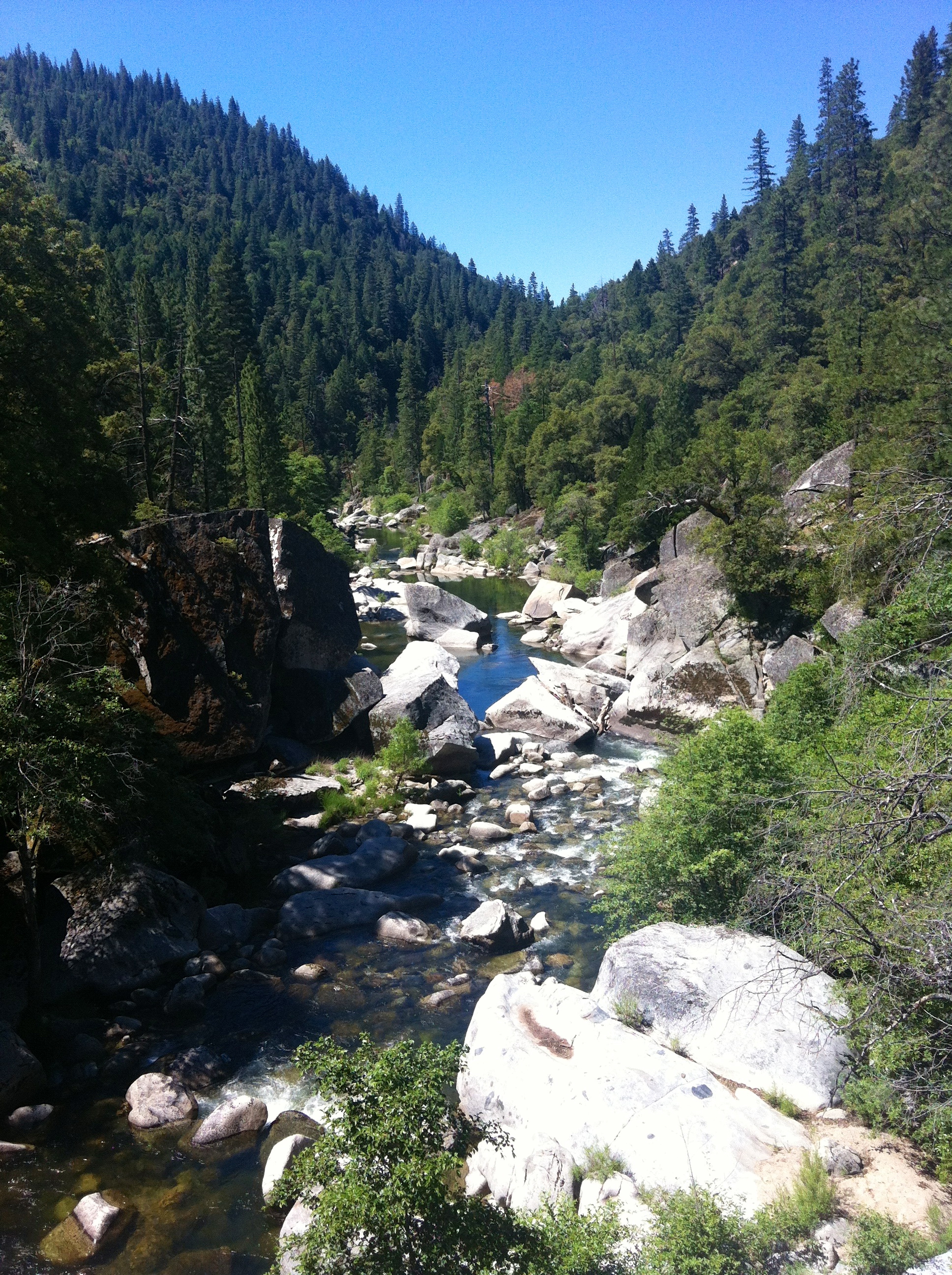 Evapotranspiration: 
20 inches/year
Note: Area = 3,600 mi2
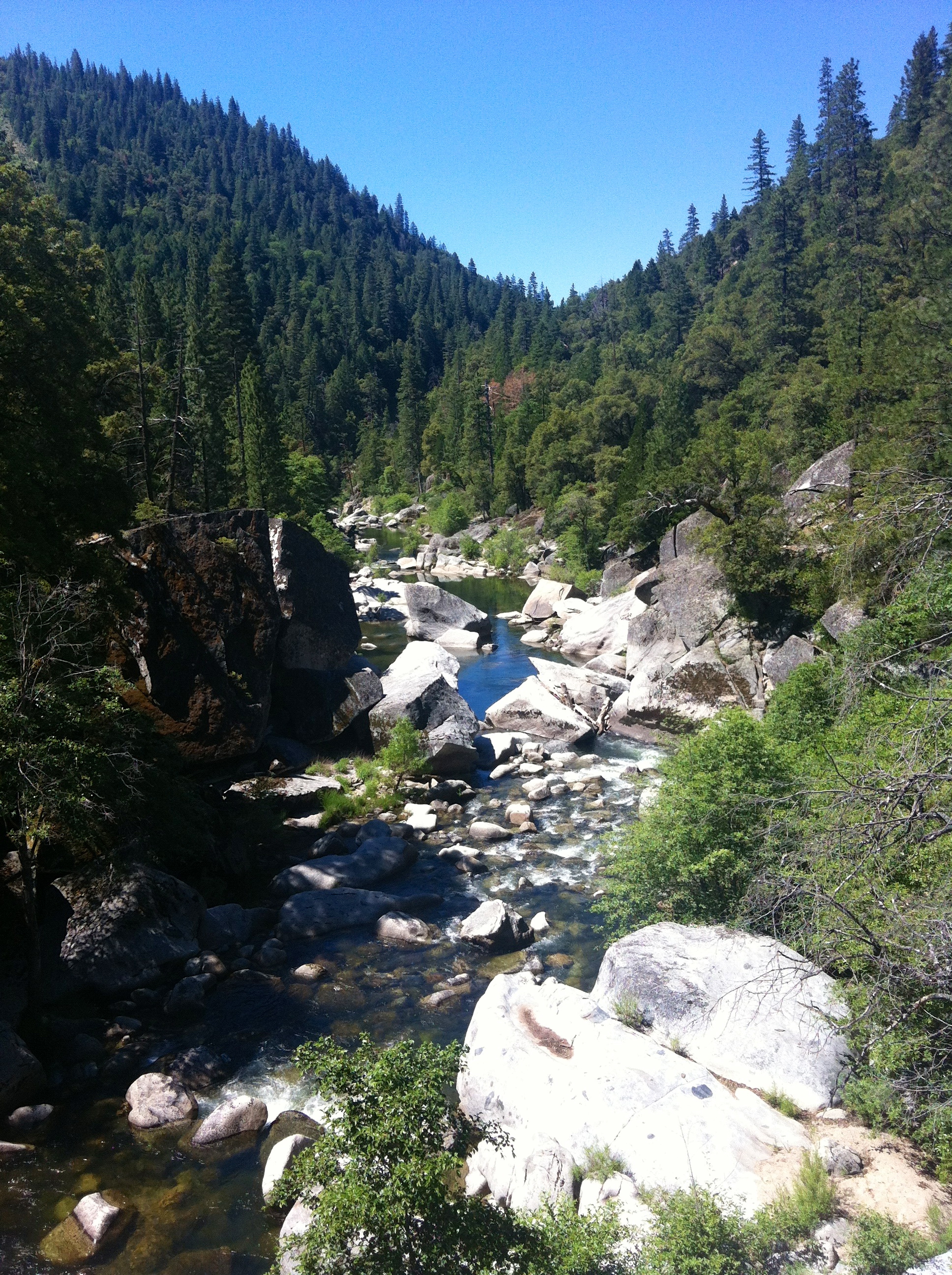 INFLOWS:
Precipitation + SW inflow + GW inflow + Imported water
8.62x106 AFY + 3.83x106 AFY + 0 AFY + 0 AFY 

OUTFLOWS: 
ET + SW out + GW out + Exports 
3.83x106 AFY + XXXX AFY

STORAGE: 
Change (Δ) in SW Storage + Change (Δ) in GW Storage
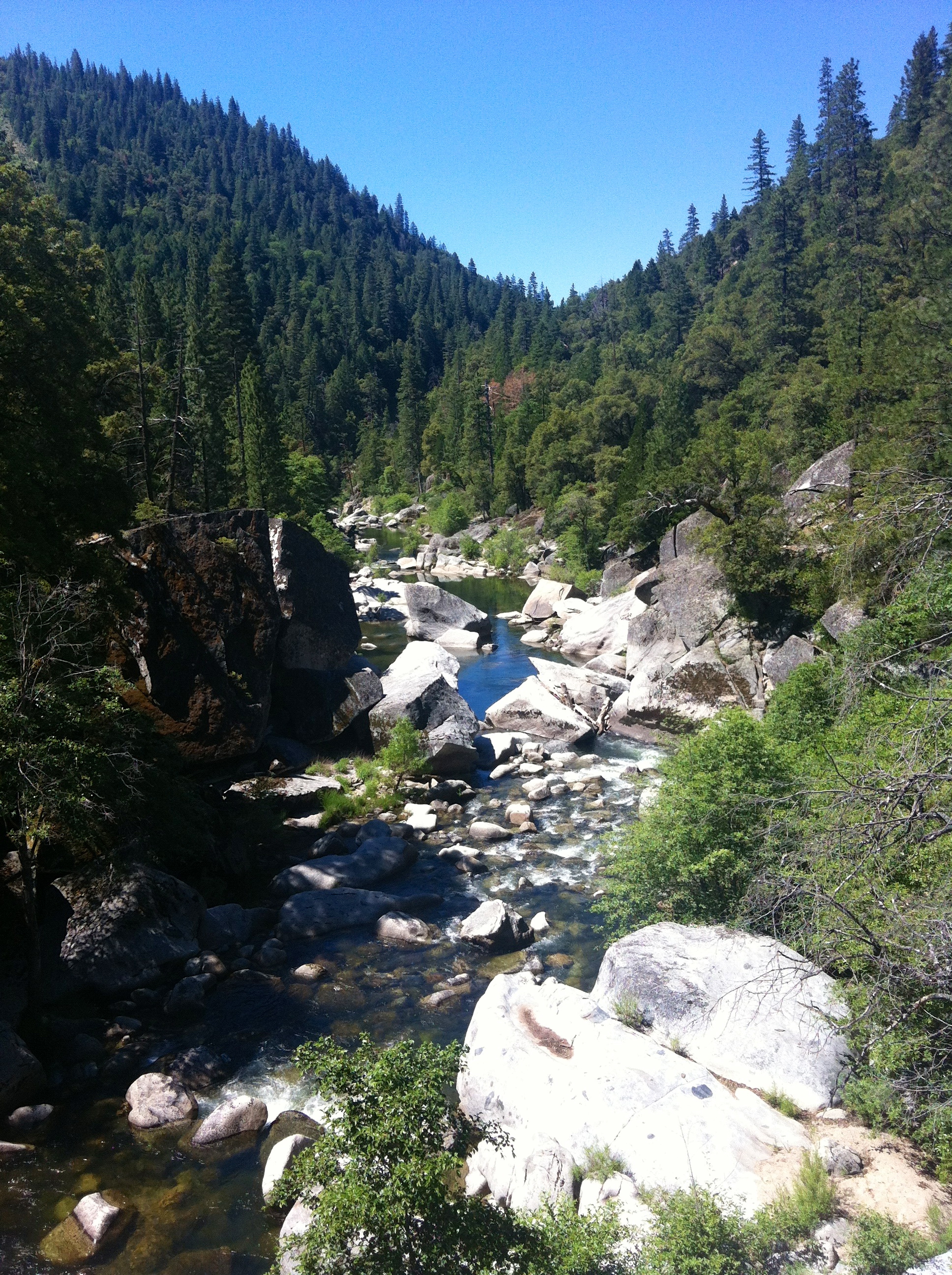 SW Outflows: 
122.31 cfs
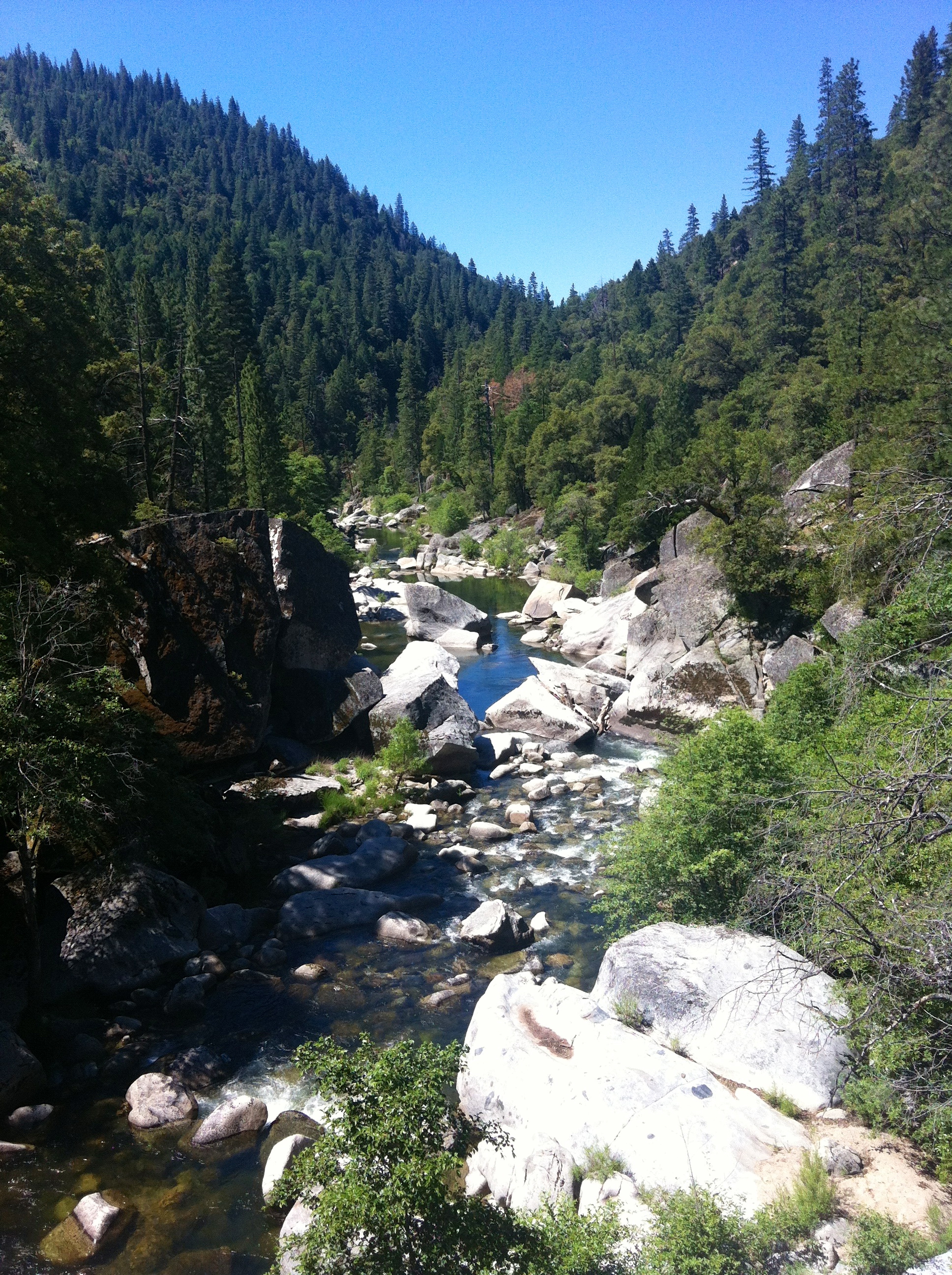 INFLOWS:
Precipitation + SW inflow + GW inflow + Imported water
8.62x106 AFY + 3.83x106 AFY + 0 AFY + 0 AFY 

OUTFLOWS: 
ET + SW out + GW out + Exports 
3.83x106 AFY + 8.85x104 AFY + XXXX AFY

STORAGE: 
Change (Δ) in SW Storage + Change (Δ) in GW Storage 
Δ SW Storage + 109.09 AFY
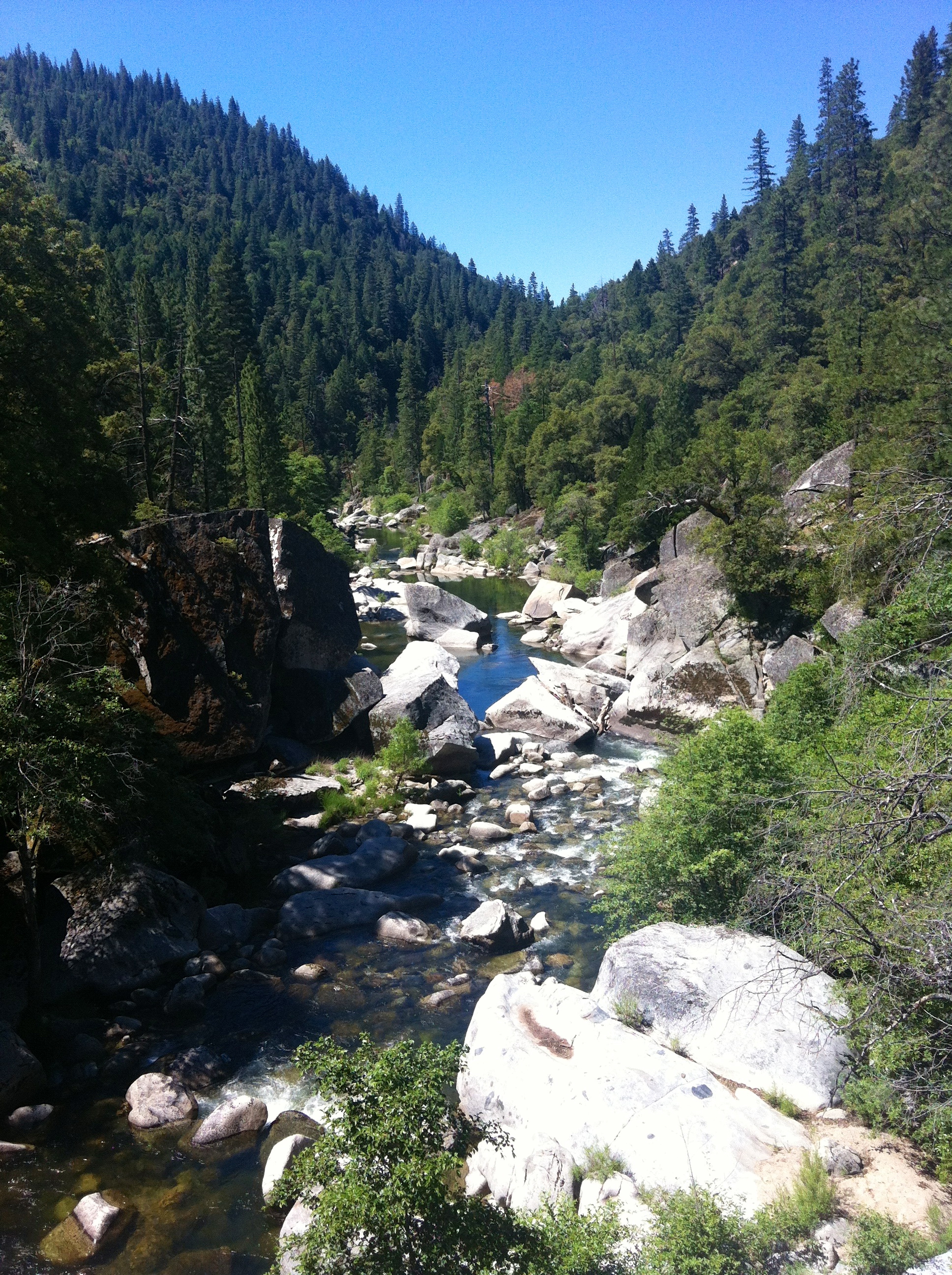 INFLOWS:
Precipitation + SW inflow + GW inflow + Imported water
8.62x106 AFY + 3.83x106 AFY + 0 AFY + 0 AFY 

OUTFLOWS: 
ET + SW out + GW out + Exports 
3.83x106 AFY + 8.85x104  AFY + 0 AFY +XXXX AFY

STORAGE: 
Change (Δ) in SW Storage + Change (Δ) in GW Storage
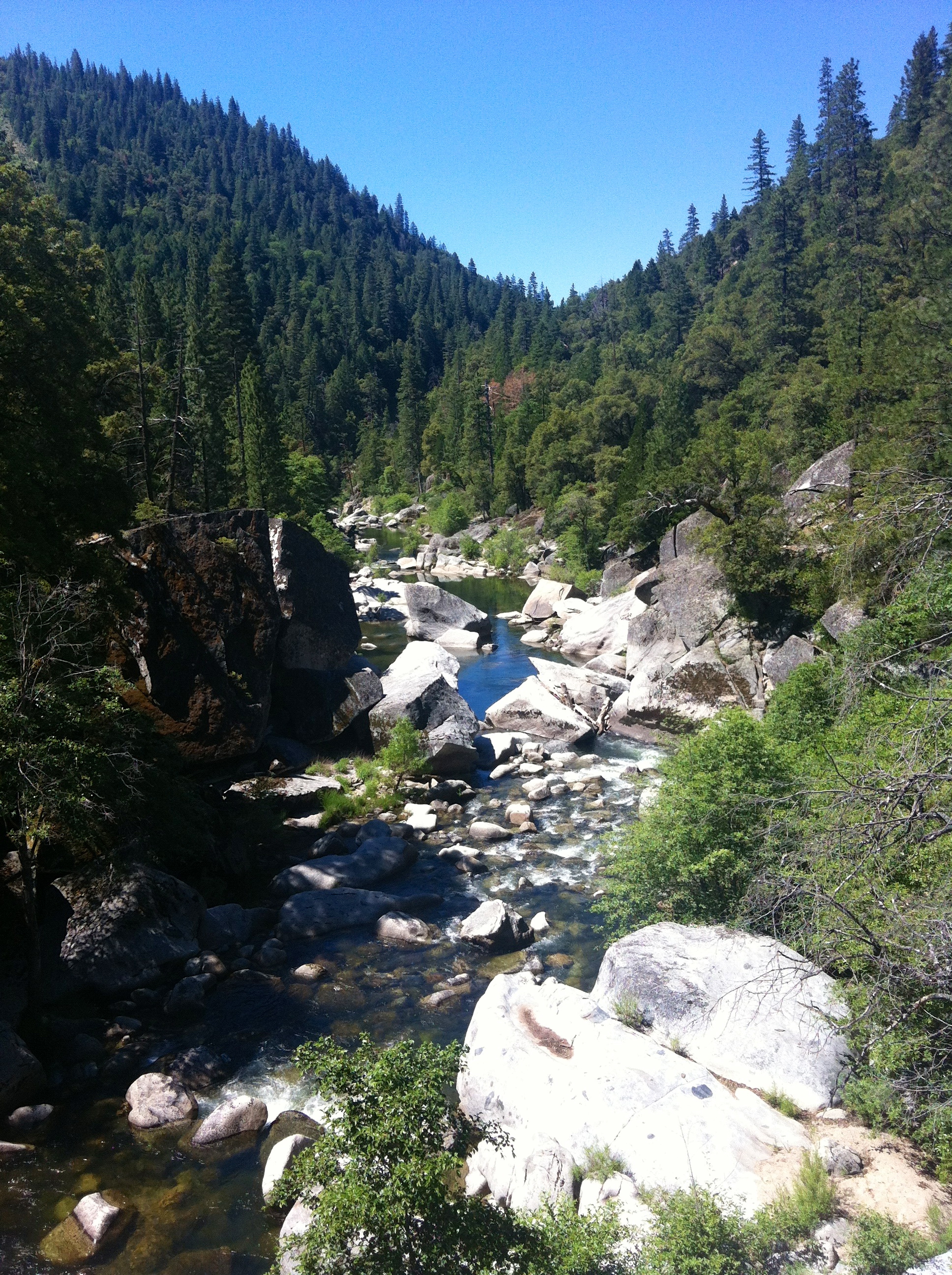 INFLOWS:
Precipitation + SW inflow + GW inflow + Imported water
8.62x106 AFY + 3.83x106 AFY + 0 AFY + 0 AFY 

OUTFLOWS: 
ET + SW out + GW out + Exports 
3.83x106 AFY + 8.85x104 AFY + 0 AFY + 2.8x106AFY

STORAGE: 
Change (Δ) in SW Storage + Change (Δ) in GW Storage 
                                                  XXXX AFY
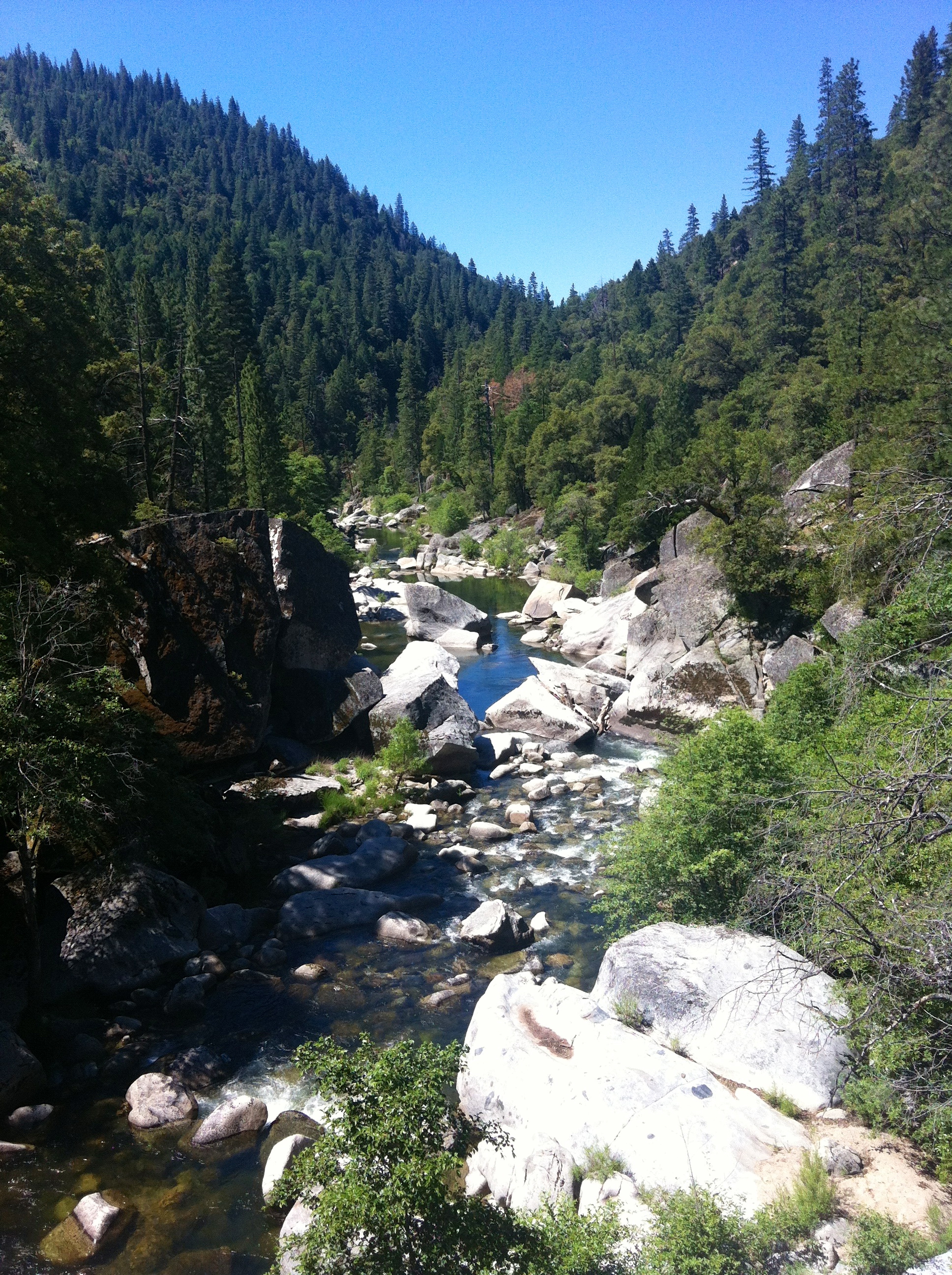 Change in GW Storage: 
3 inches/year
Note: Area = 3,600 mi2
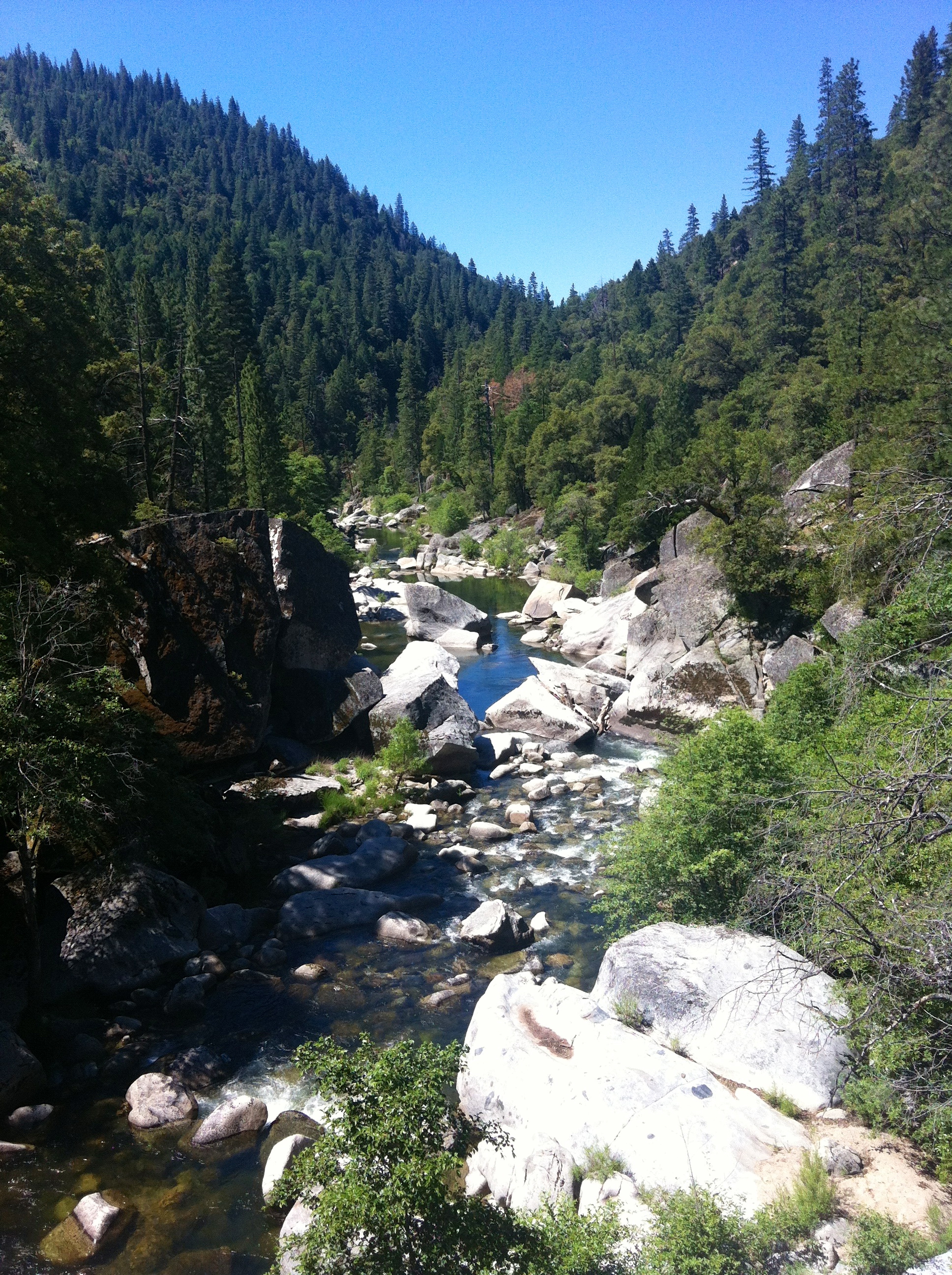 INFLOWS:
Precipitation + SW inflow + GW inflow + Imported water
8.62x106 AFY + 3.83x106 AFY + 0 AFY + 0 AFY 

OUTFLOWS: 
ET + SW out + GW out + Exports 
3.83x106 AFY + 8.85x104 AFY + 0 AFY + 2.8x106AFY

STORAGE: 
Change (Δ) in SW Storage + Change (Δ) in GW Storage 
Δ SW Storage + 5.74x106 AFY
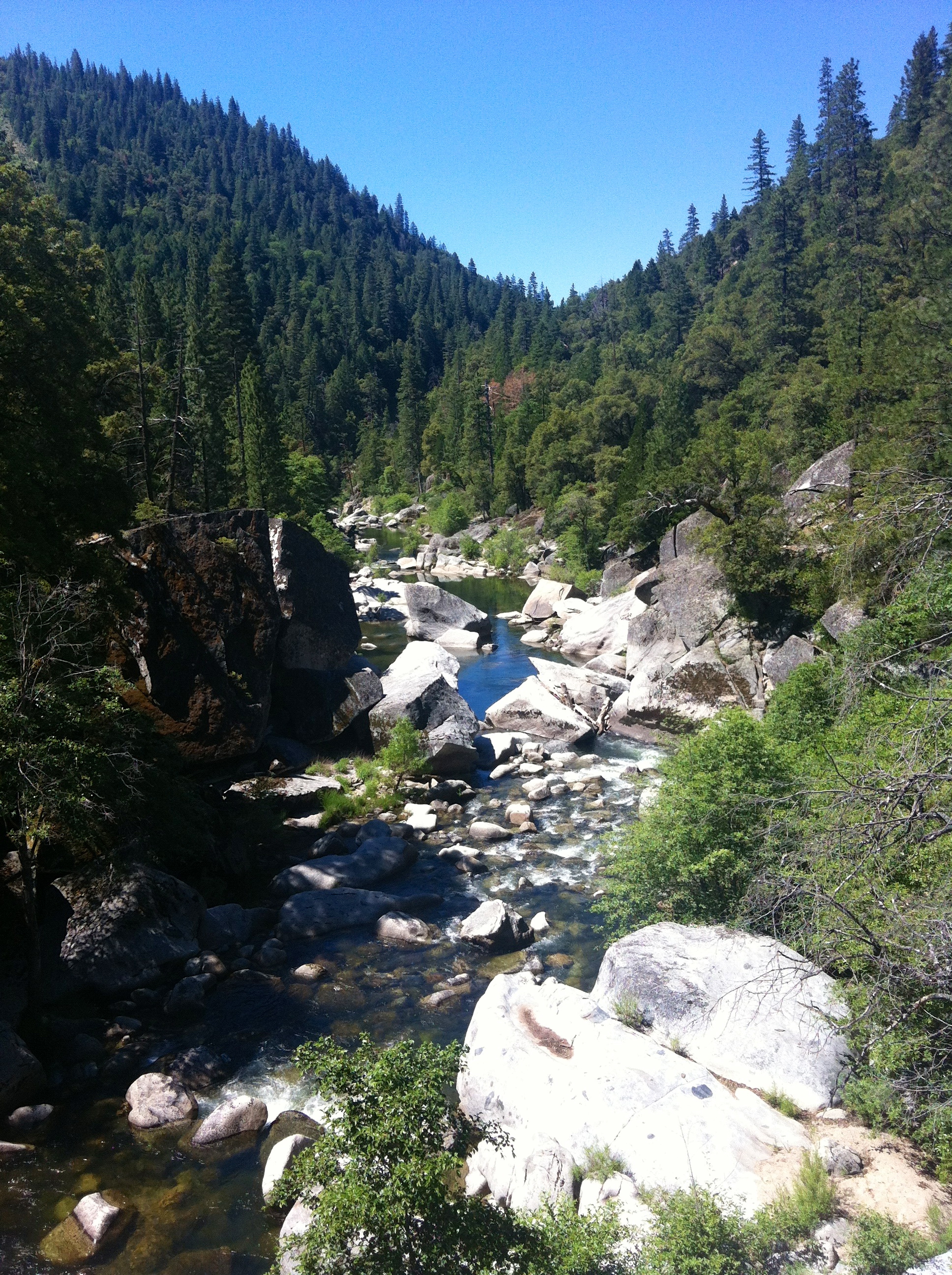 INFLOWS:
Precipitation + SW inflow + GW inflow + Imported water
8.62x106 AFY + 3.83x106 AFY + 0 AFY + 0 AFY = 12453451.25 = 1.25x107 AFY

OUTFLOWS: 
ET + SW out + GW out + Exports 
3.83x106 AFY + 8.85x104  AFY + 0 AFY + 2.8x106AFY = 6722340.86 = 6.72x106 AFY

STORAGE: 
Change (Δ) in SW Storage + Change (Δ) in GW Storage 
Δ SW Storage + 5.74x106 AFY
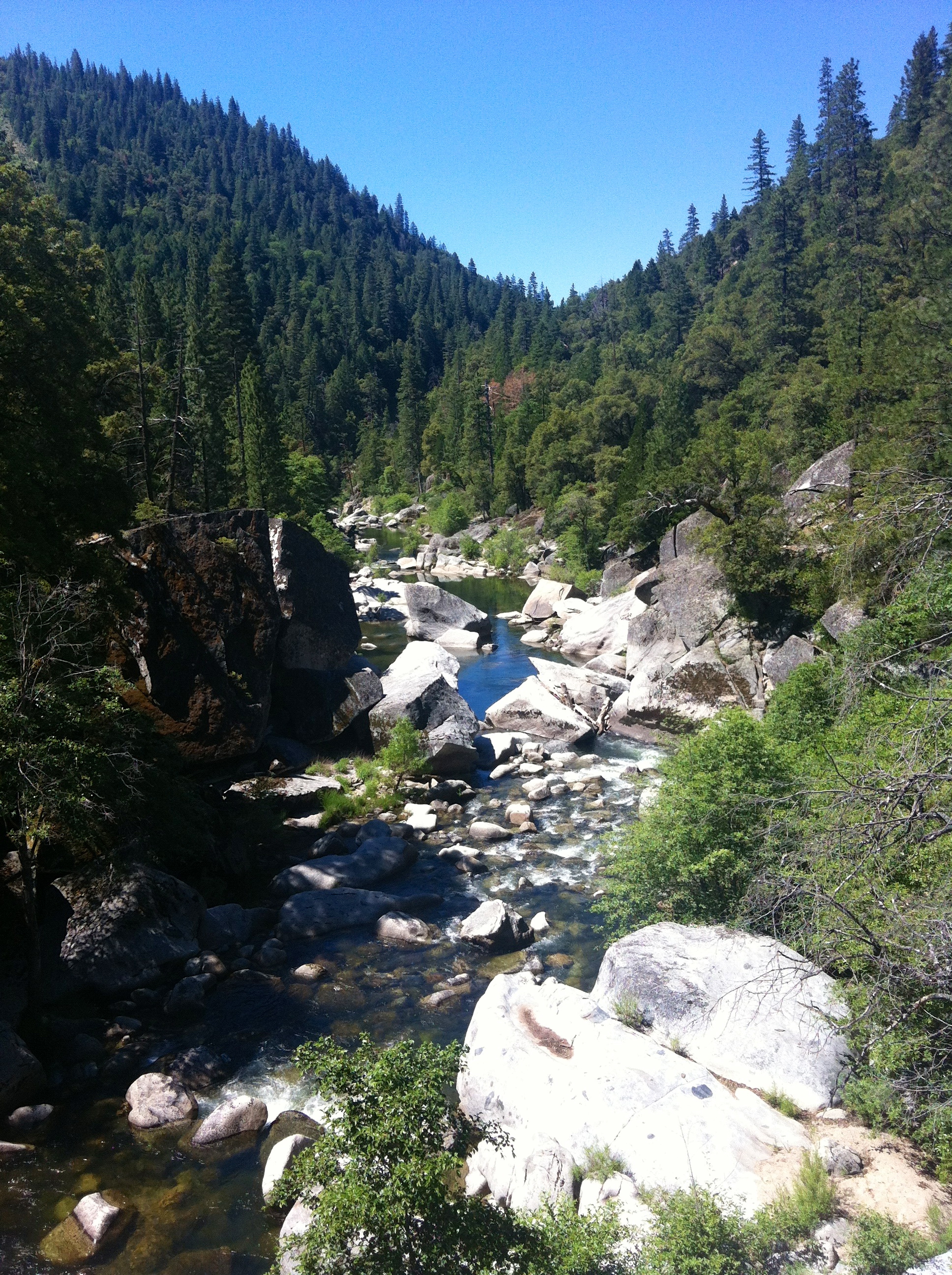 INFLOW = OUTFLOW +/- CHANGE IN STORAGE

12453451.25 AFY = 6722340.86 AFY + 5379669.42 AFY + ΔSW Storage 

12453451.25 AFY = 12102010.28 AFY +ΔSW Storage 

ΔSW Storage = 351440.97 AFY or 0.35 MAFY

ΔSW Storage = 0.35 MAF per year
Analysis
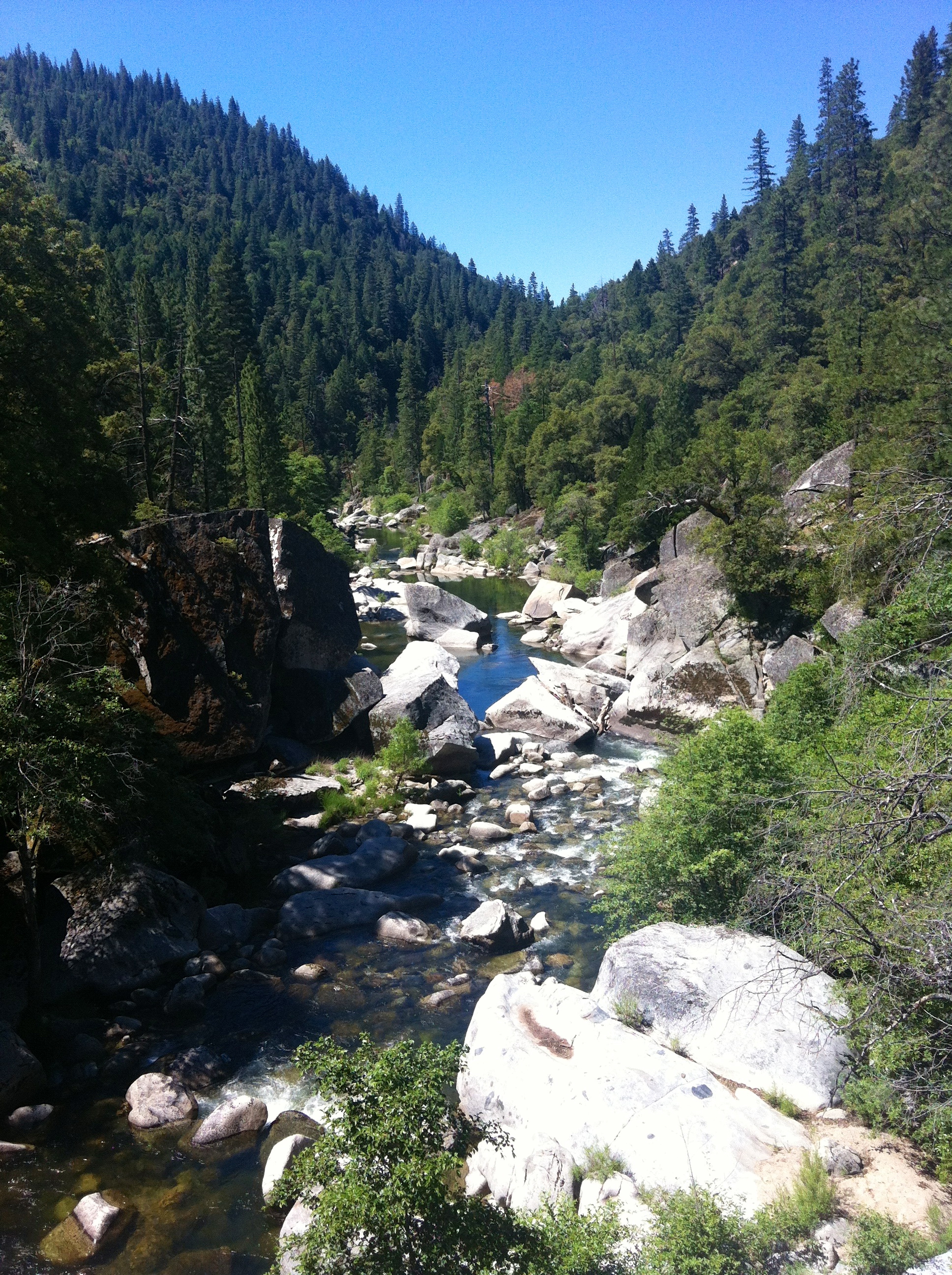 So what does this change in storage mean?

What would happen in a drought year or during multiple drought years?

How can this information be used for supply management? 
What else would reservoir operators need to know?
Groundwater Sustainability
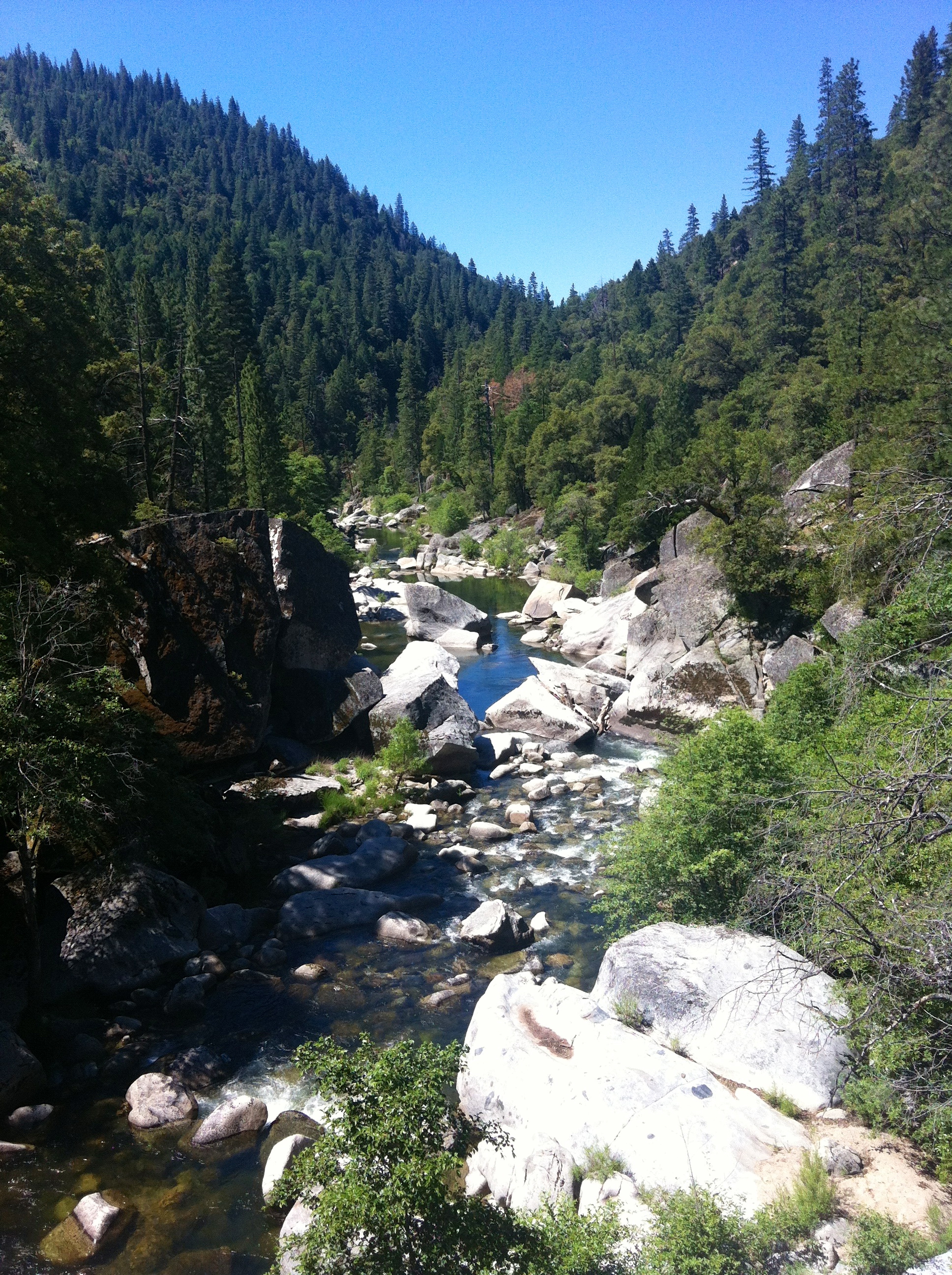 Definition: groundwater use that can be maintained for an indefinite time without causing enviornmental, social, or economic adverse consequences
Jason Gurdak (my Hydrogeology professor at SFSU)
Groundwater Resources
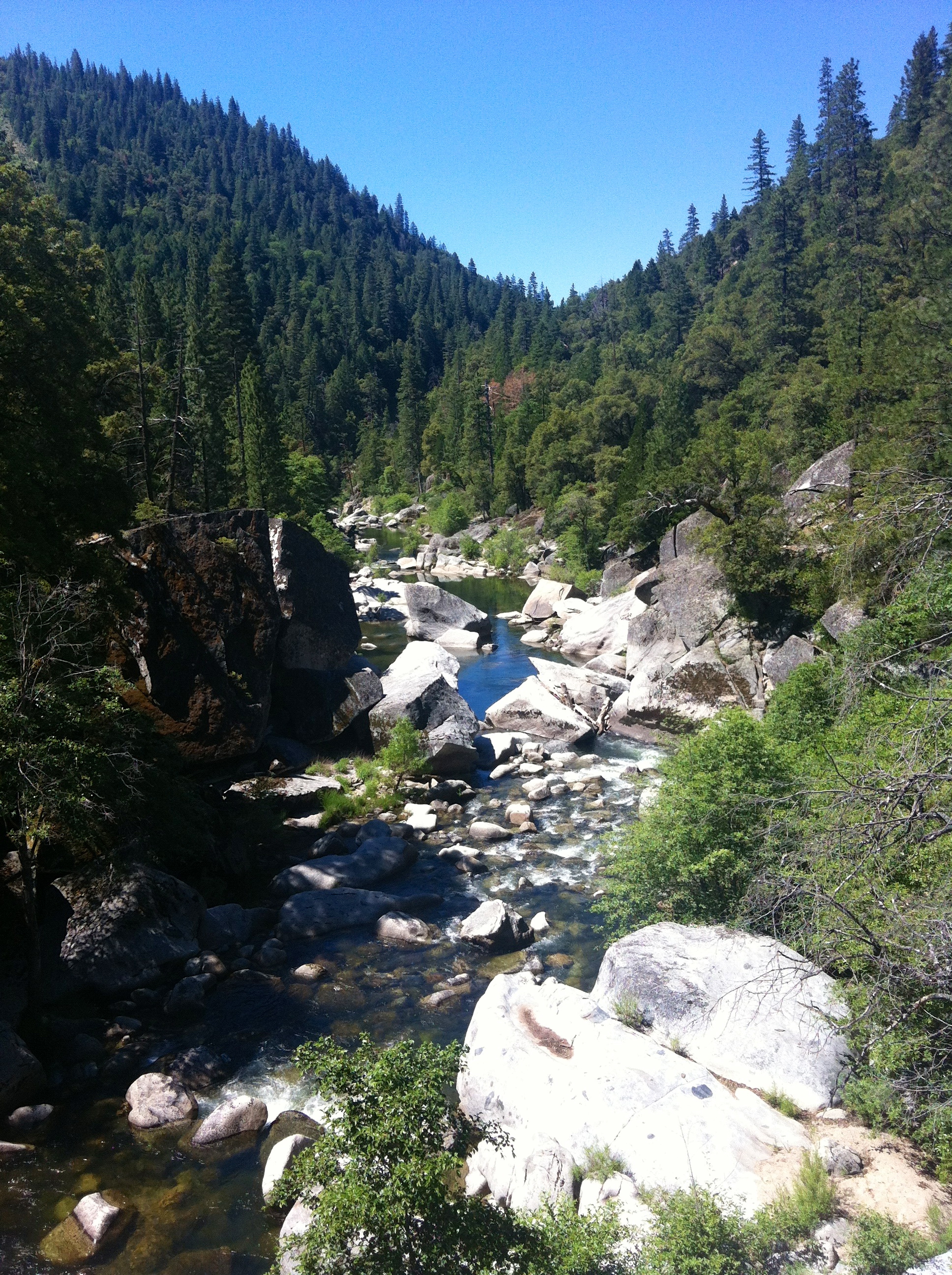 Aquifer: a layer of rock, sand, or earth that contains water or allows water to pass through it.
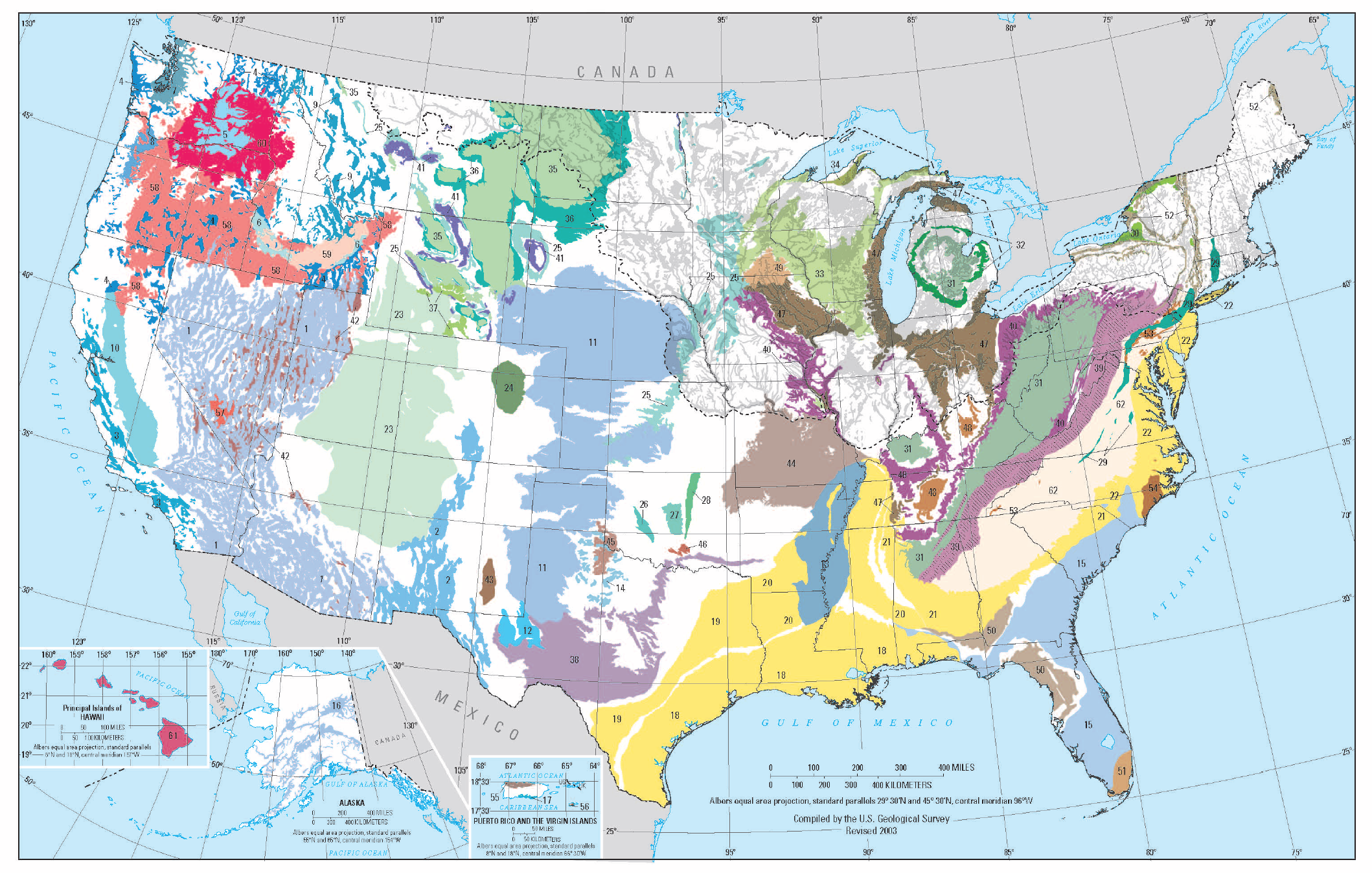 Groundwater Resources
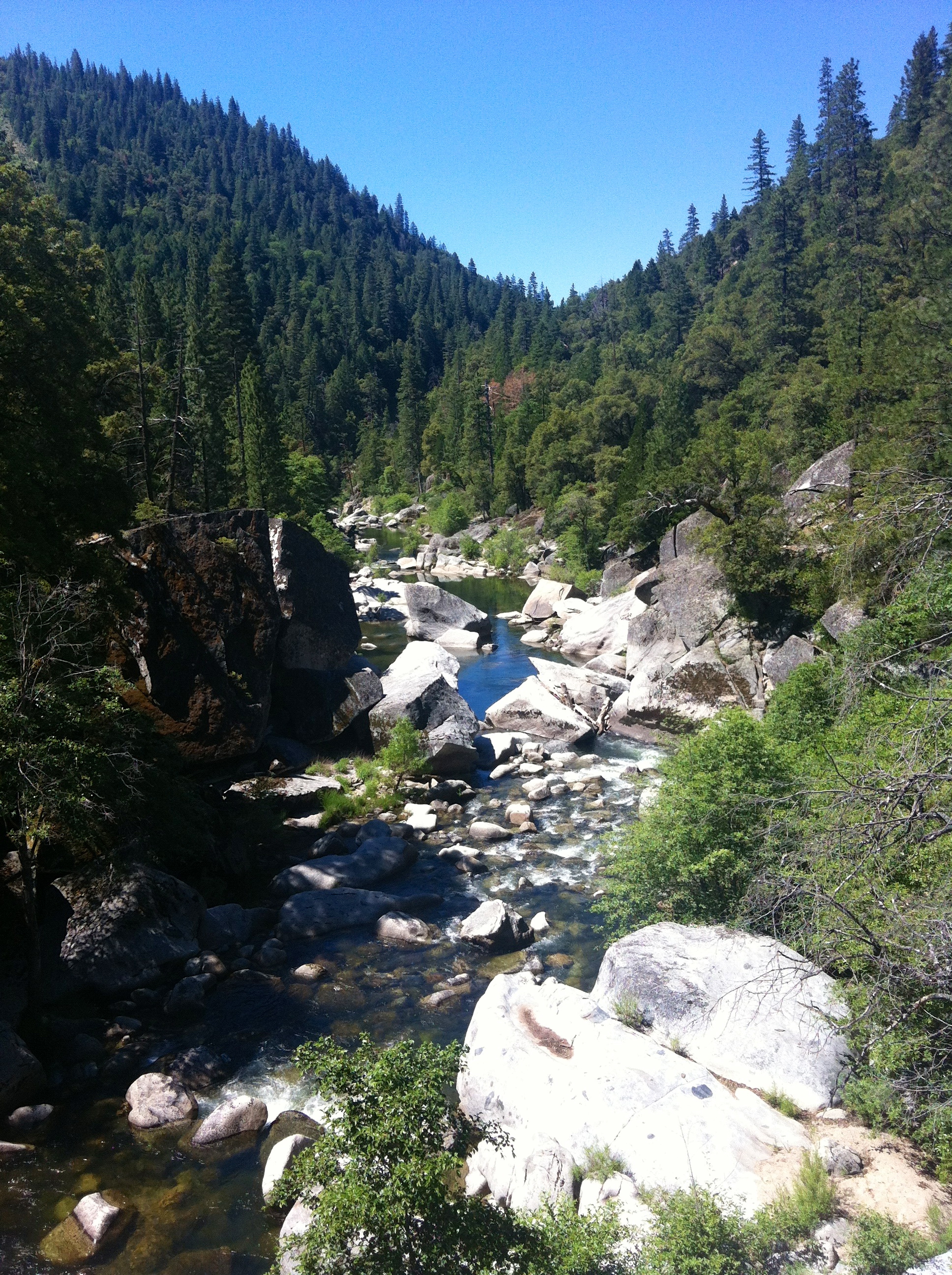 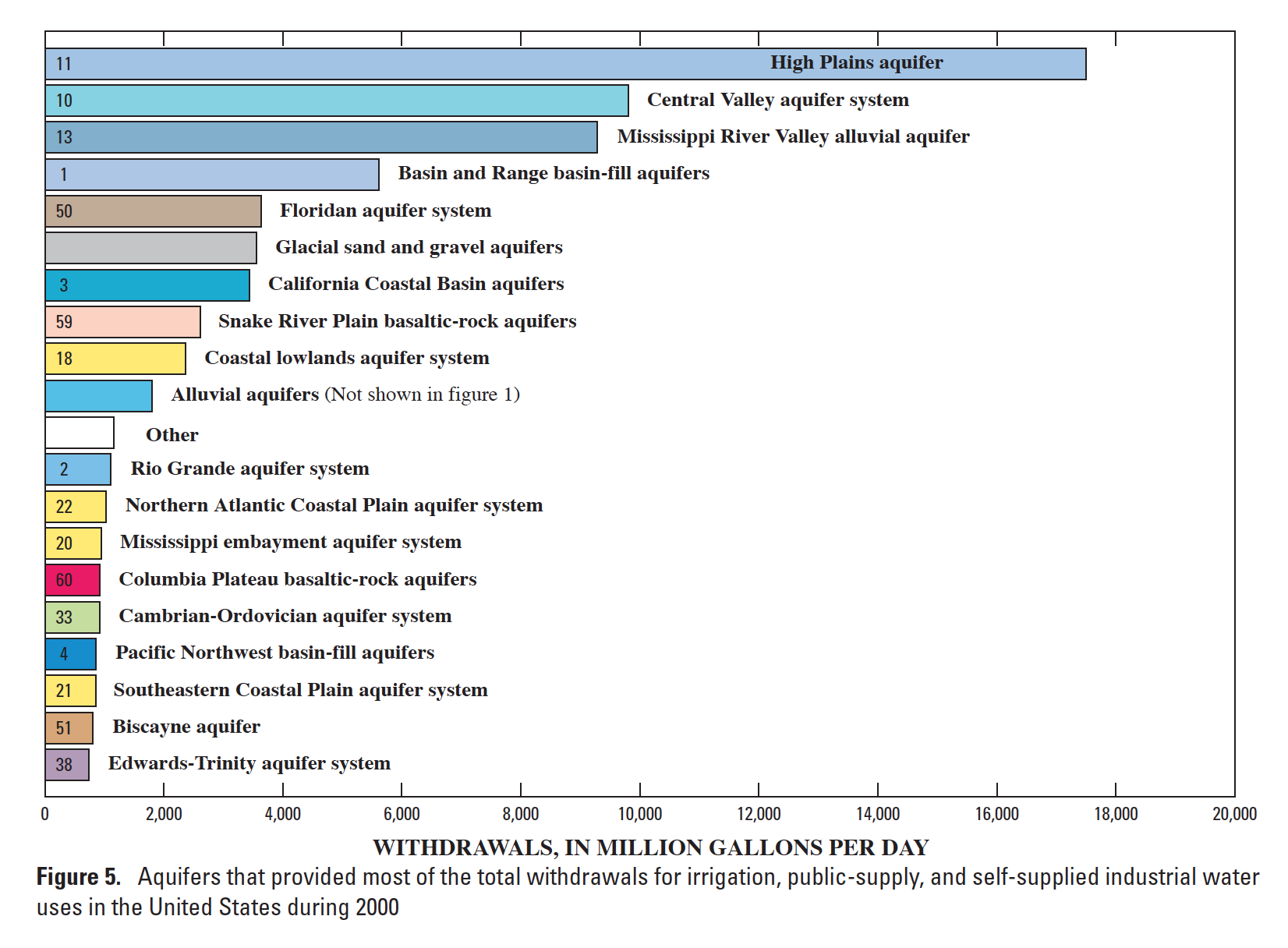 California’s Groundwater
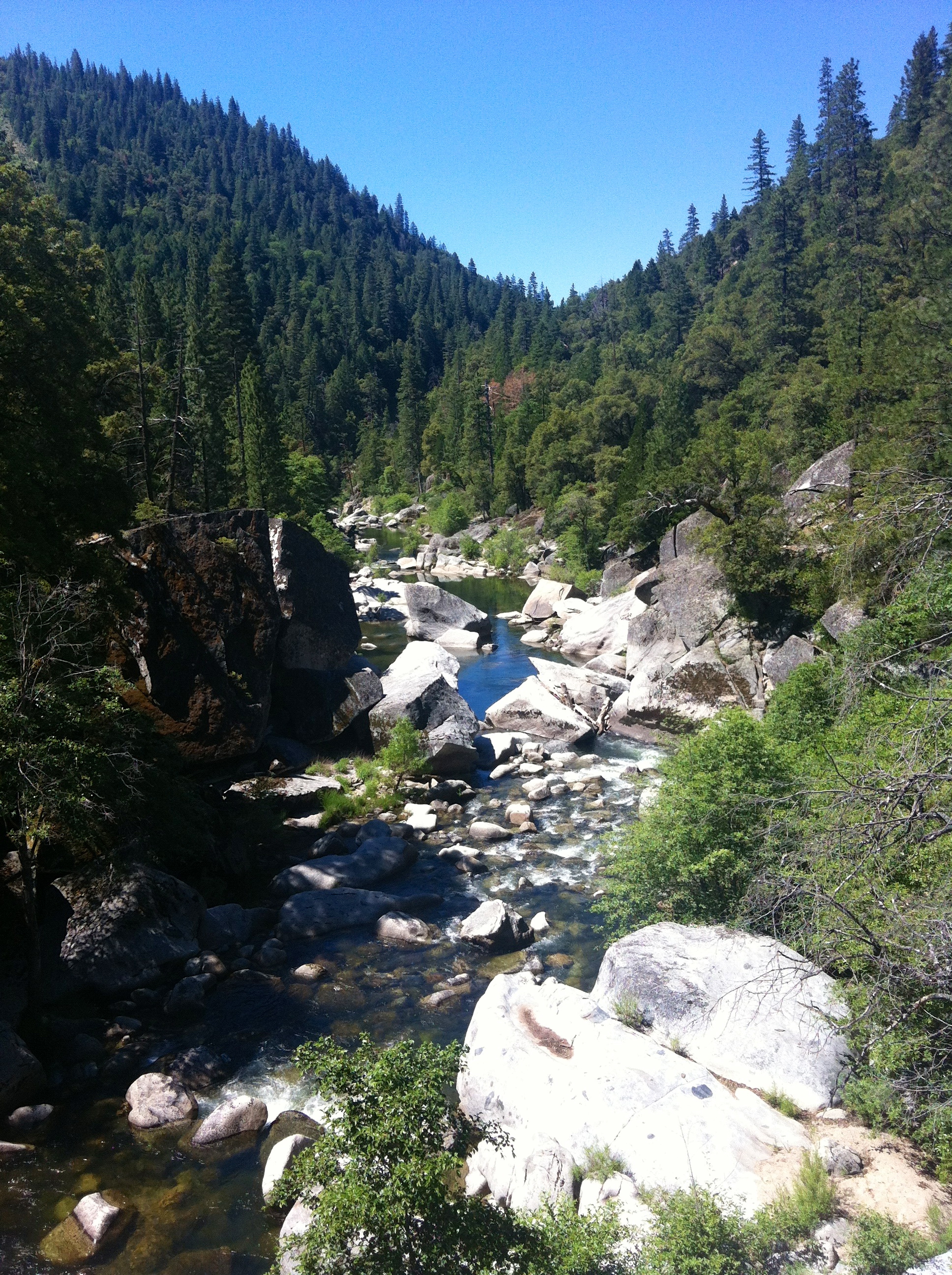 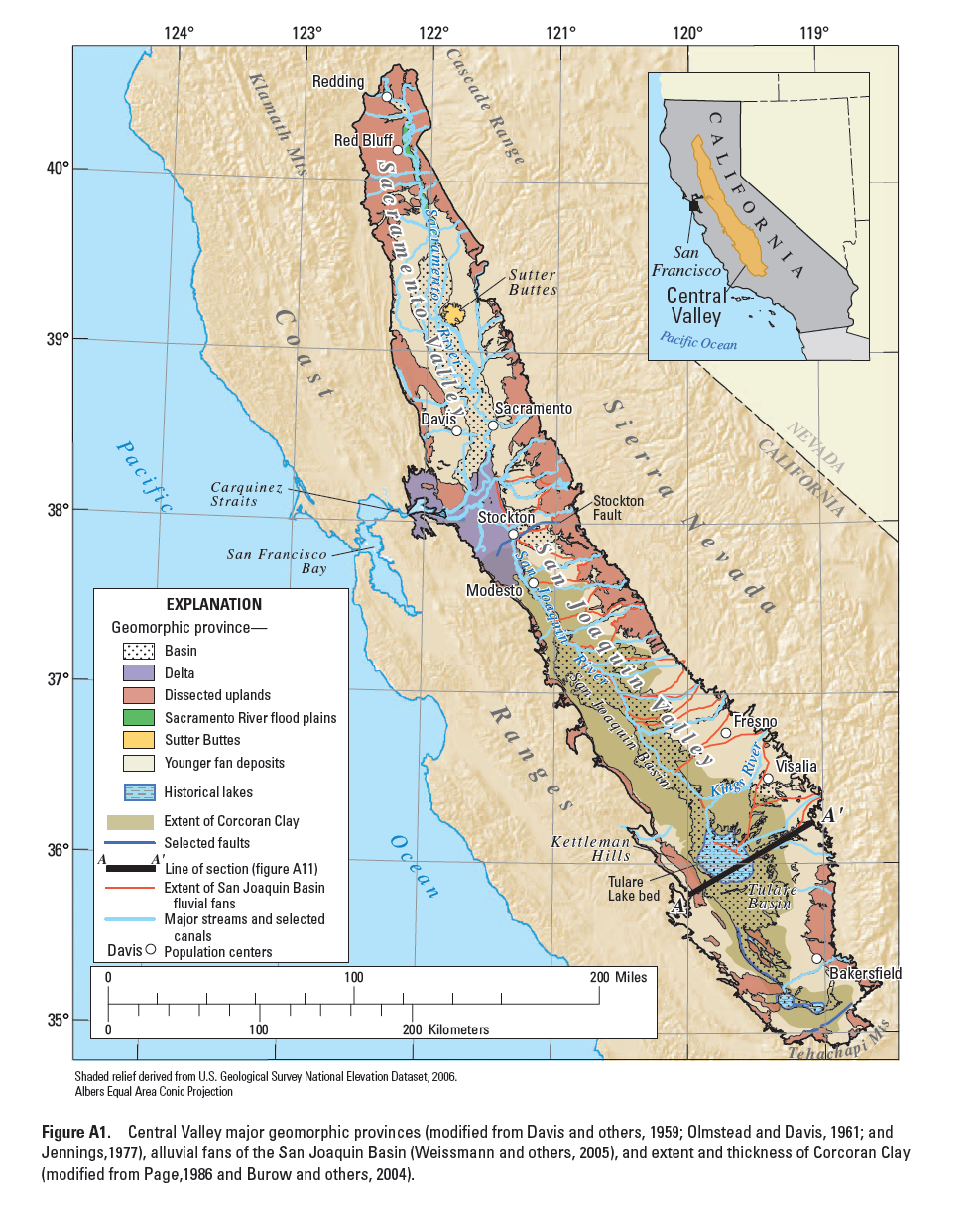 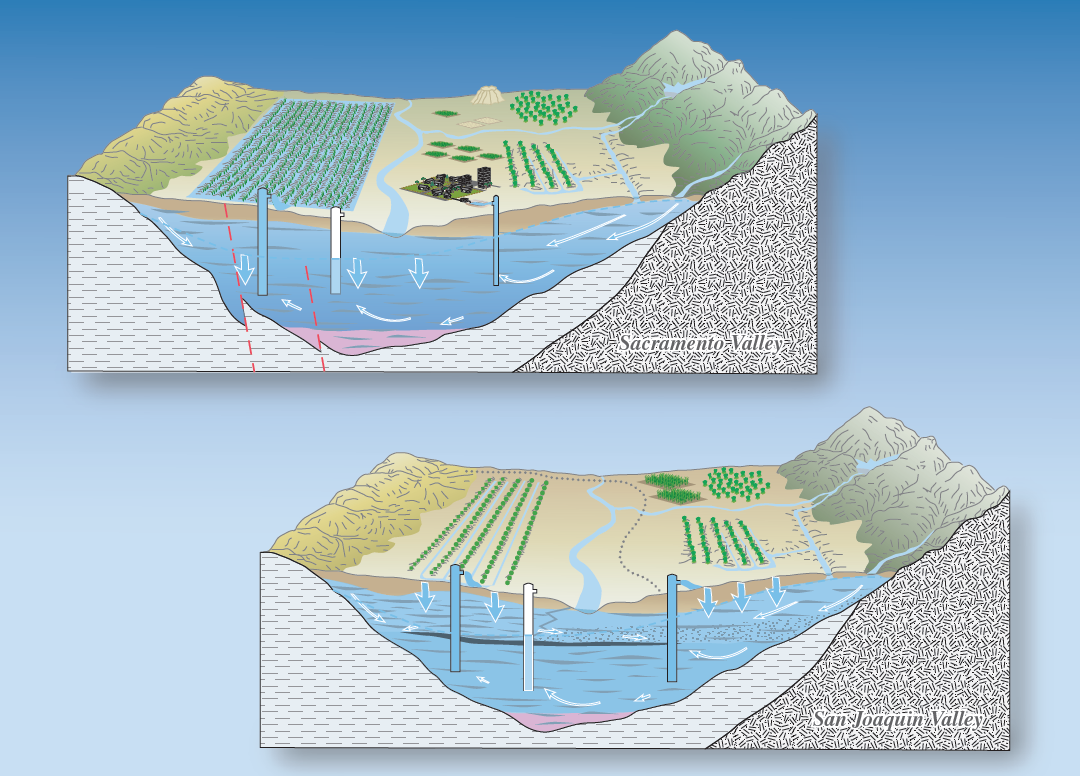 [Speaker Notes: Need to look up geological history of the region]
California’s Groundwater
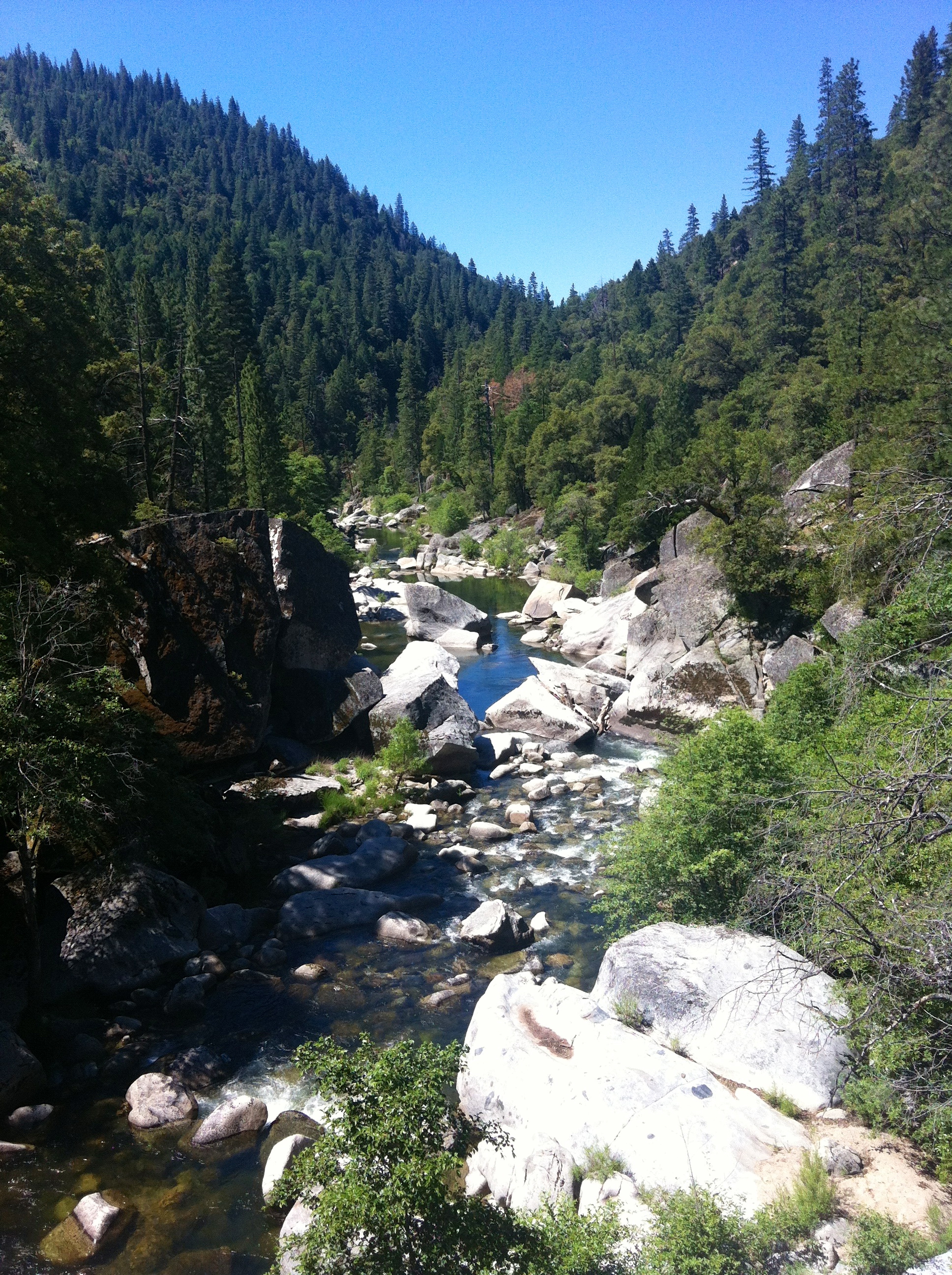 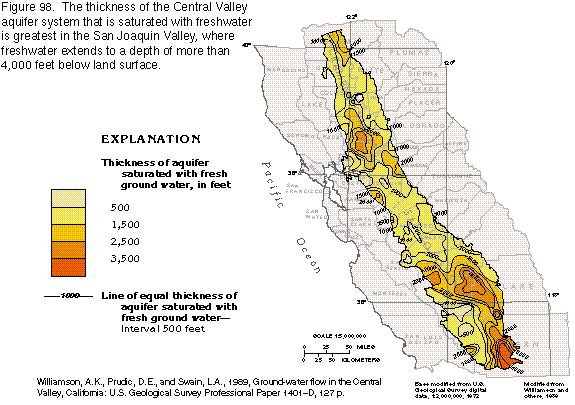 California’s Groundwater
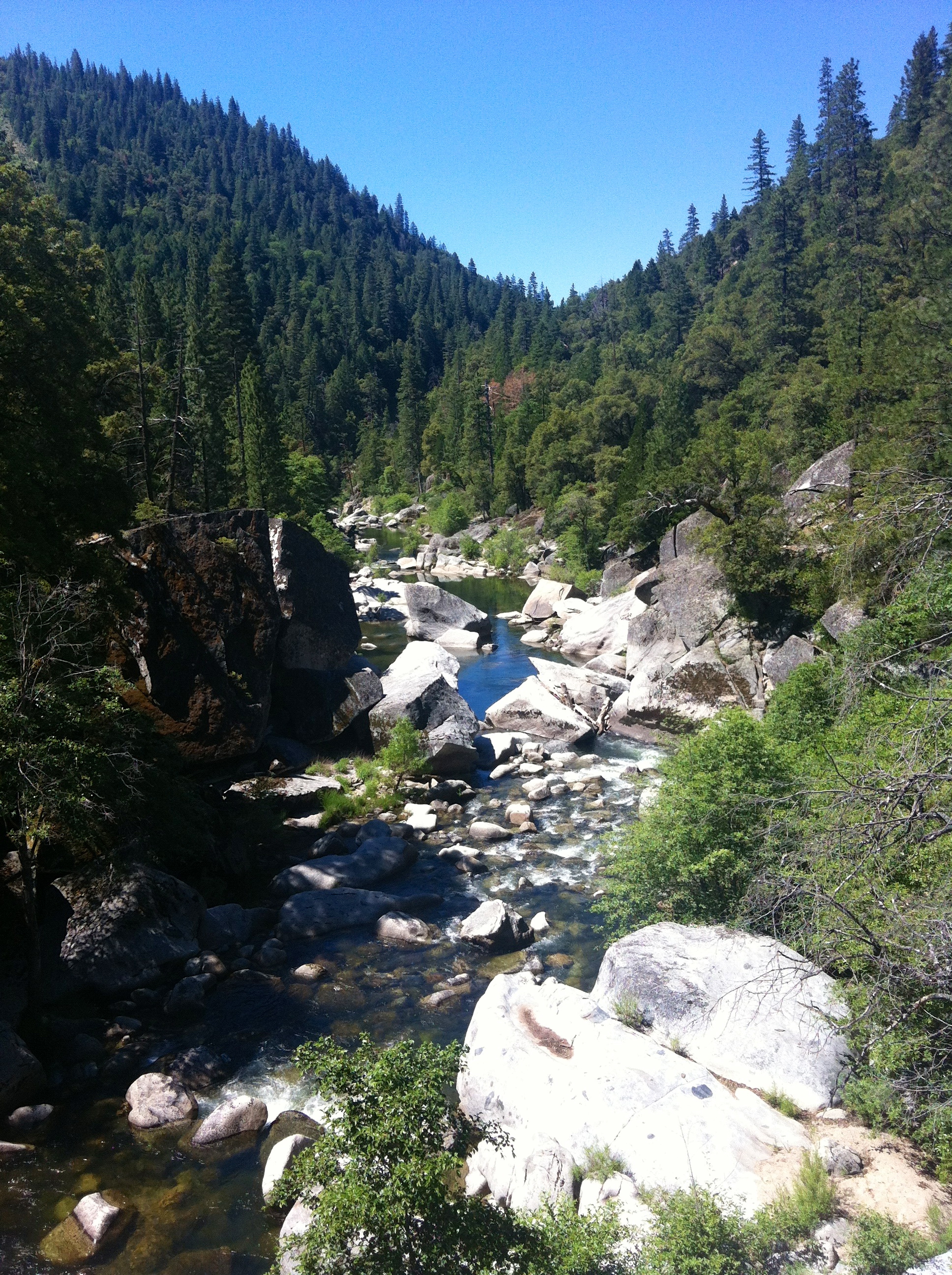 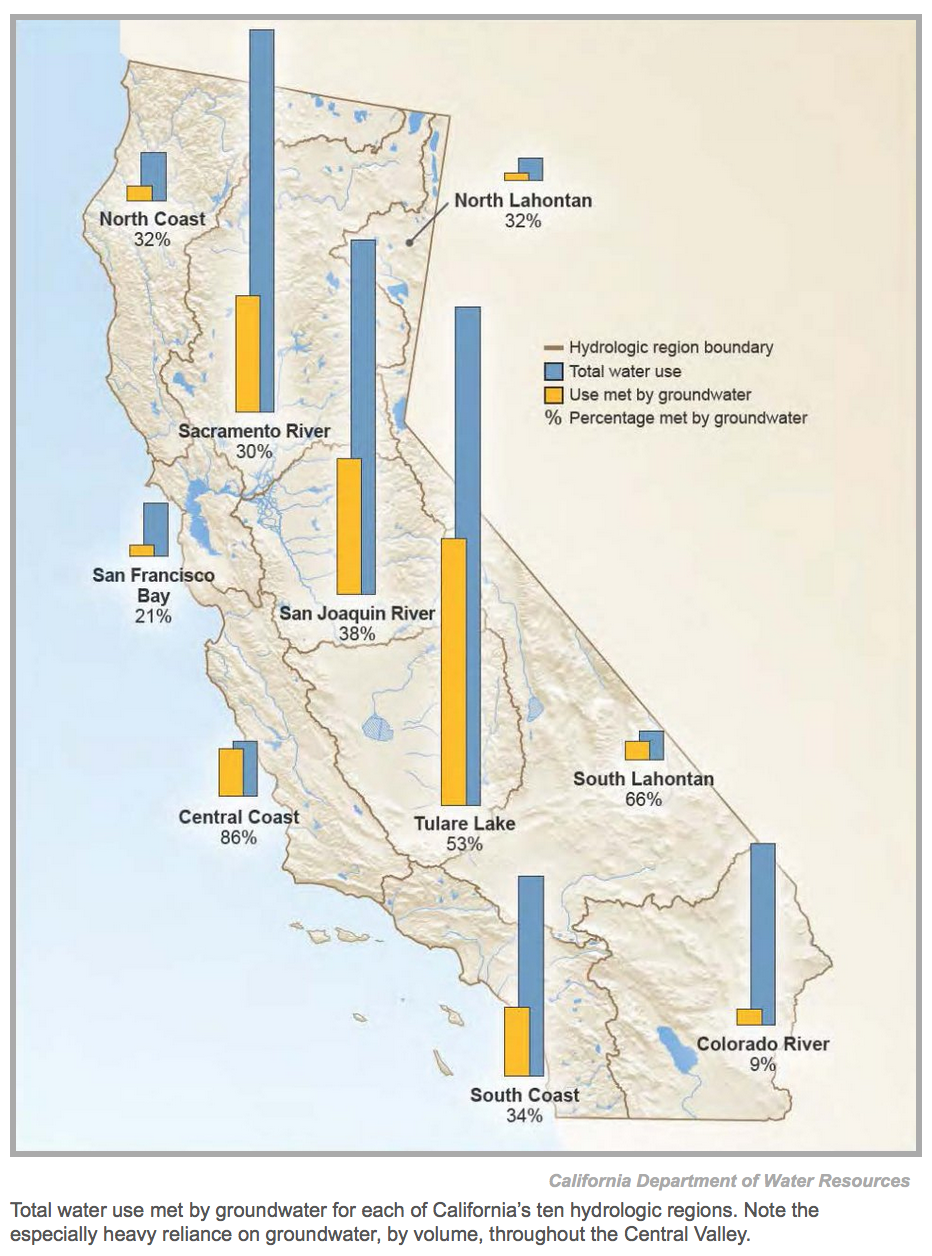 Groundwater contributes to approximately 38% of CA water supply
46% in drought years 
75% estimated for 2014
5.1 MAF of the 6.6 average availability
[Speaker Notes: Groundwater resources play a vital role in maintaining California's economic and environmental sustainability. During an average year, California's 515 alluvial groundwater basins and subbasins contribute approximately 38 percent toward the State's total water supply. During dry years, groundwater contributes up to 46 percent (or more) of the statewide annual supply, and serves as a critical buffer against the impacts of drought and climate change. Many municipal, agricultural, and disadvantaged communities rely on groundwater for up to 100 percent of their water supply needs. Groundwater extraction in excess of natural and managed recharge has caused historically-low groundwater elevations in many regions of California.]
Groundwater Pumping
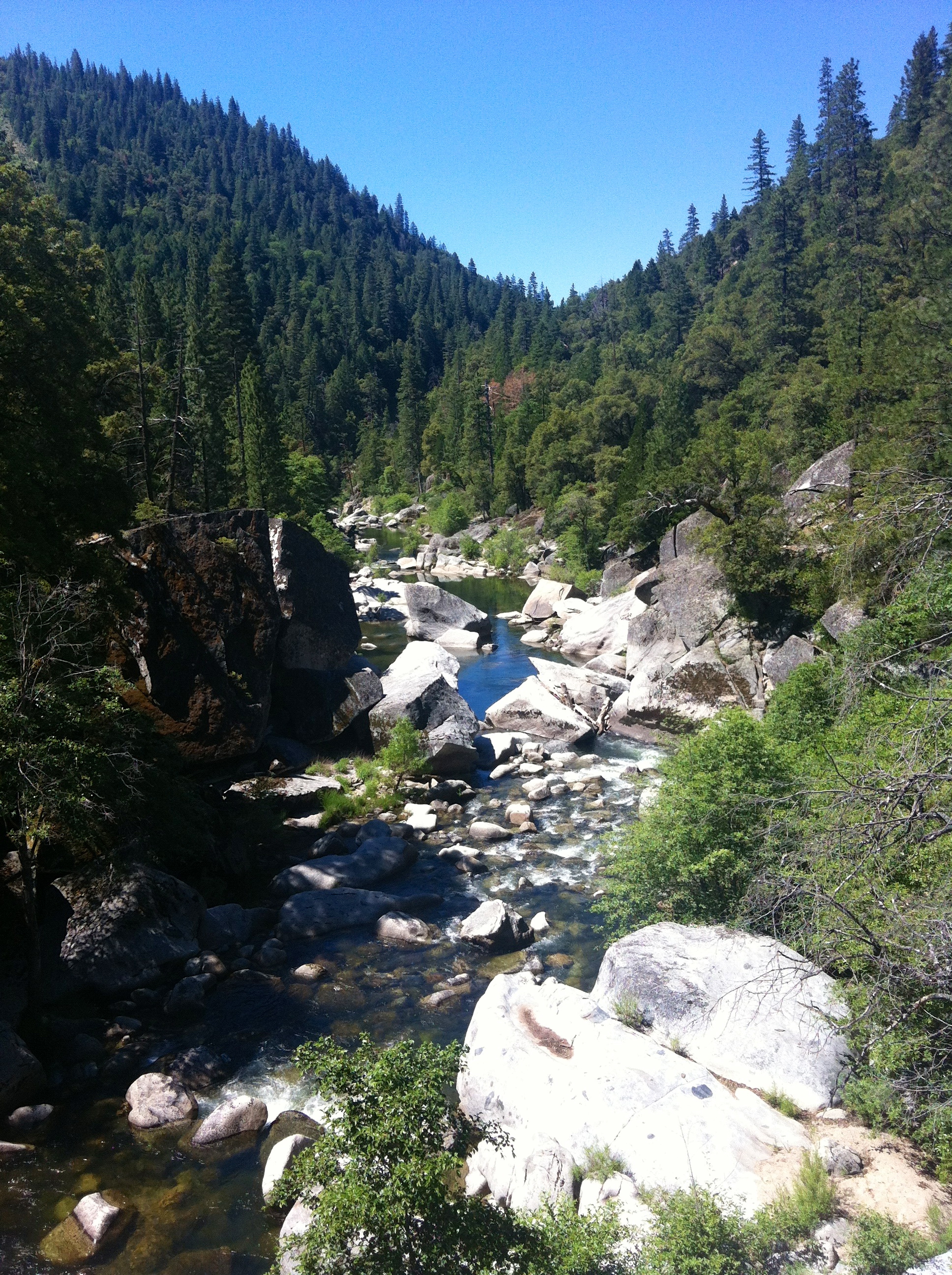 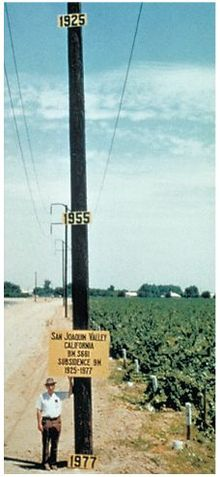 Subsidence: Land subsidence is the lowering of the land-surface elevation from changes that take place underground
Common causes:
Pumping of water, oil, gas
Dissolution of limestone aquifers
Collapse of underground mines
Left: Location of 1977 maximum subsidence in the United States identified by Dr. Joseph F. Poland (pictured). Signs on pole show approximate altitude of land surface in 1925, 1955, and 1977. San Joaquin Valley southwest of Mendota, California. Credit: Dick Ireland, USGS.
Data Needs for Sustainable Groundwater Mgmt
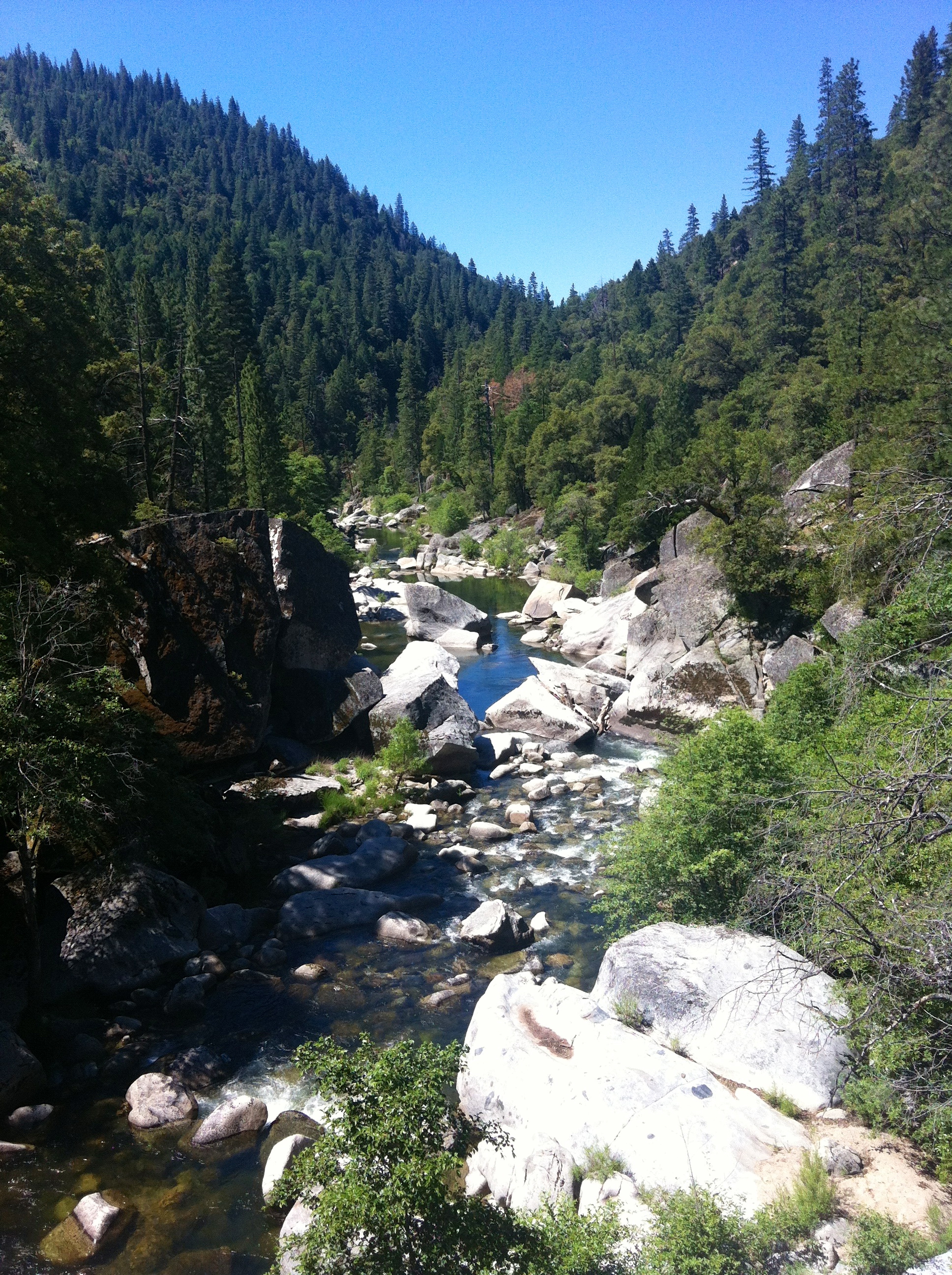 Soil type
Water table level
Number of wells
Pumping rates
What else????

How do we simplify a complex system?
Sustainable Groundwater Management Act
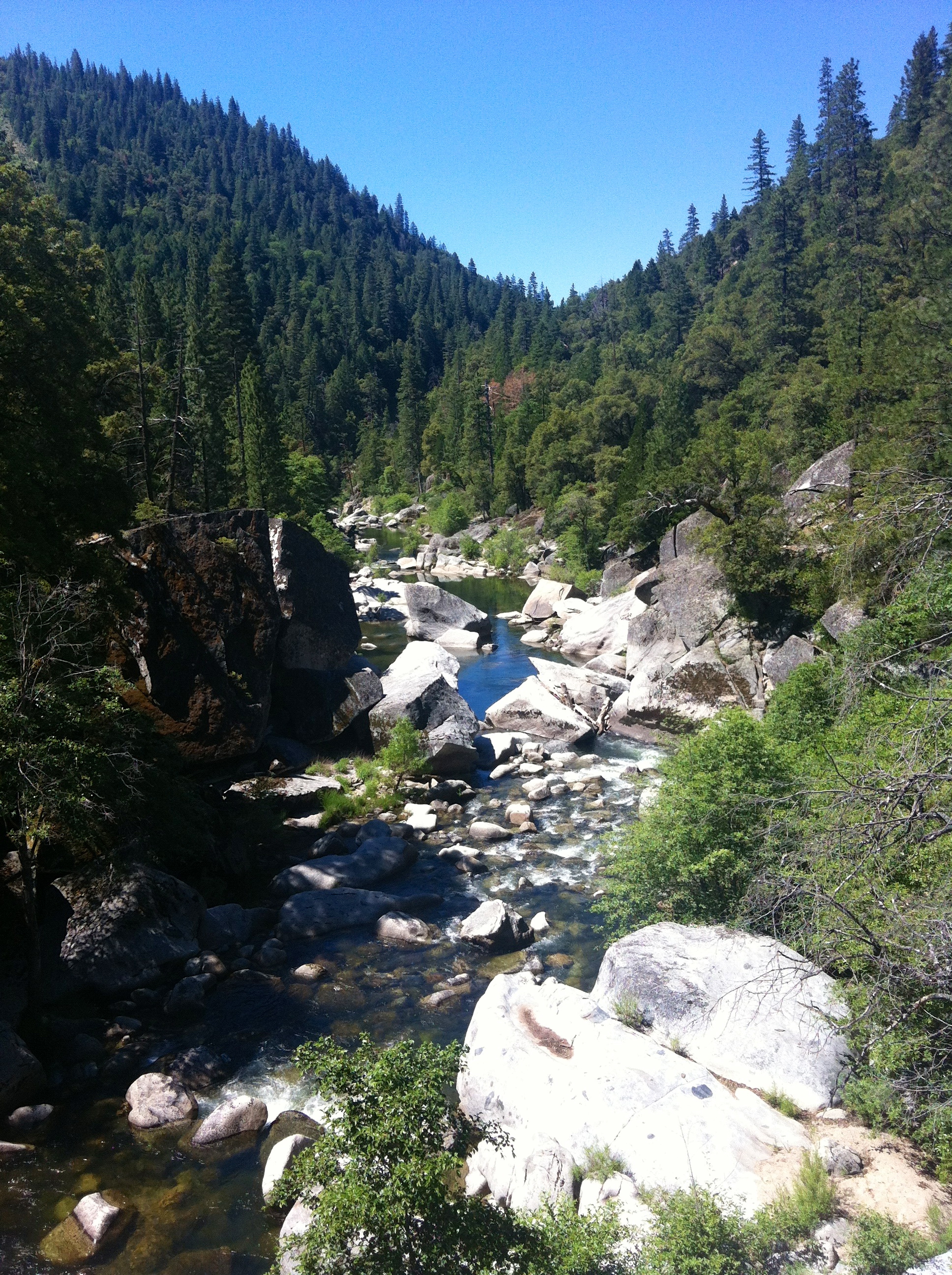 Comprehensive bill passed in 2014 that is the first in the state to regulate groundwater 
Requires formation of local GW sustainability agencies (GSAs) that create and help to adopt long-term GW sustainability plans:
GSA must:
Register GW wells
Measure and manage extraction 
Generate reports
Designates medium and high priority basins
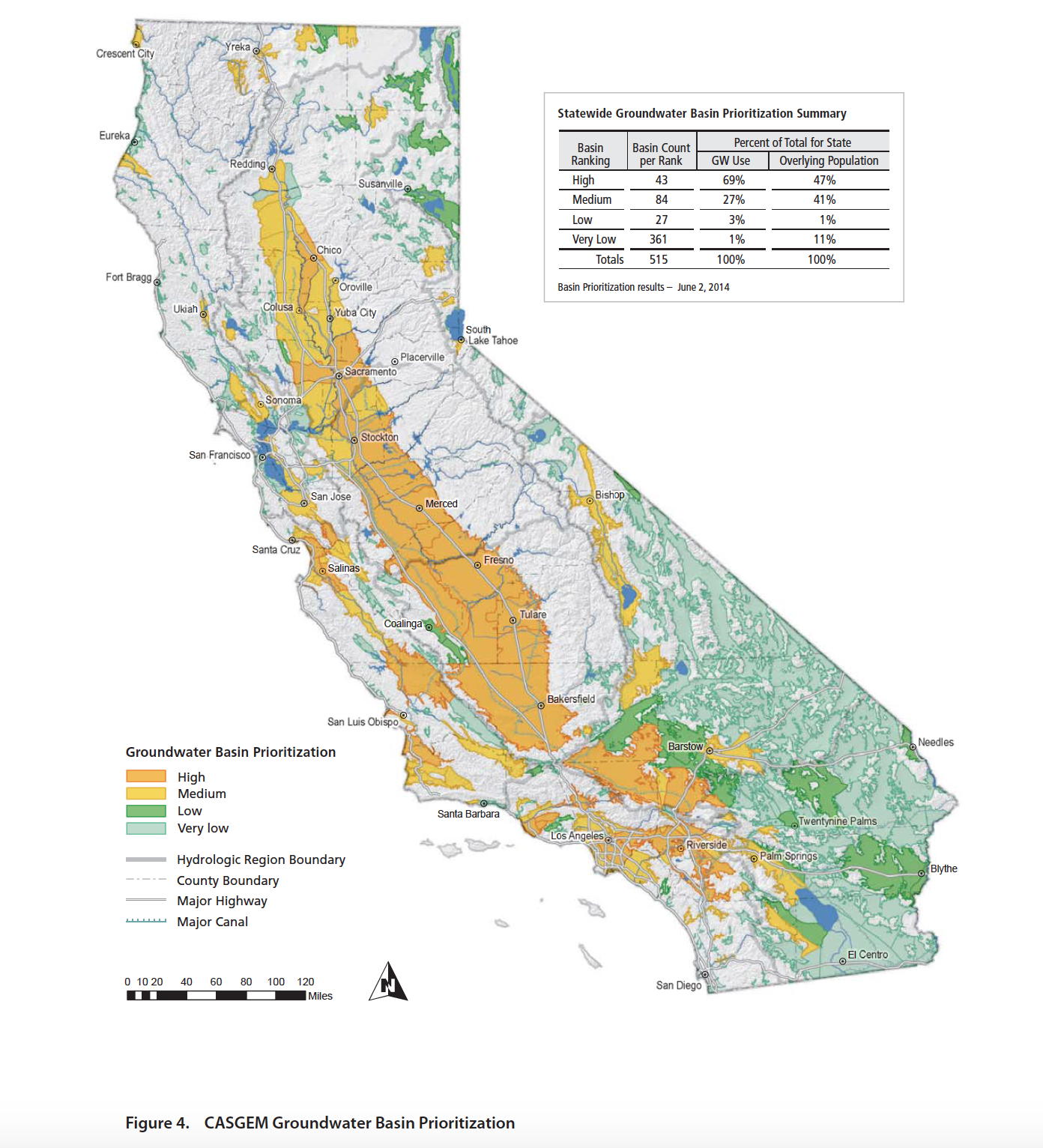 Water Supply Systems: Water Budgets and Groundwater Assessments
[Speaker Notes: Hello my name is Amber McCullum and I am a PhD Candidate at the University of California, Santa Cruz in the Environmental Studies Department. I am primarily advised by my co-authors, Dr. Brent Haddad and Dr. Renée Kidson. 

Today I will be discussing the “Application of Empirical Mode Decomposition or EMD for Identification and Characterization of Long-run persistence in California reservoir inflows”.]
Groundwater Management
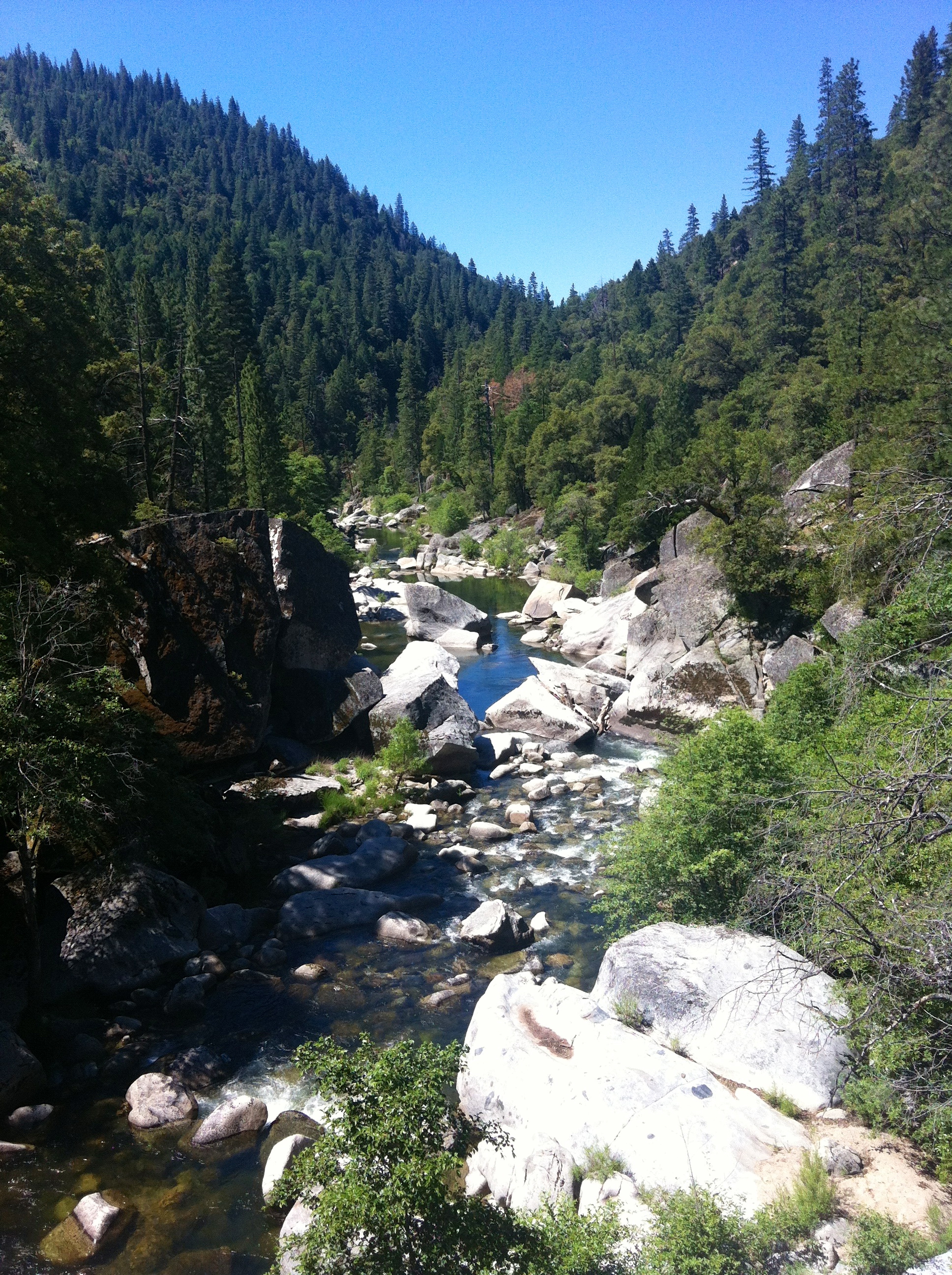 Two really important concepts: 
Darcy’s Law: Movement of water through a porous medium 
Theis equation: drawdown of water created by a pumping well
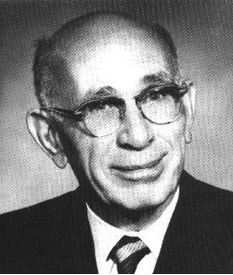 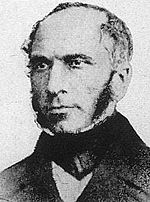 1856: Darcy’s Law
1929: Theis equations
[Speaker Notes: Darcy: French engineer: As a member of the Corps, he built an impressive pressurized water distribution system in Dijon following the failure of attempts to supply adequate fresh water by drilling wells.  Chief engineer for water department 

Charles V. Theis graduated with a PhD from the University of Cincinnati in June 1929 and made numerous contributions to the field of ground water science throughout his life.]
Darcy’s Law
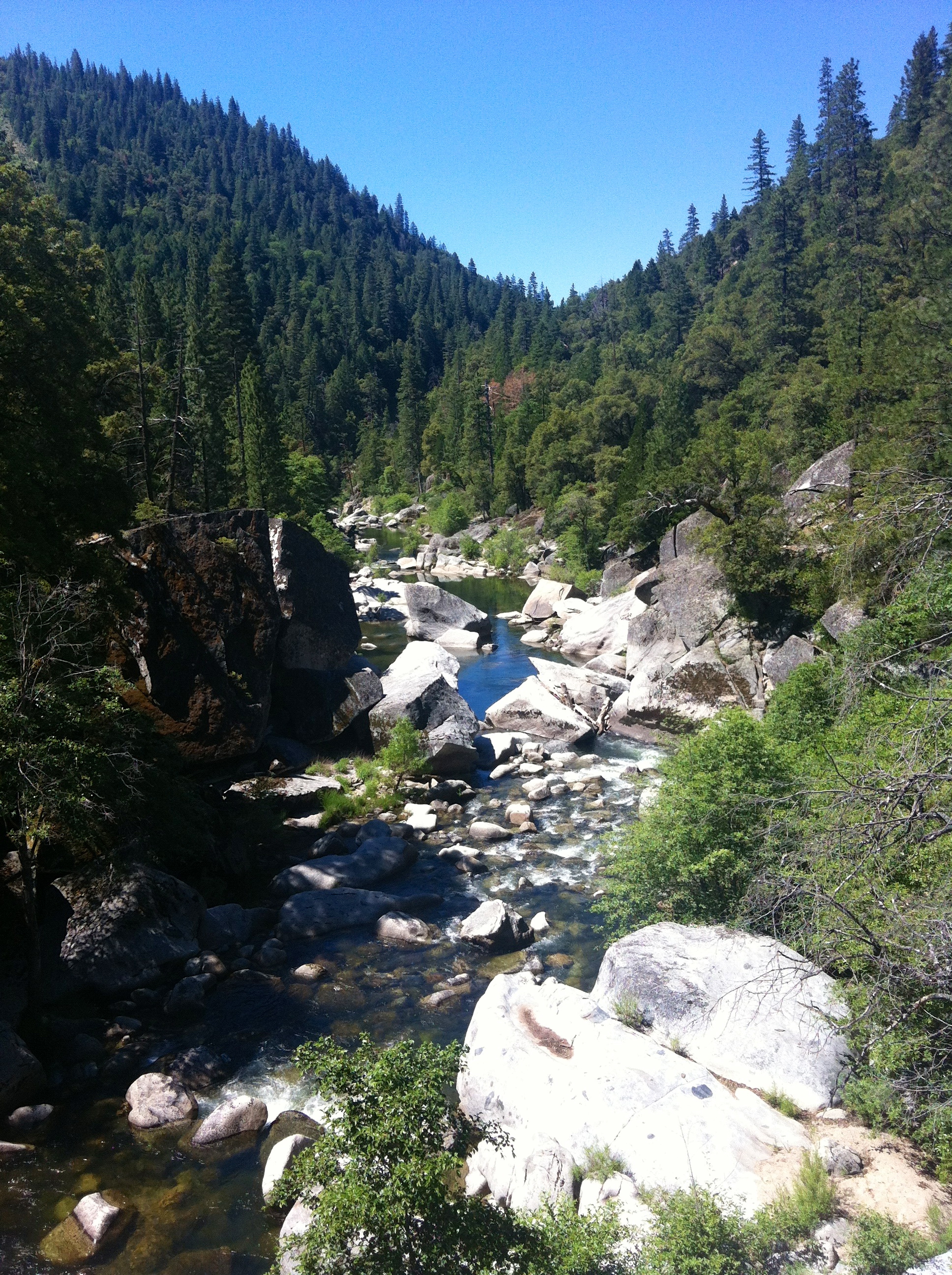 Darcy: Made first systematic study of movement of water through a porous medium and the first to state the simple law describing GW flow  (1856)
Head Difference
Area = KiA
Q = K
Distance between Heads
Q = Volumetric discharge  (L3/t)
i = Hydraulic Gradient (L/L)
K = Hydraulic conductivity (L/t)
[Speaker Notes: Hydraulic conductivity: a soil’s ability to transmit water when subjected to a gradient

Hydraulic head : a measure of the potential of water at the measurement point]
Theis Equation
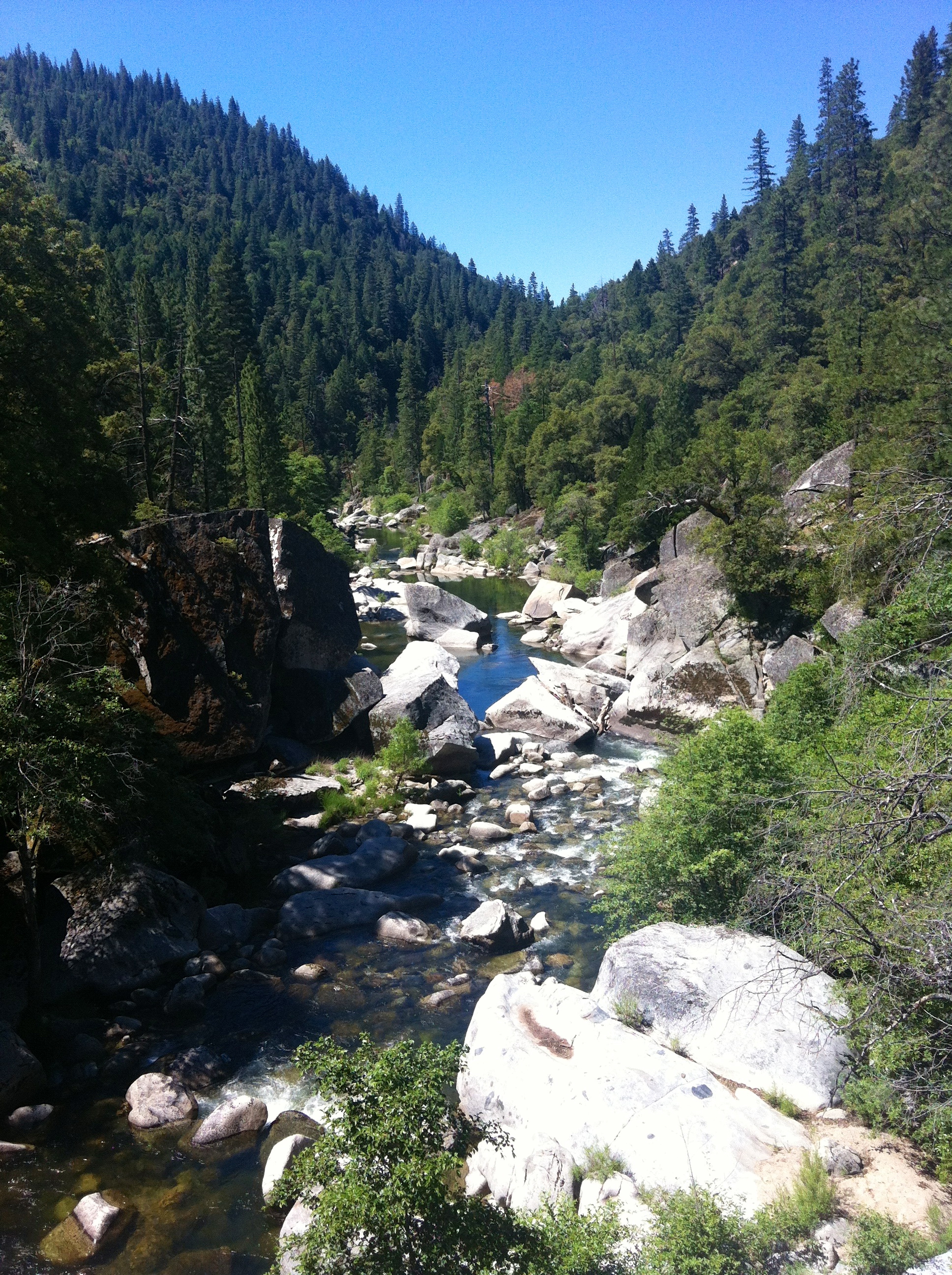 Theis: set of equations that describe the amount of drawdown created by a pumping well over a specific time period
Q
S =
W(u)
4πT
S = drawdown at any time and distance from a pumping well (L)
Q = discharge from pumping well (L3/t)
T = transmissivity of the aquifer (L2/t)
W(u) = Theis well function (unitless)
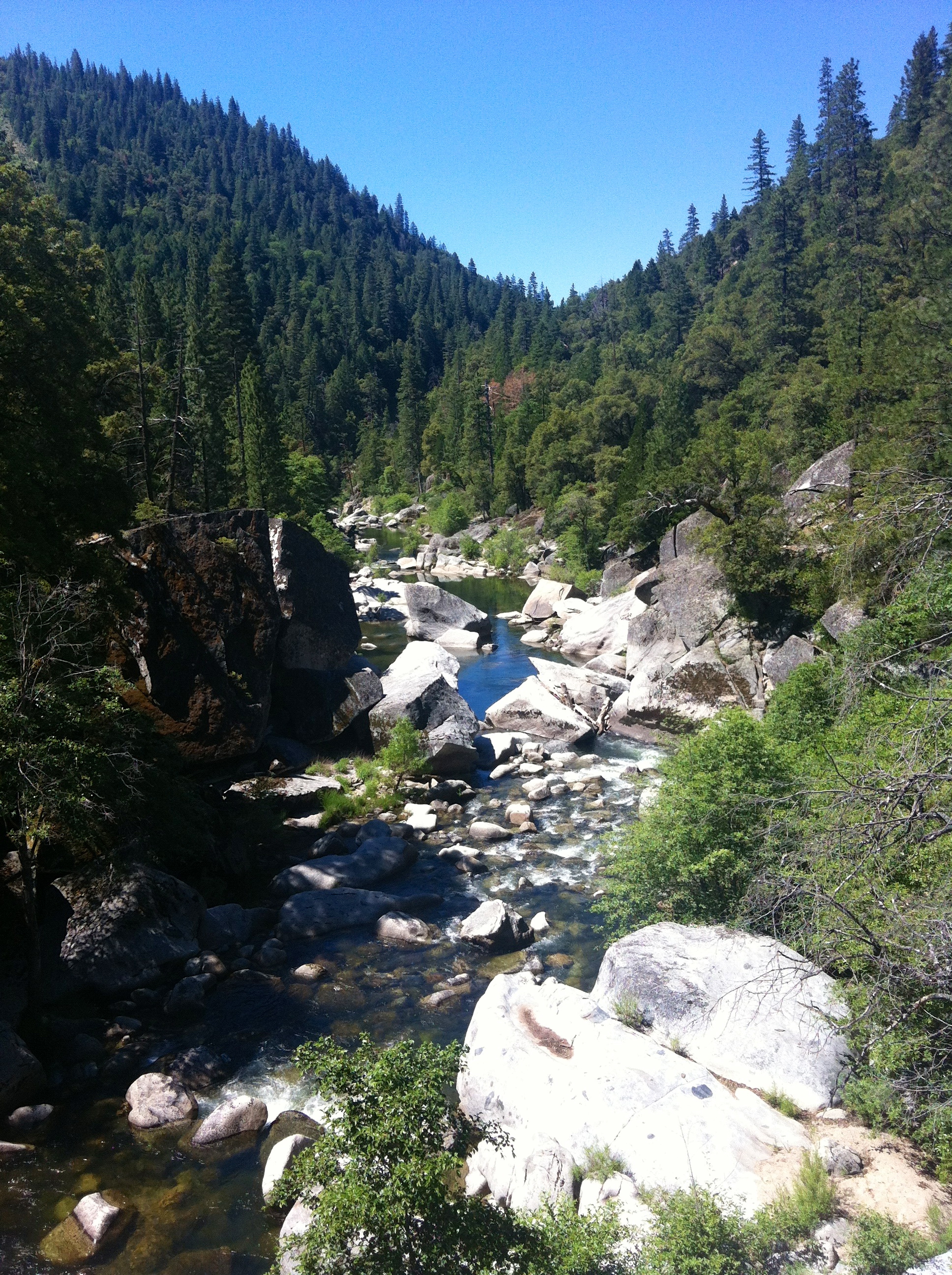 Groundwater Terminology
Infiltration: Water entering the soil across the land/atmosphere interface
Recharge: Flux of water to the water table
Water Table: Depth at which the soil becomes fully saturated
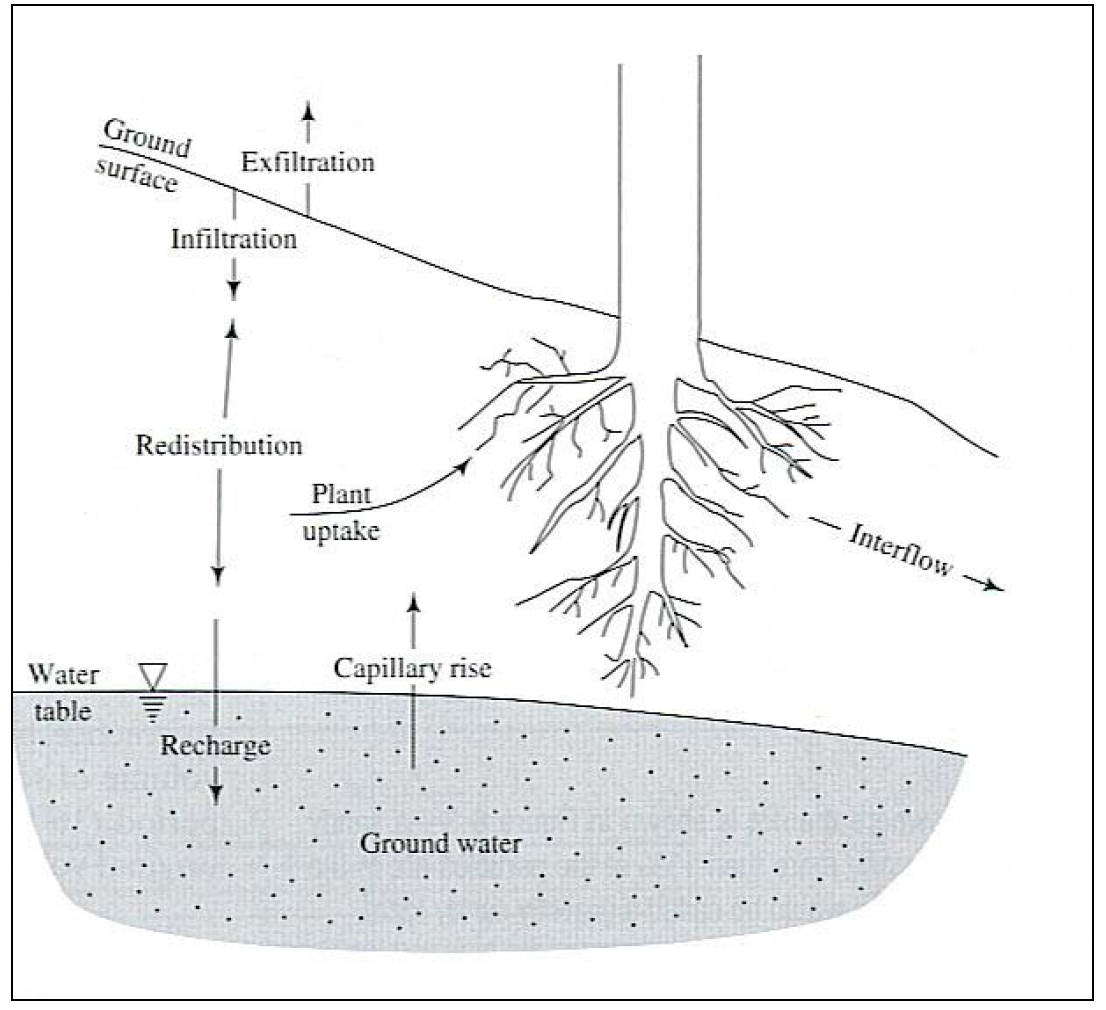 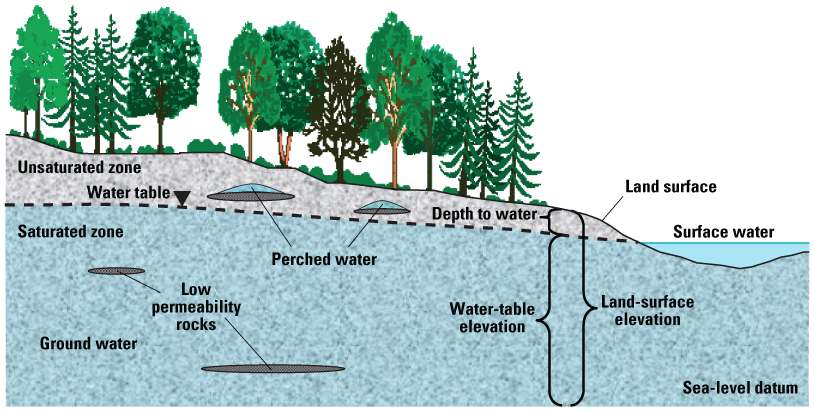 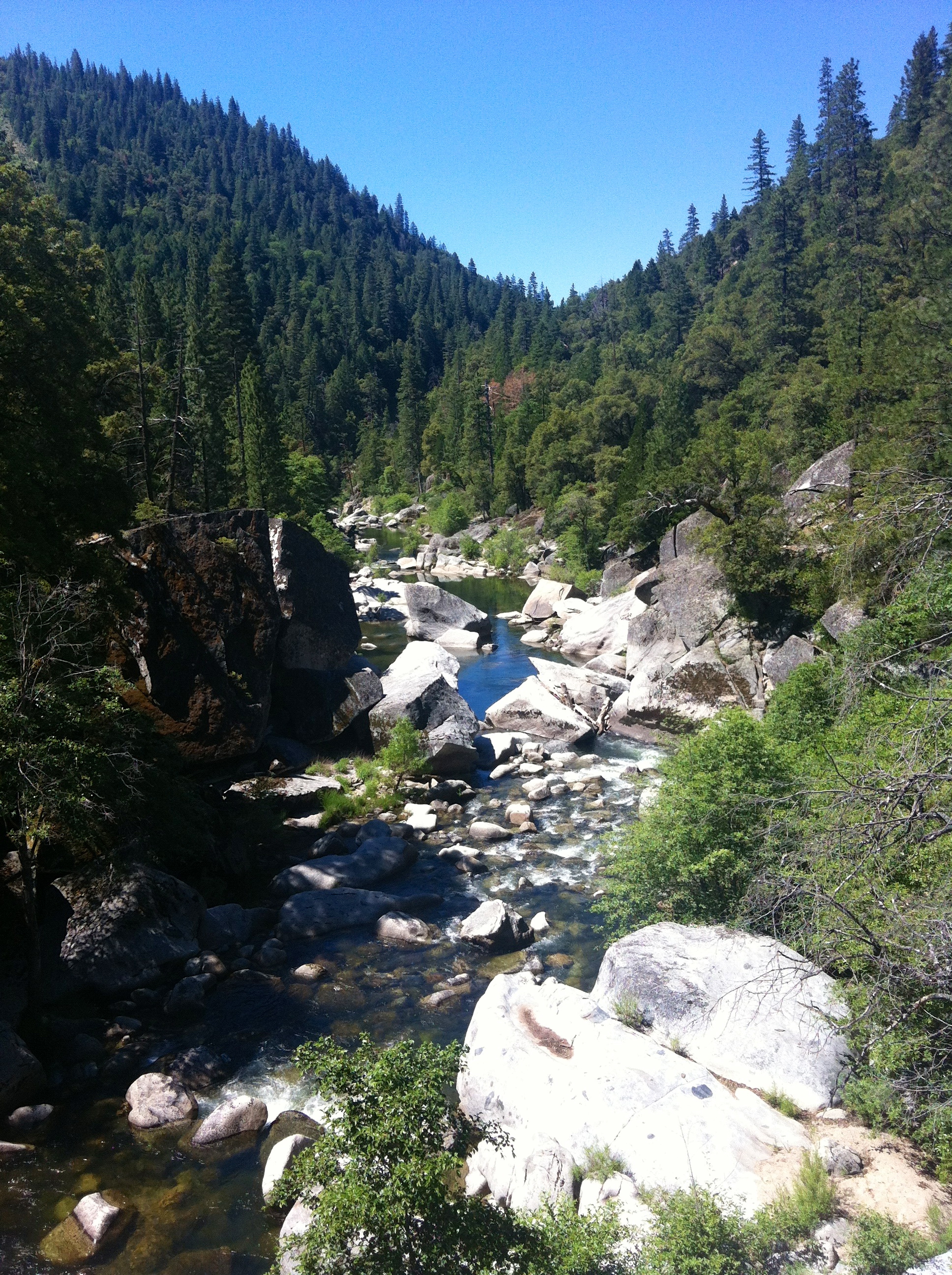 Groundwater Terminology
Unconfined Aquifer: are those into which water seeps from the ground surface directly above the aquifer
Confined Aquifer: are those in which an impermeable dirt/rock layer exists that prevents water from seeping into the aquifer from the ground surface located directly above.
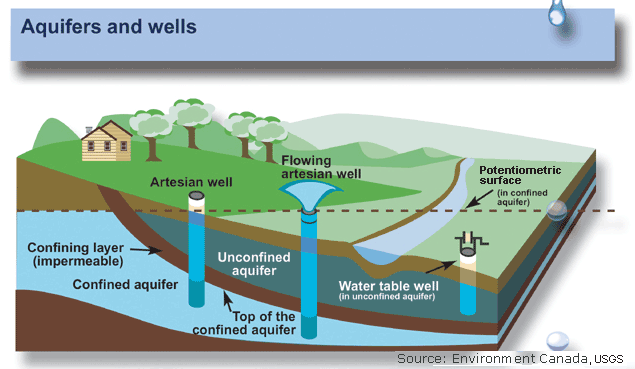 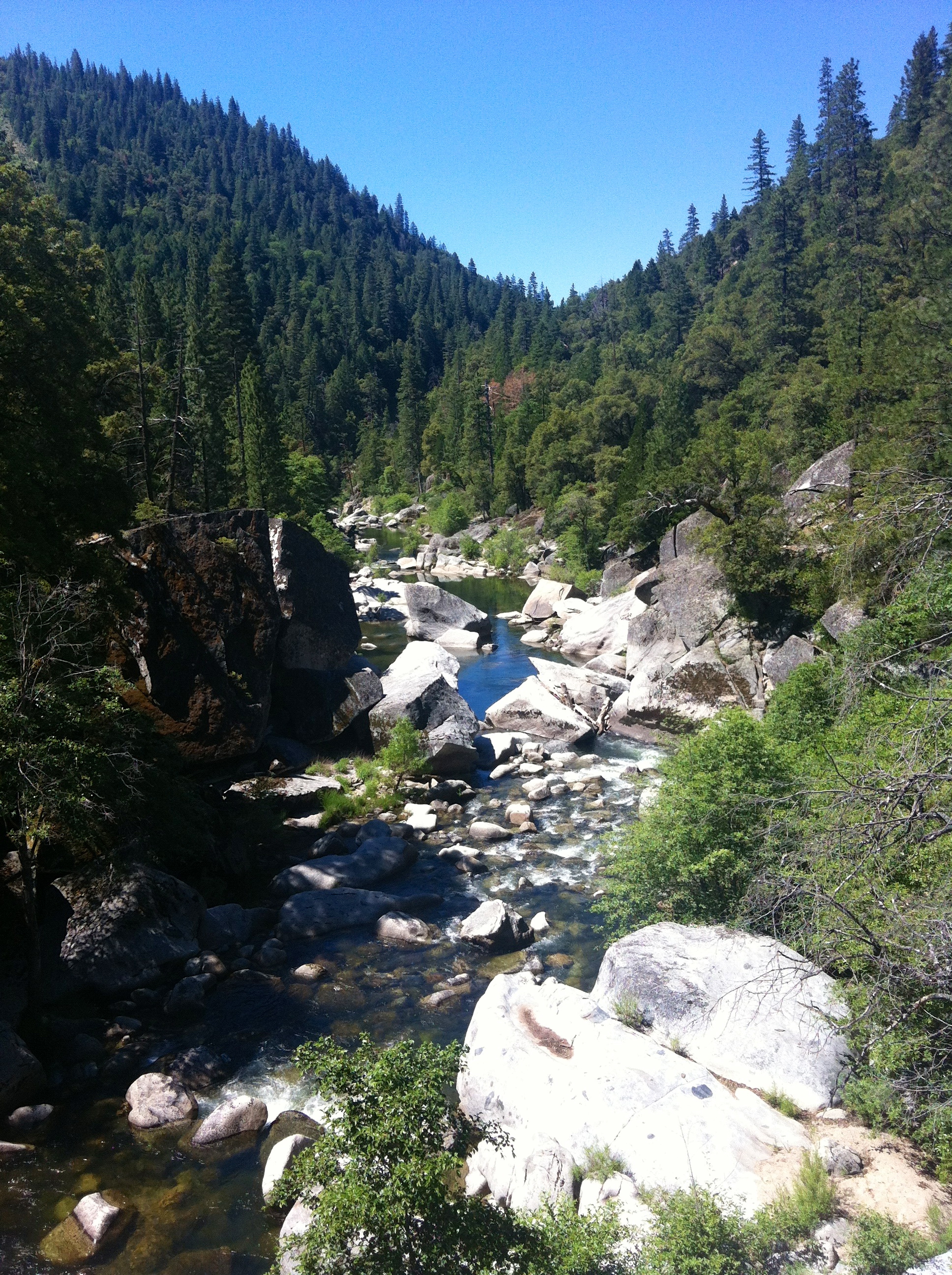 Groundwater Terminology
Potentiometric surface: The level to which water rises in a well 
In a confined aquifer this surface is above the top of the aquifer
In unconfined aquifer it is the same as the water table
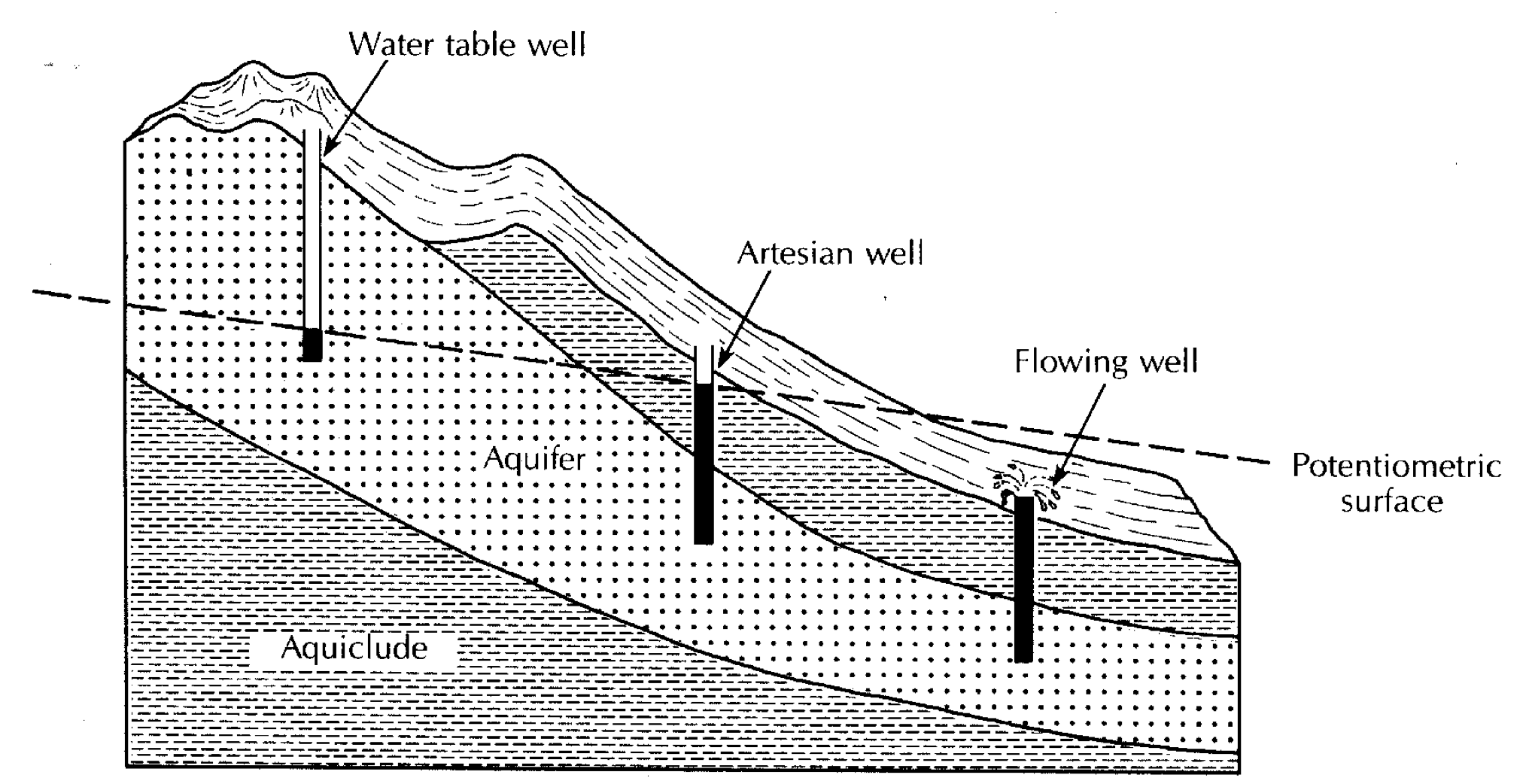 [Speaker Notes: The potentiometric surface is the level to which water rises in a well. In a confined aquifer this surface is above the top of the aquifer unit; whereas, in an unconfined aquifer, it is the same as the water table. 

As you might expect, a potentiometric map is a contour map of the potentiometric surface. As on the surface of the earth, water flows from high elevation, or potential, to low elevation.  Thus a potentiometric map indicates which direction water is moving in the subsurface.]
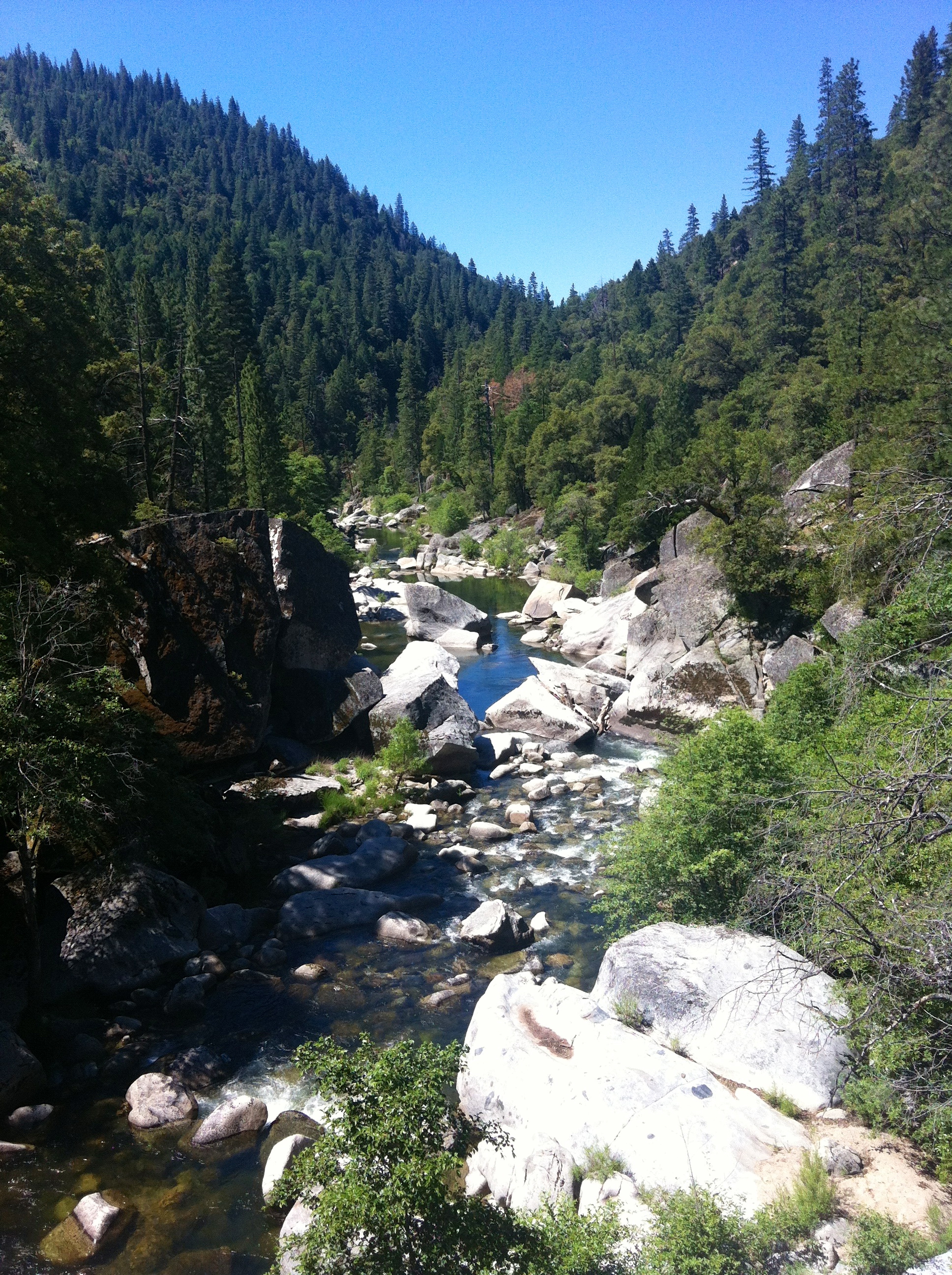 Groundwater Terminology
Porosity: fraction of soil occupied by void spaces
These spaces can be filled with water: determines maximum water holding capacity of a soil
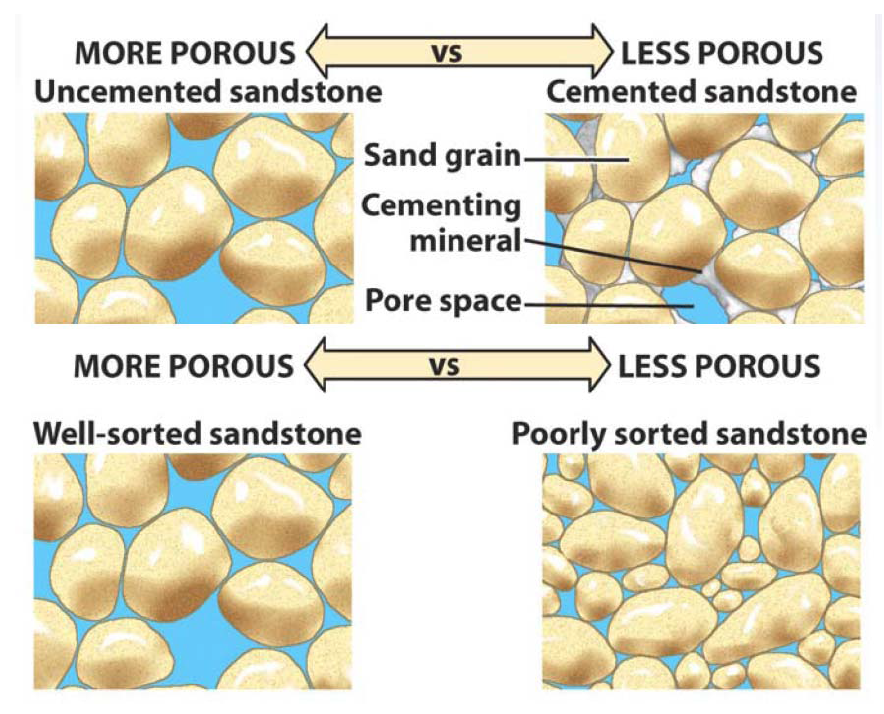 Permeability: how easily water can flow through porous soil or bedrock
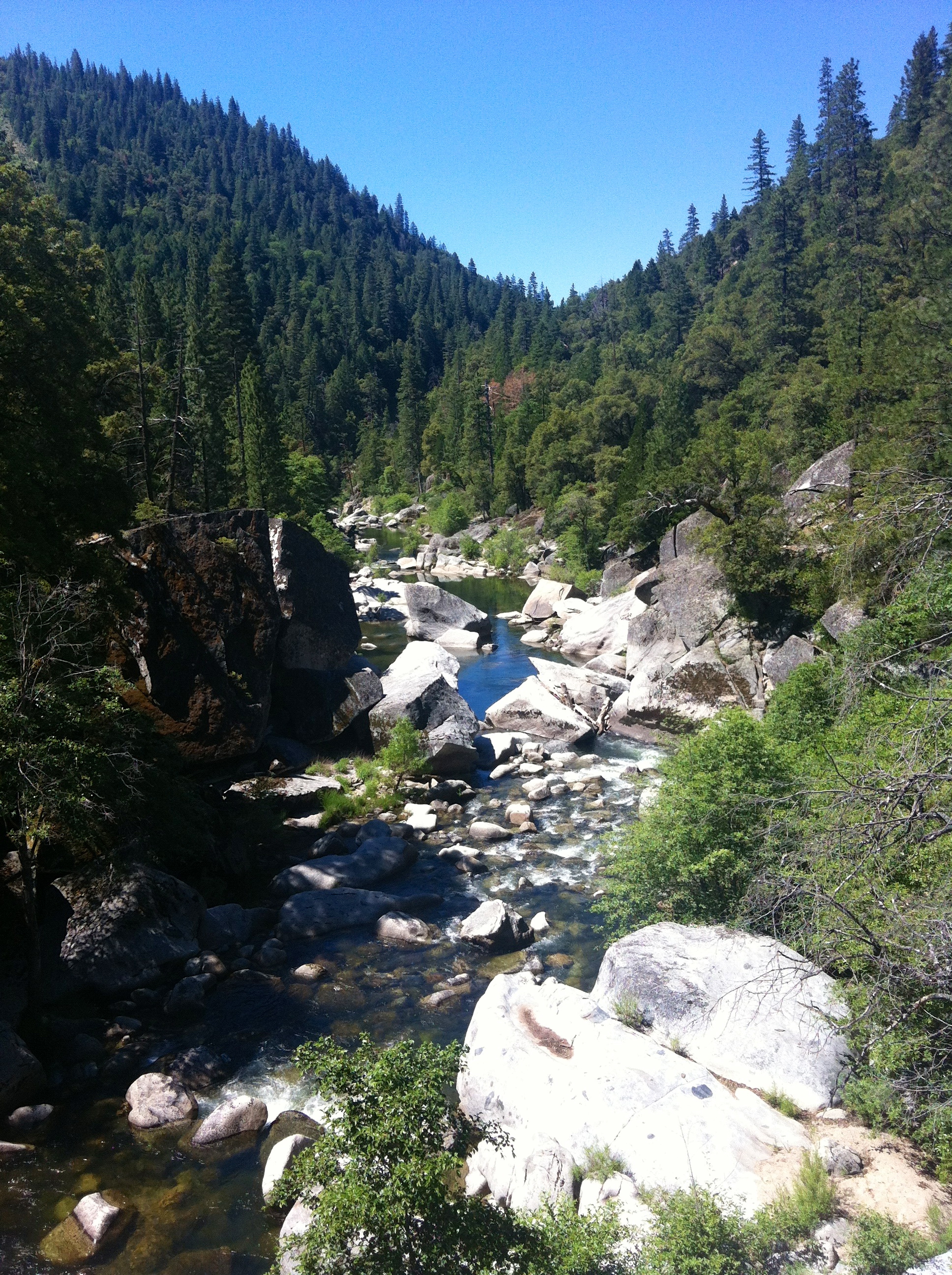 Groundwater Terminology
Soil Water Content: Amount of water contained in a soil 
When soil is “saturated” the volumetric water content = porosity 
Can be expressed as:
Volumetric water content
Gravimetric water content
Saturation ratio
Most often volumetric
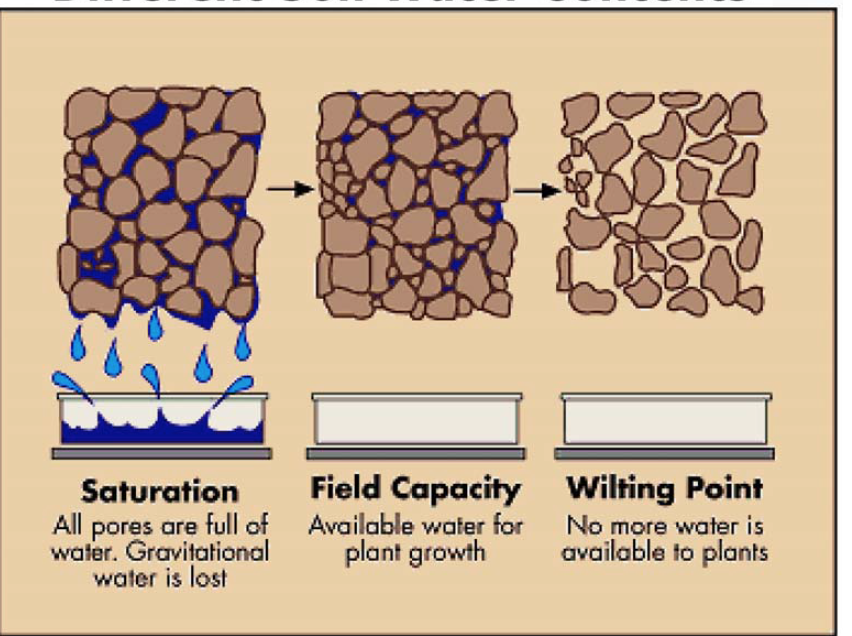 Volume of water
Volume of soil
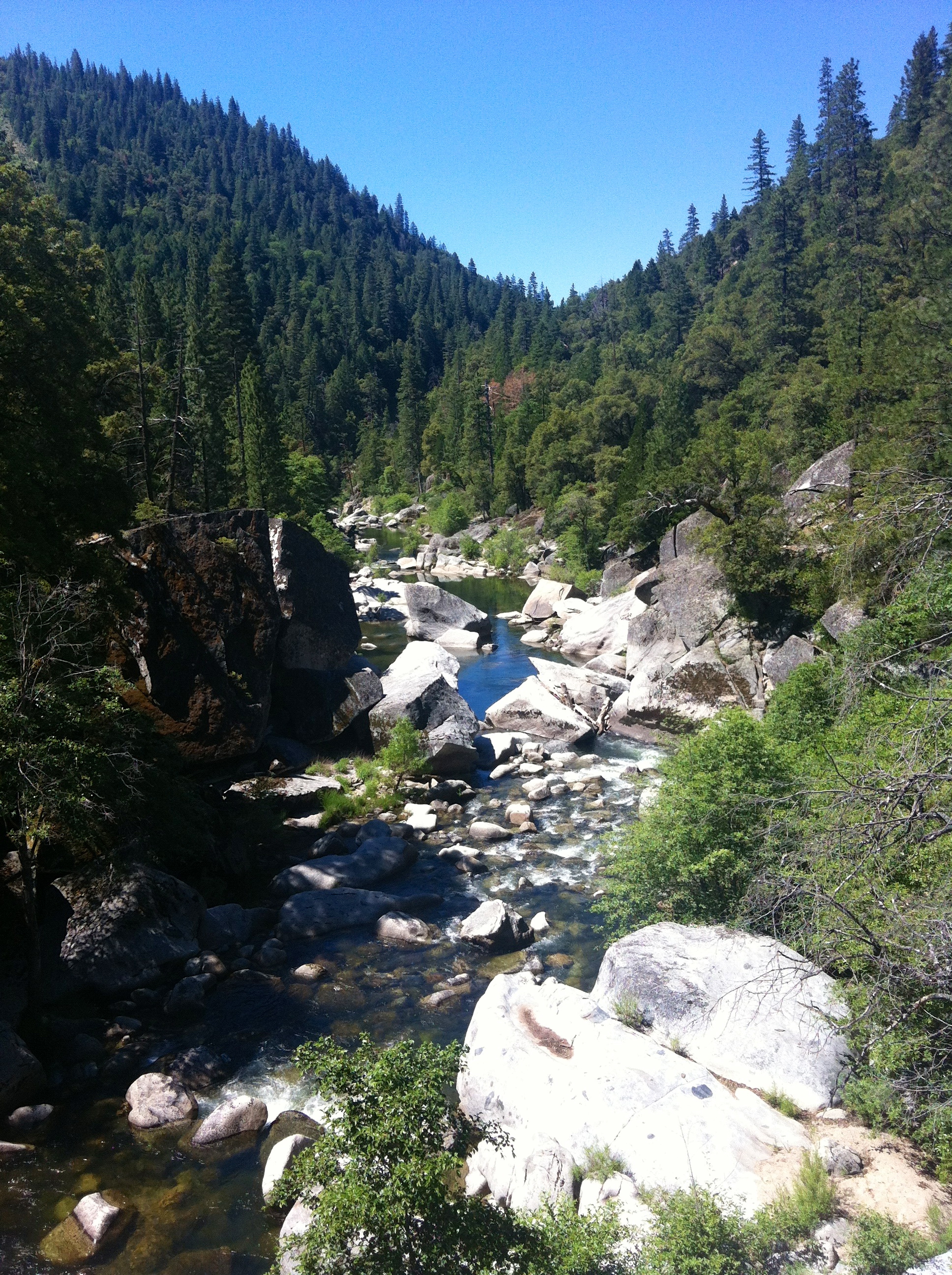 Groundwater Terminology
Hydraulic head : the potential of water at the measurement point
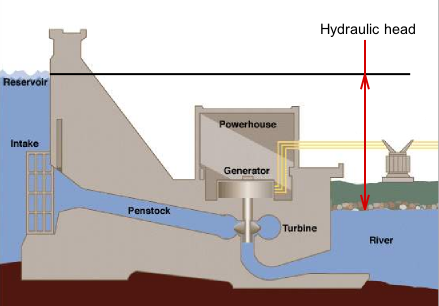 Water flows from high to low hydraulic head 
Generally expressed as a gradient in units of length
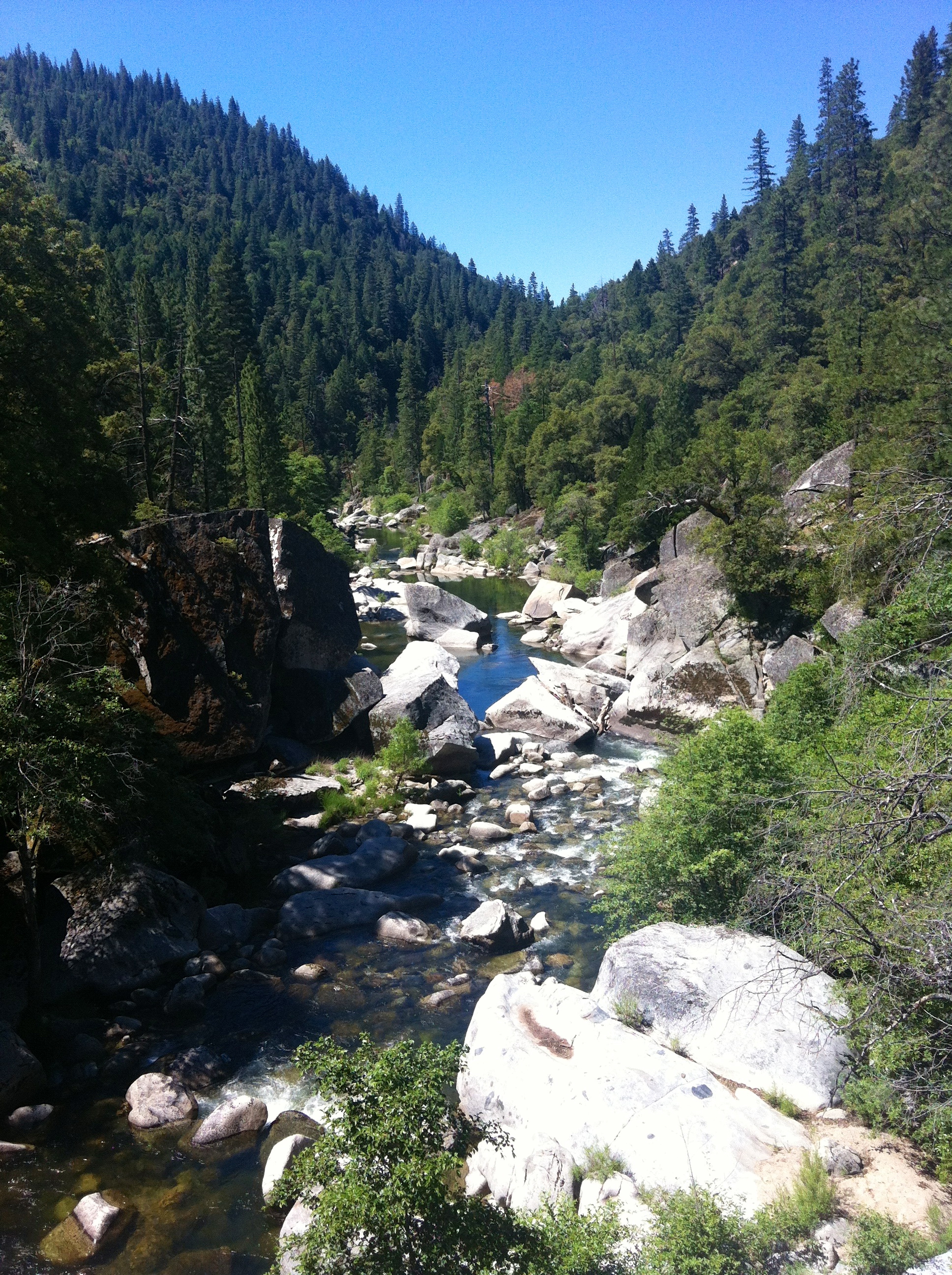 Groundwater Terminology
Hydraulic gradient: Change in total head divided by the distance over which the change occurs 
 it causes water to move
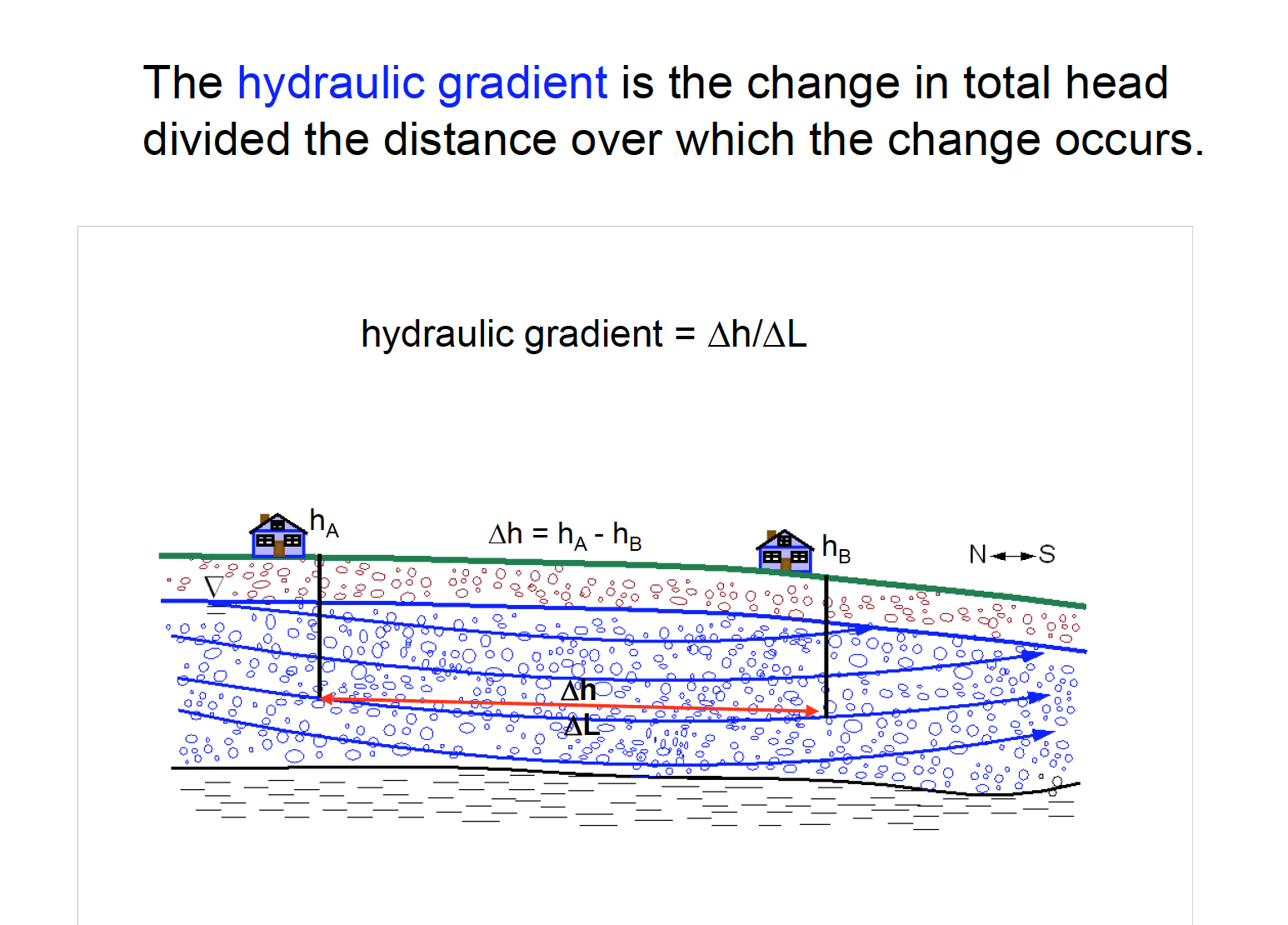 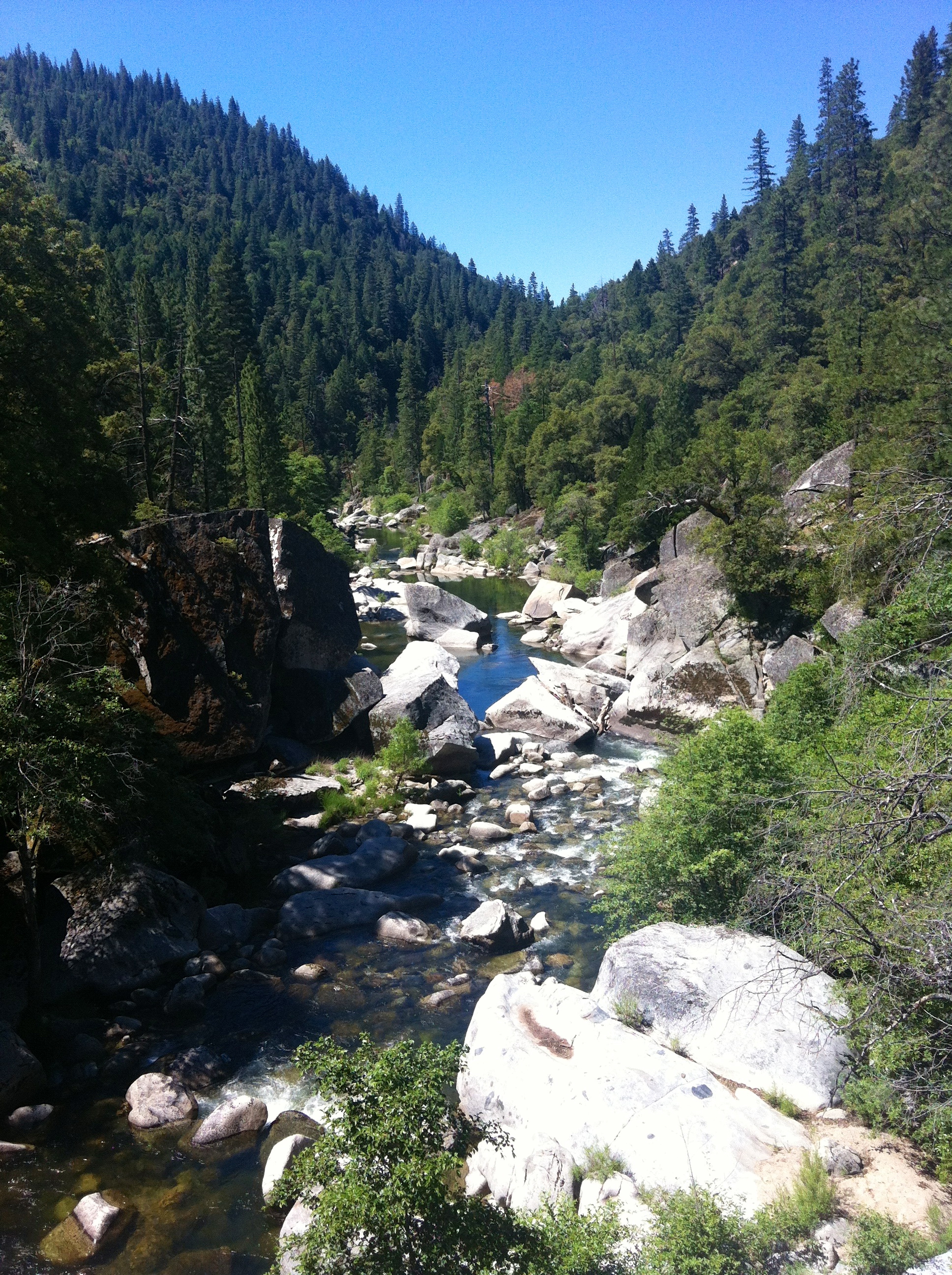 Groundwater Terminology
Hydraulic conductivity: a soil’s ability to transmit water when subjected to a gradient
Expressed as length/time
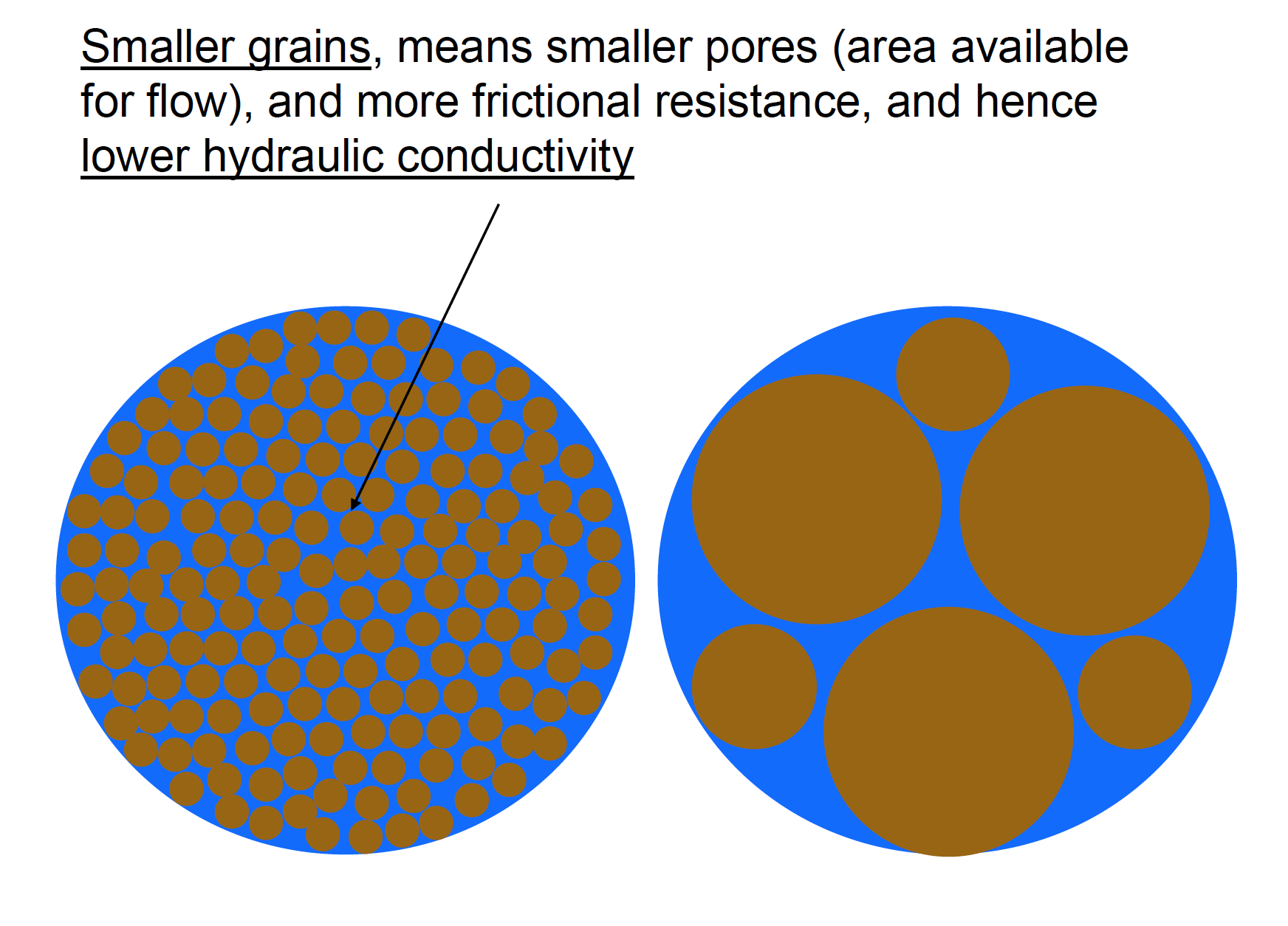 Related to permeability
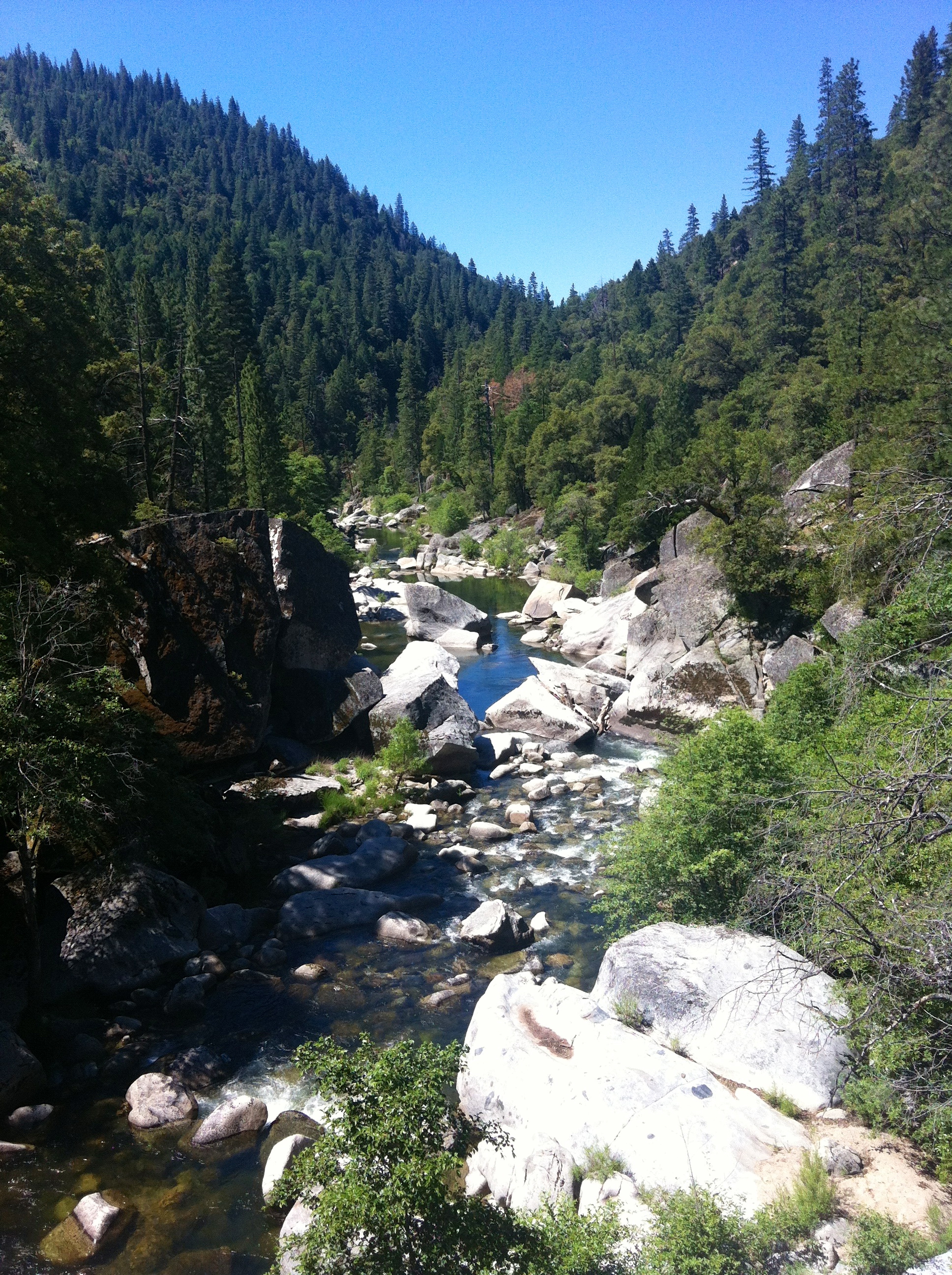 Groundwater Terminology
Transmissivity: rate of flow of water through a vertical strip of an aquifer
Expressed as area per unit time
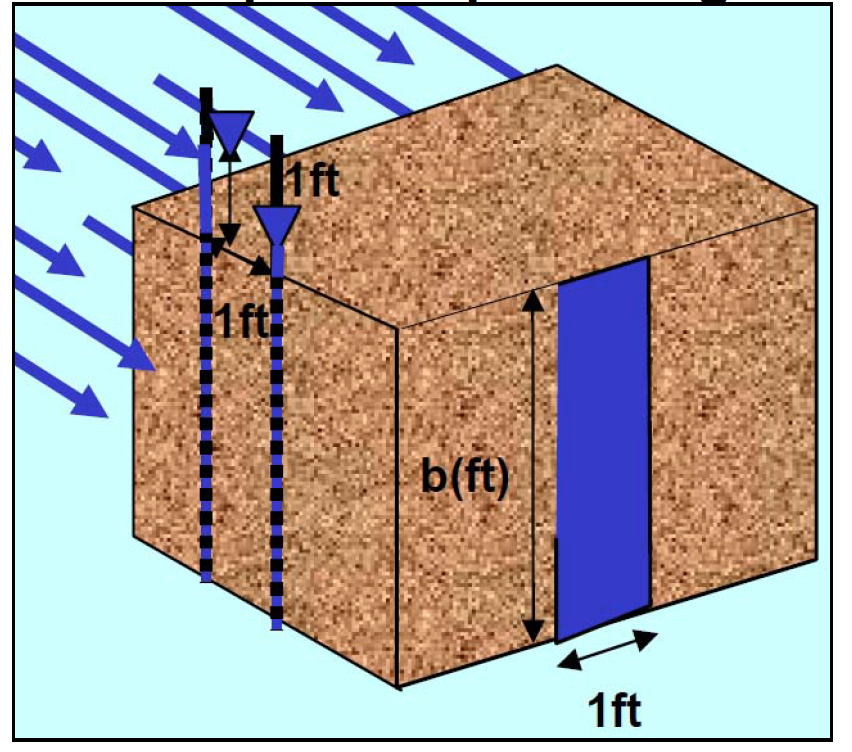 Transmissivity = Hydraulic Conductivity x Aquifer Thickness
[Speaker Notes: Transmissivity: rate of flow of water through a vertical strip of an aquifer]
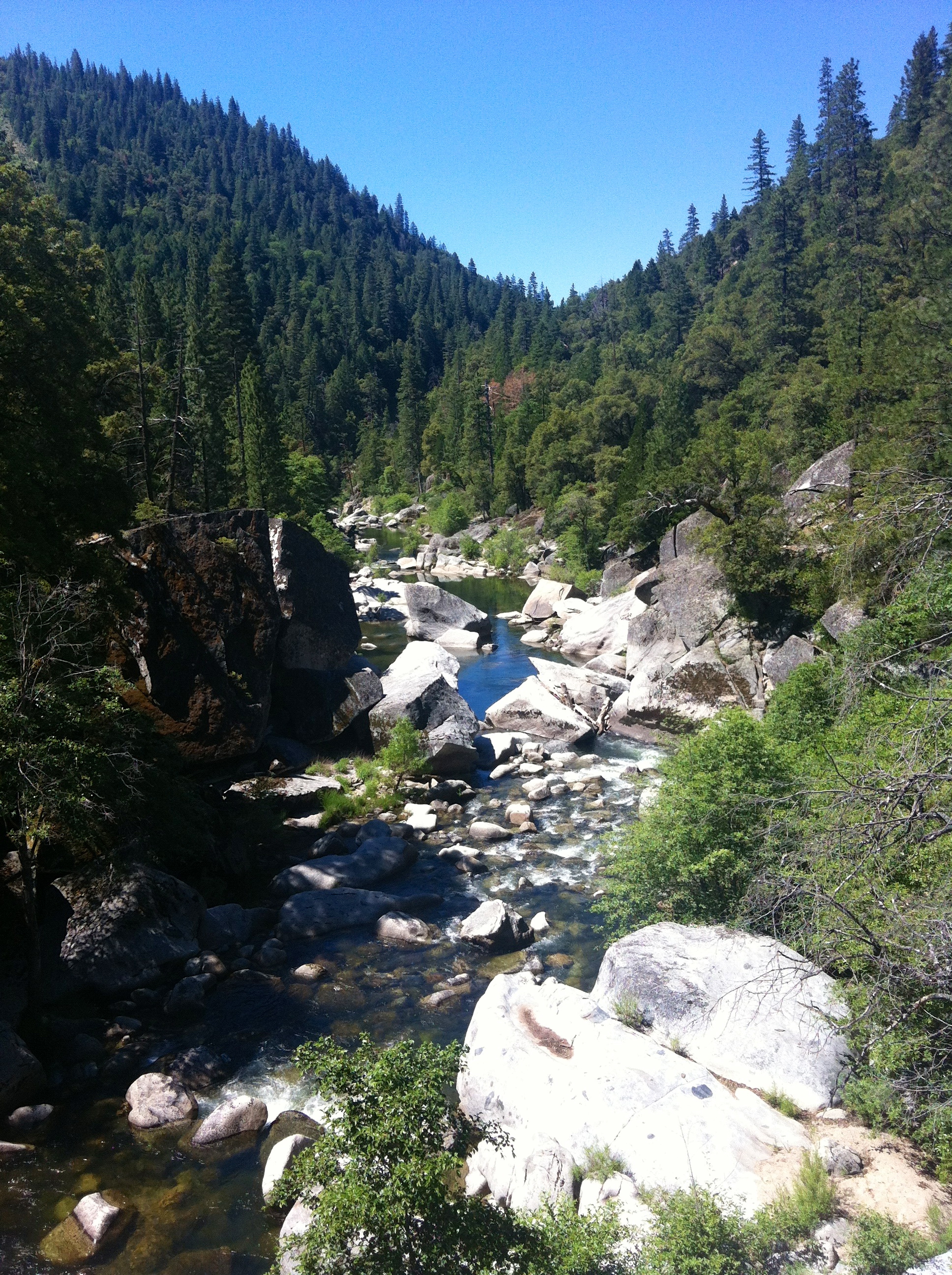 Groundwater Terminology
Drawdown: change in hydraulic head caused by well pumping 
Cone of Depression: cone-shaped lowering of water observed in an aquifer caused by drawdown
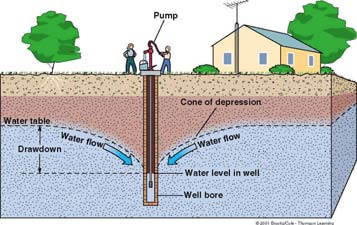 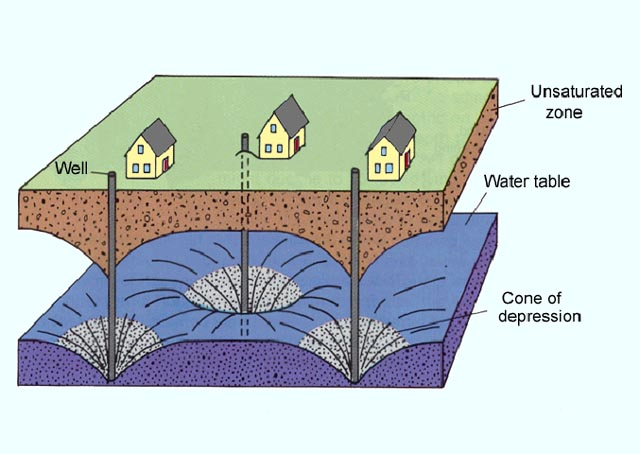 Darcy’s Law
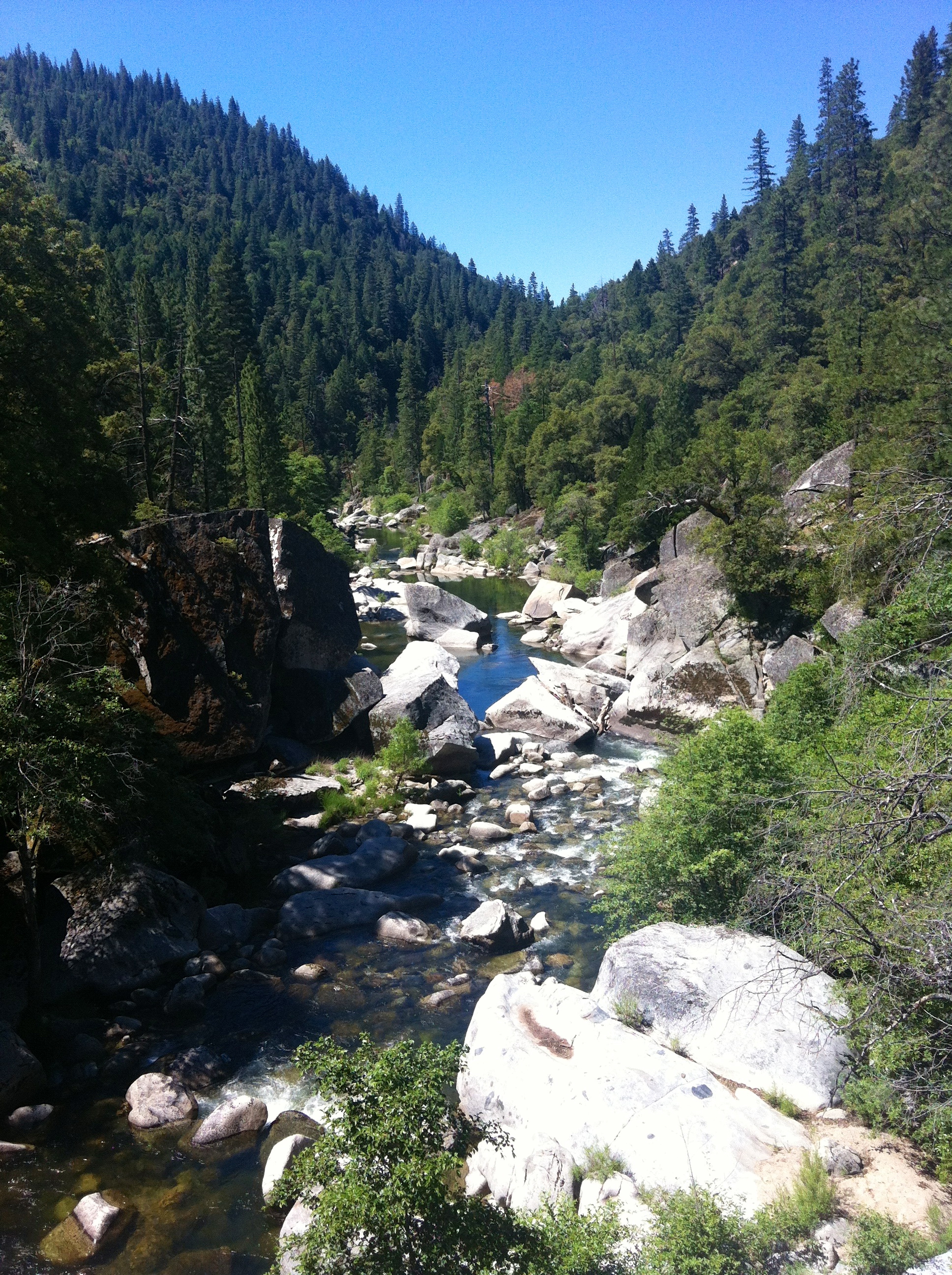 Darcy: Made first systematic study of movement of water through a porous medium and the first to state the simple law describing GW flow  (1856)
Head Difference
Area = KiA
Q = K
Distance between Heads
Q = Volumetric discharge  (L3/t)
i = Hydraulic Gradient (L/L)
K = Hydraulic conductivity (L/t)
Darcy’s Law
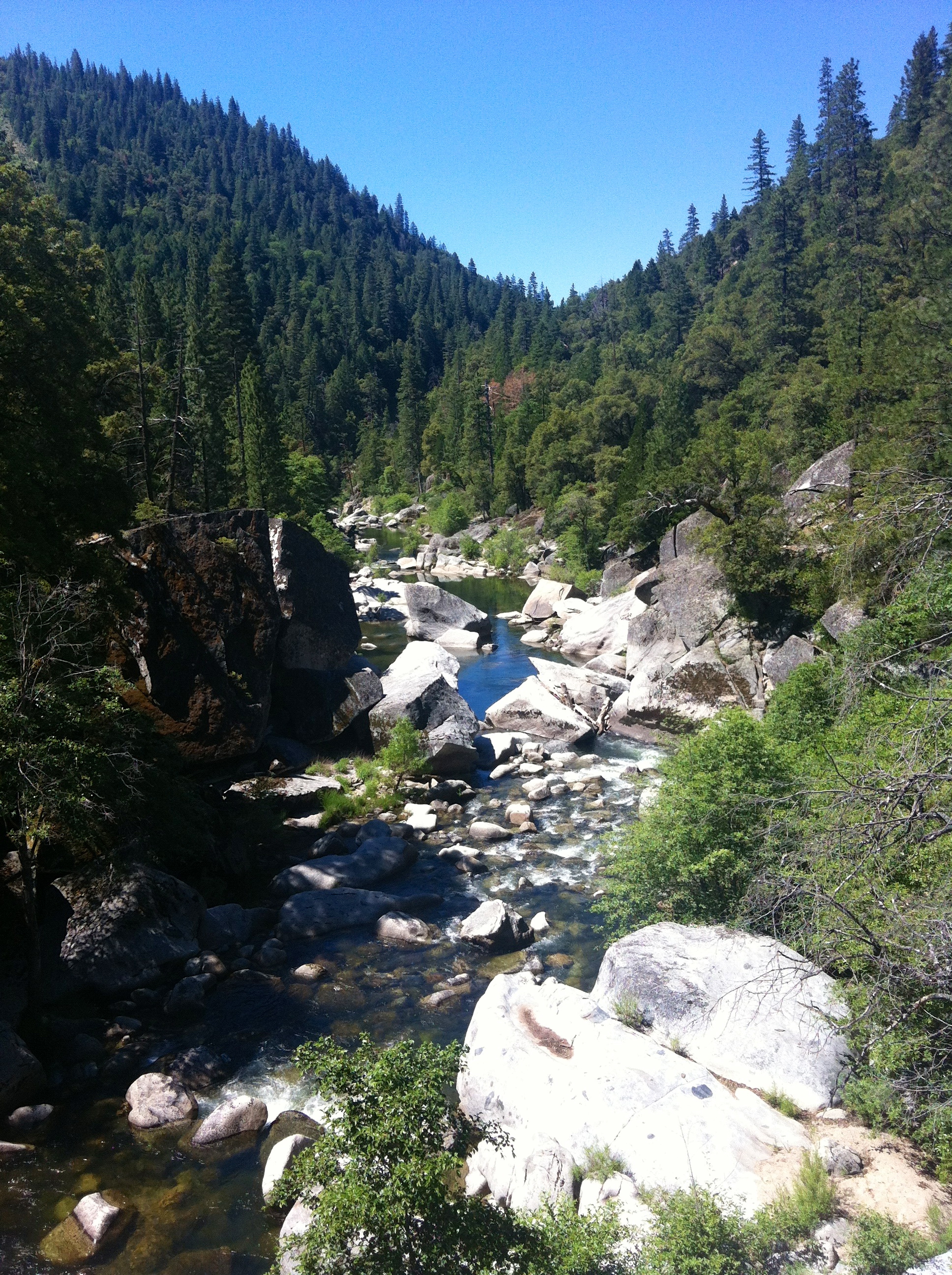 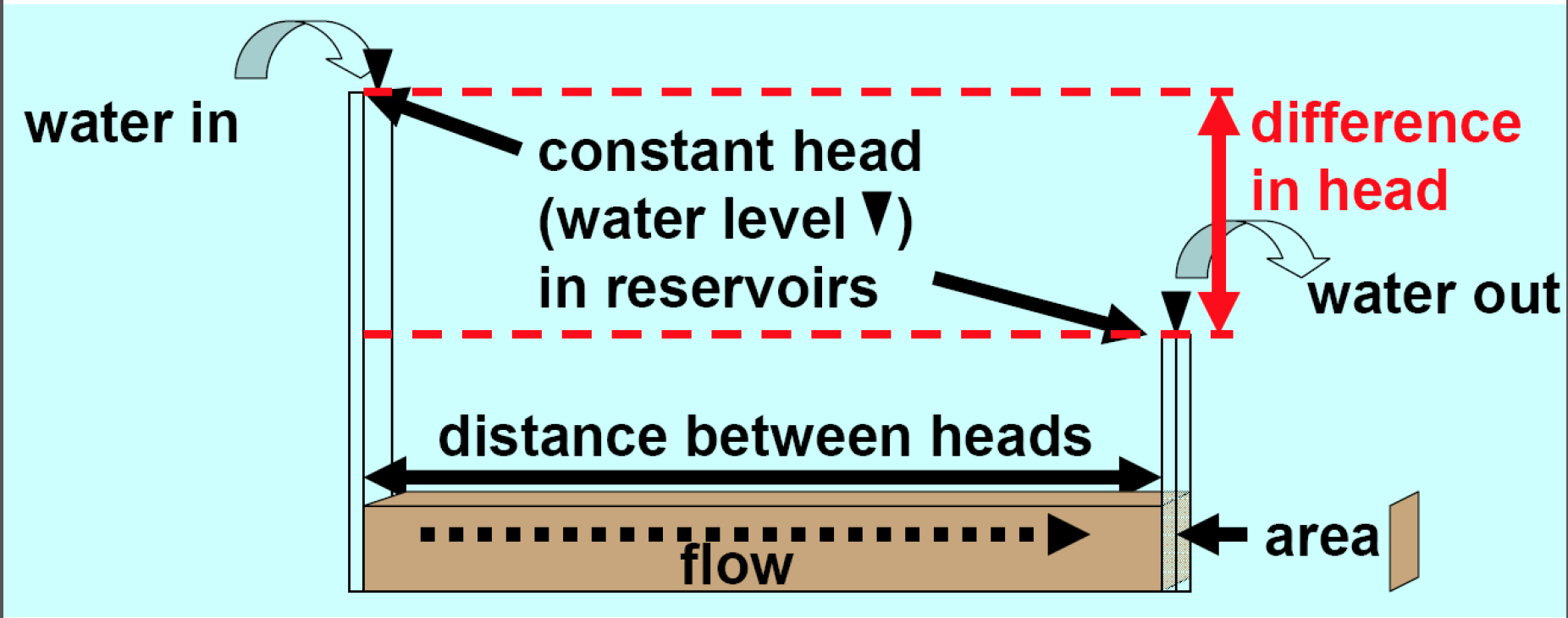 Head Difference
Area = KiA
Q = K
Distance between Heads
Darcy’s Law
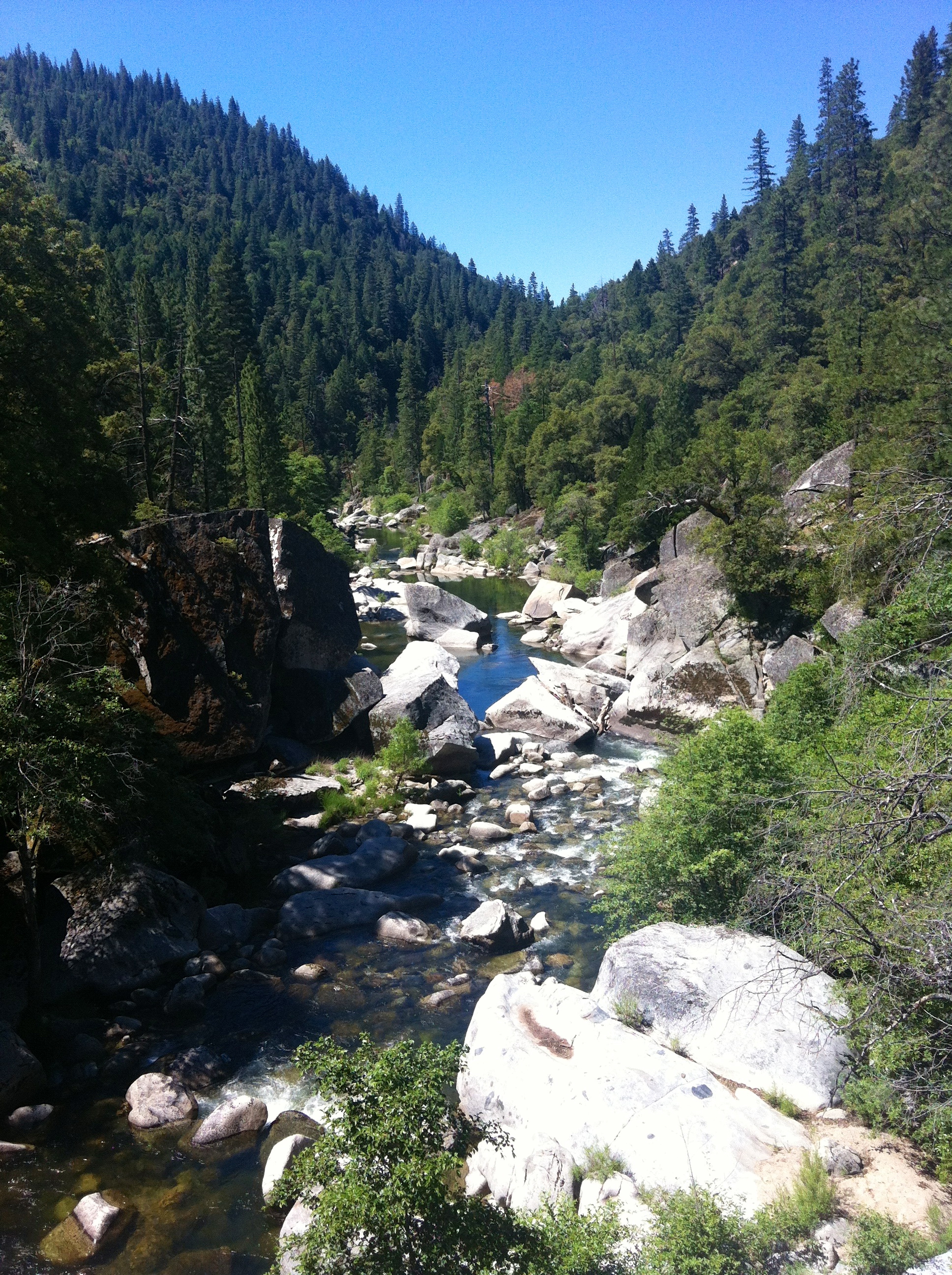 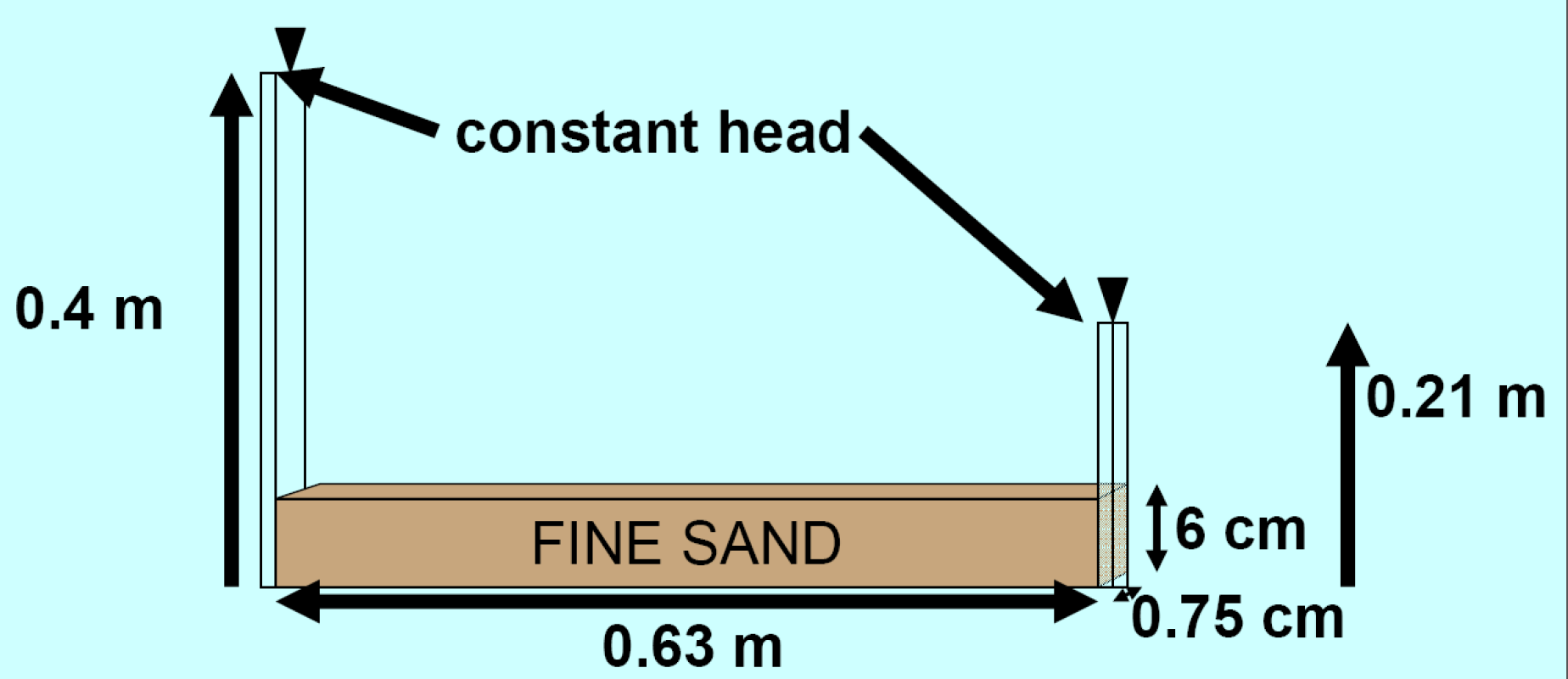 K = 0.01 cm/s
Head Difference
Area = KiA
Q = K
Distance between Heads
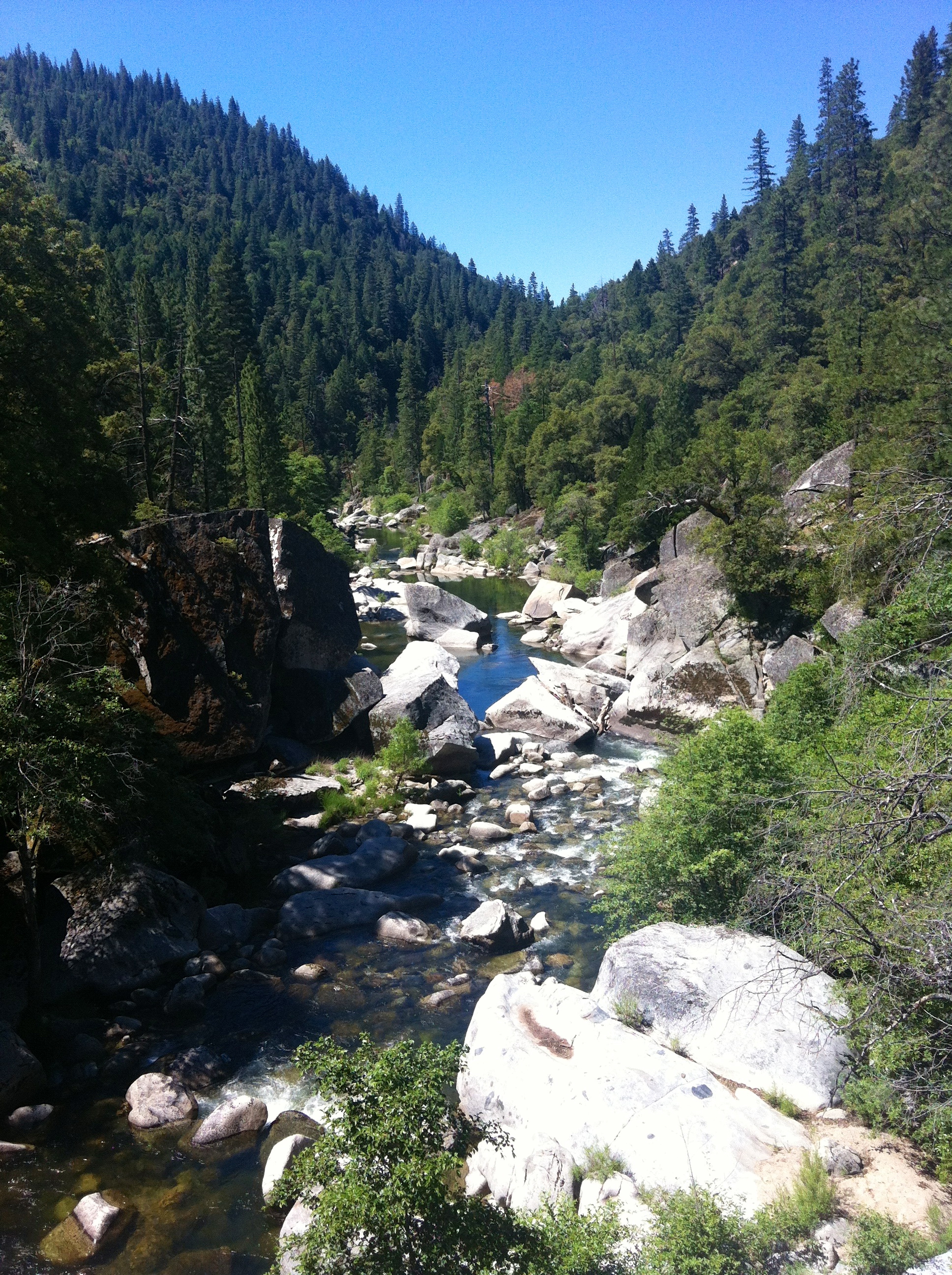 What is the discharge in this aquifer in cubic feet per year?

…Or what is the volume of water flowing through the aquifer area per year??

Conversion Reminder: 
1 m = 100 cm 
1 m3 = 35.3 ft3
Darcy’s Law
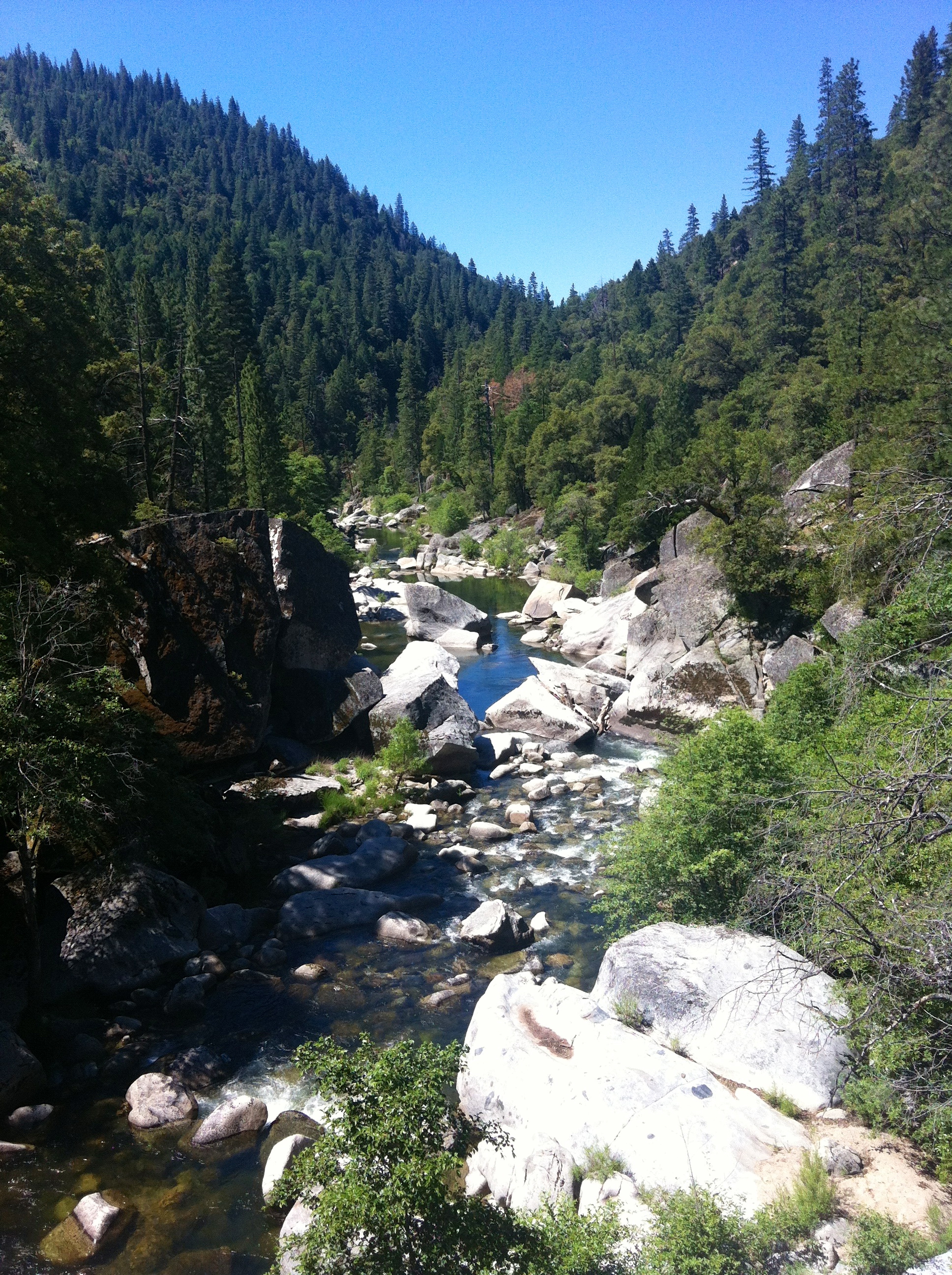 Conversion Reminder: 
1 m = 100 cm 
1 m3 = 35.3 ft3
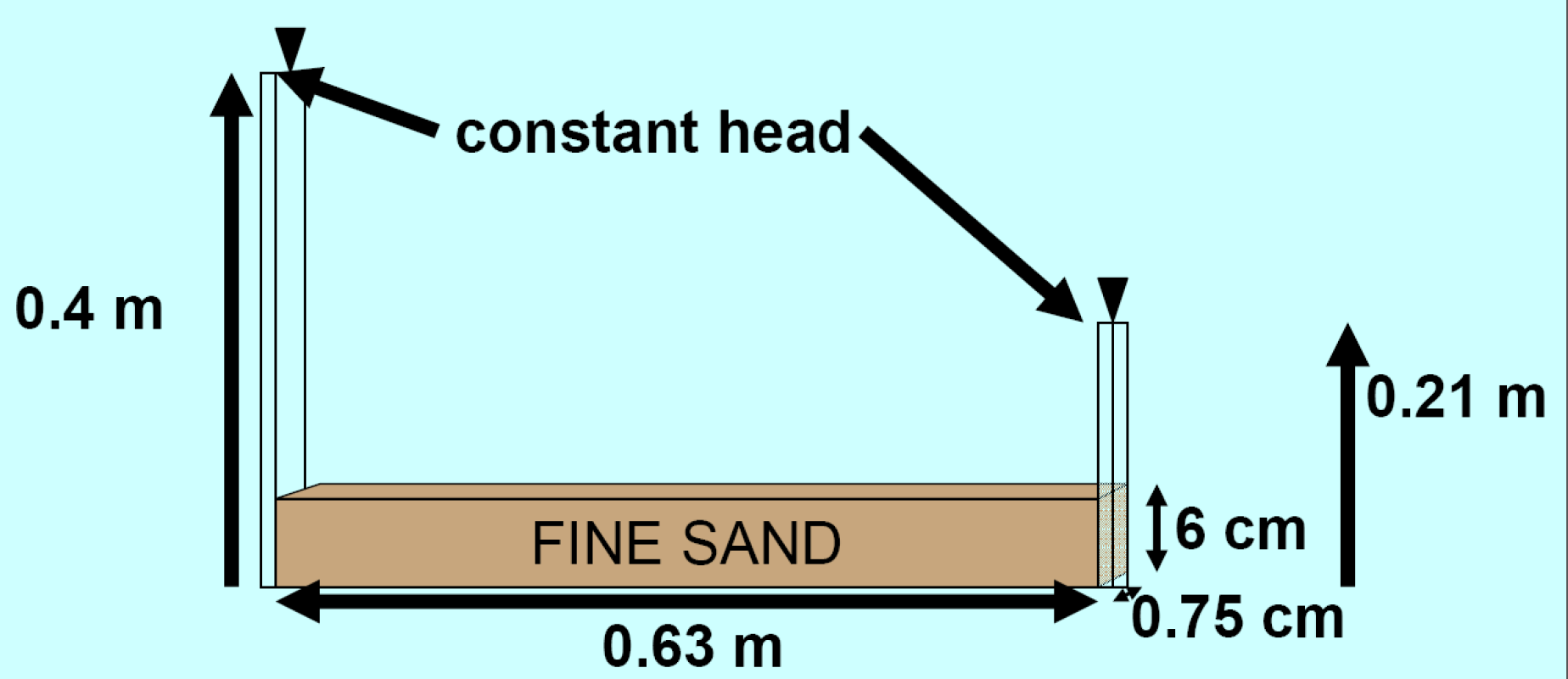 K = 0.01 cm/s
Head Difference
Area = KiA
Q = K
Distance between Heads
Darcy’s Law
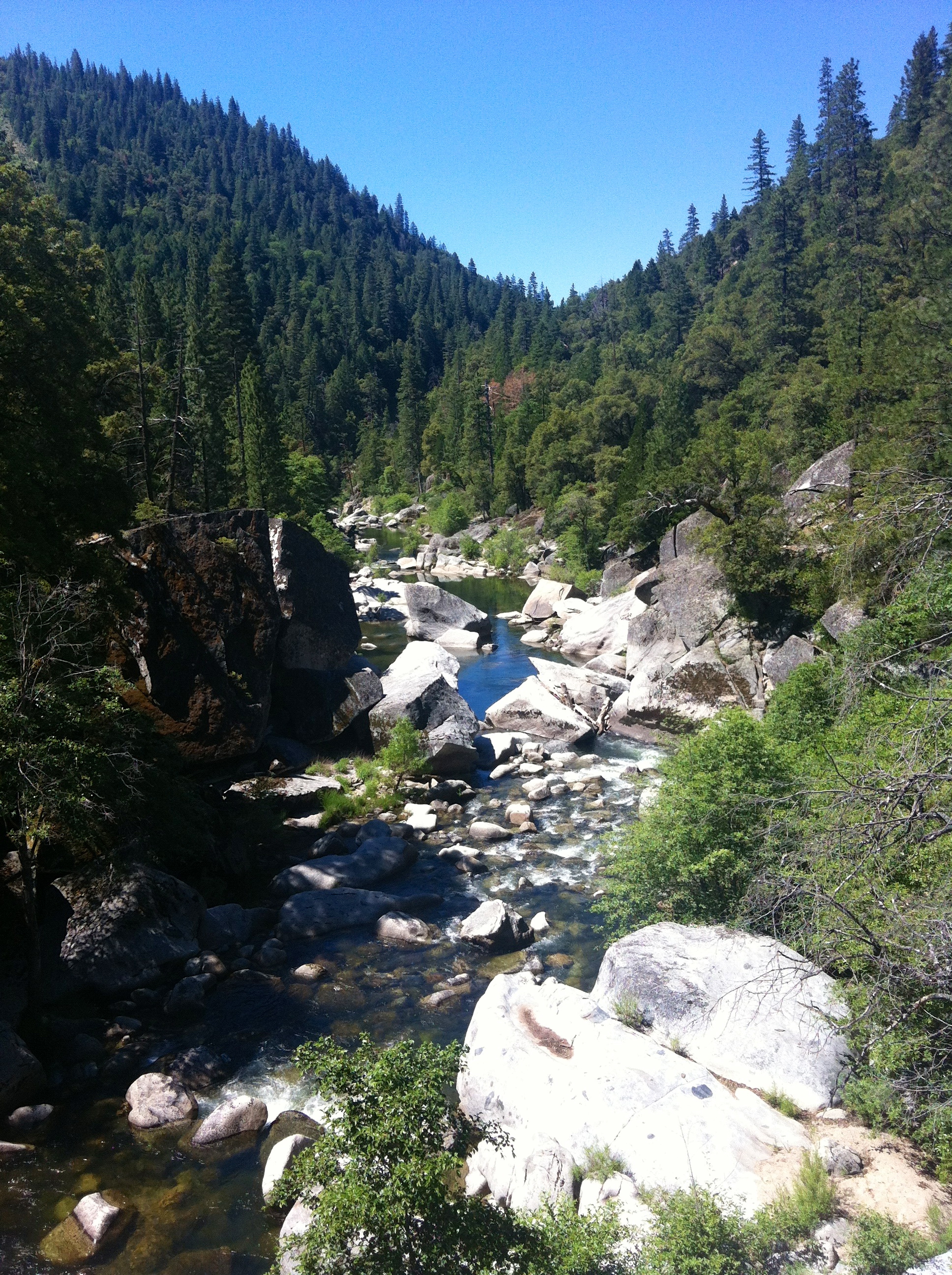 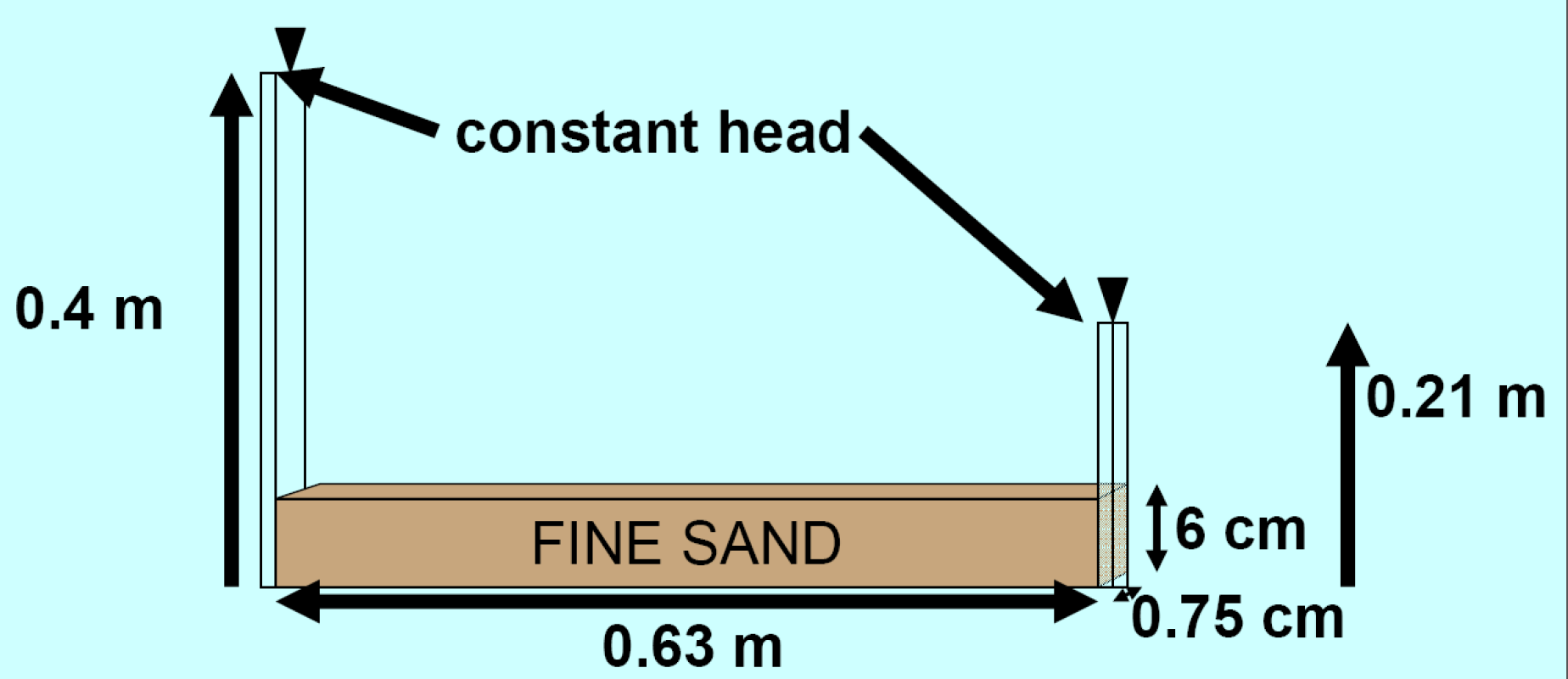 K = 0.01 cm/s
Head Difference
Q = K
Area = KiA
Distance between Heads
(0.4 m – 0.21 m)
(6 cm x 0.75 cm)
Q = 0.01 cm/s
0.63 m
(0.19 m)
(4.5 cm2)
Q = 0.01 cm/s
0.63 m
Q = 0.013 cm3/s or 1.3 x10-8 m3/s
Darcy’s Law
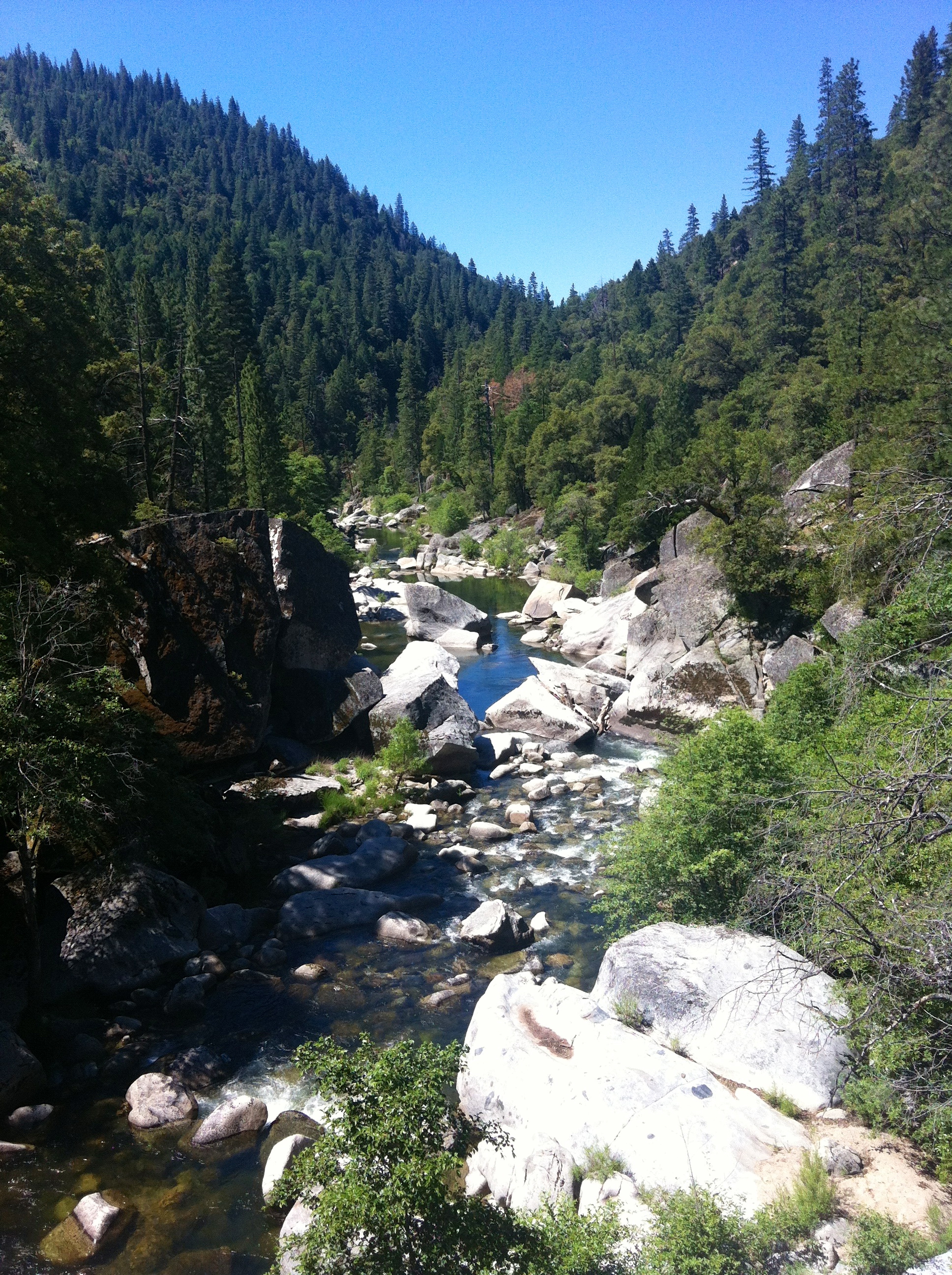 Convert discharge to cubic feet per year
1 m3 = 35.3 ft3
Q = 1.3x10-8 m3/s
Theis and HW Review
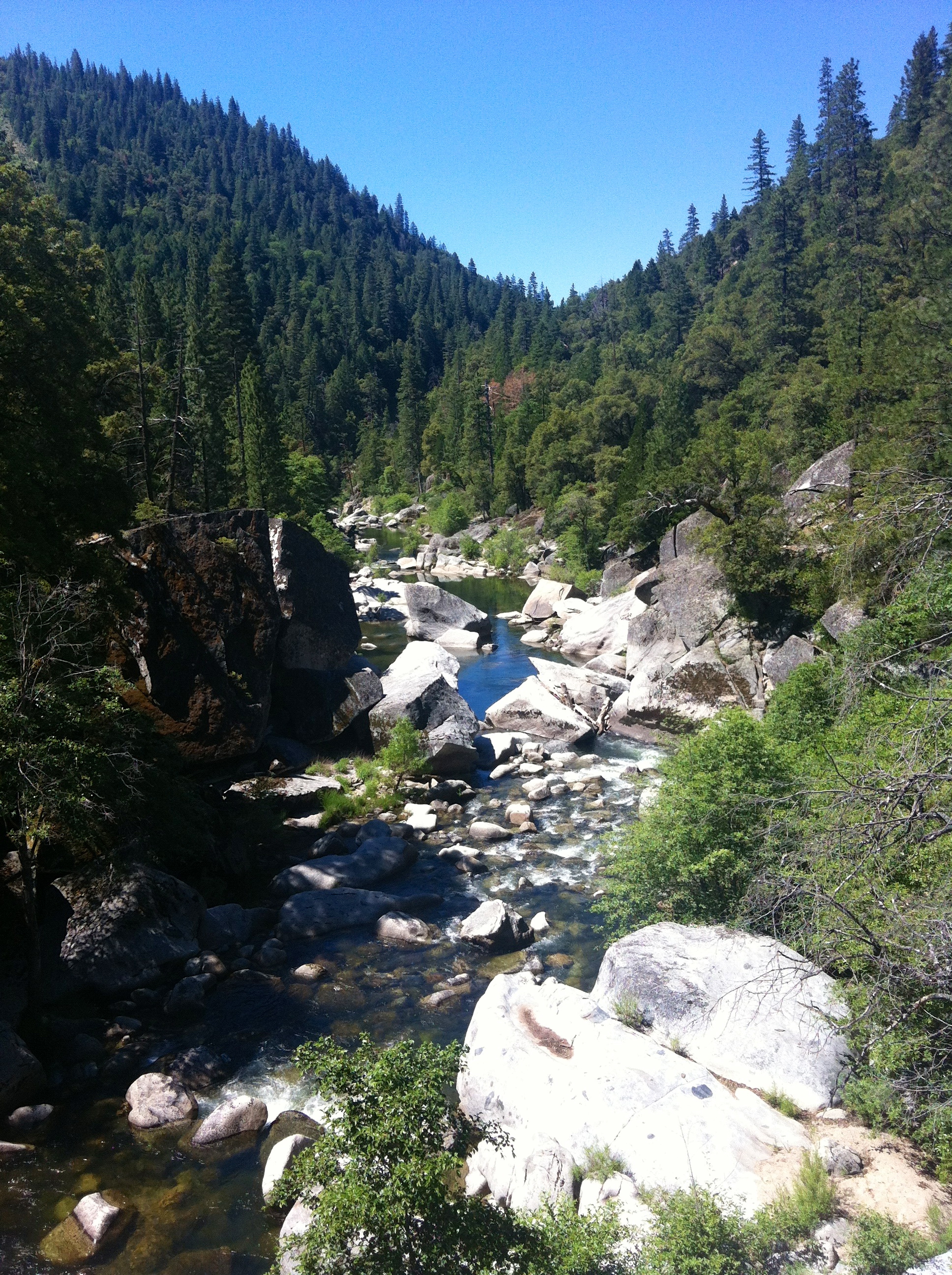 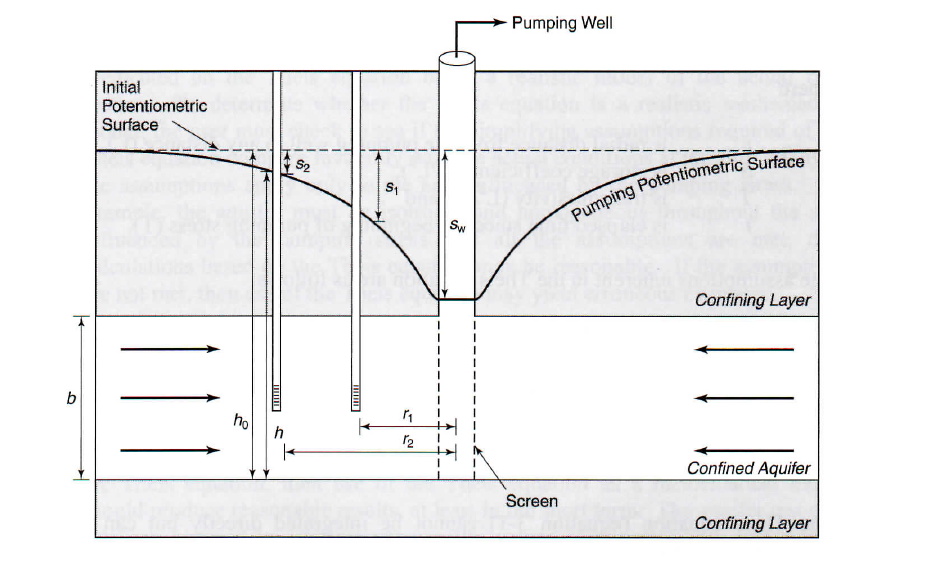 [Speaker Notes: Conceptualization of radial flow to a fully penetrating pumping well: shows initial and pumping pot1ntiometric surfaces. Two observation wells at r1 and r2: show differences in spatial drawdowns in s1 and s2. Aquifer tickness is b]
Theis Equation Parameter
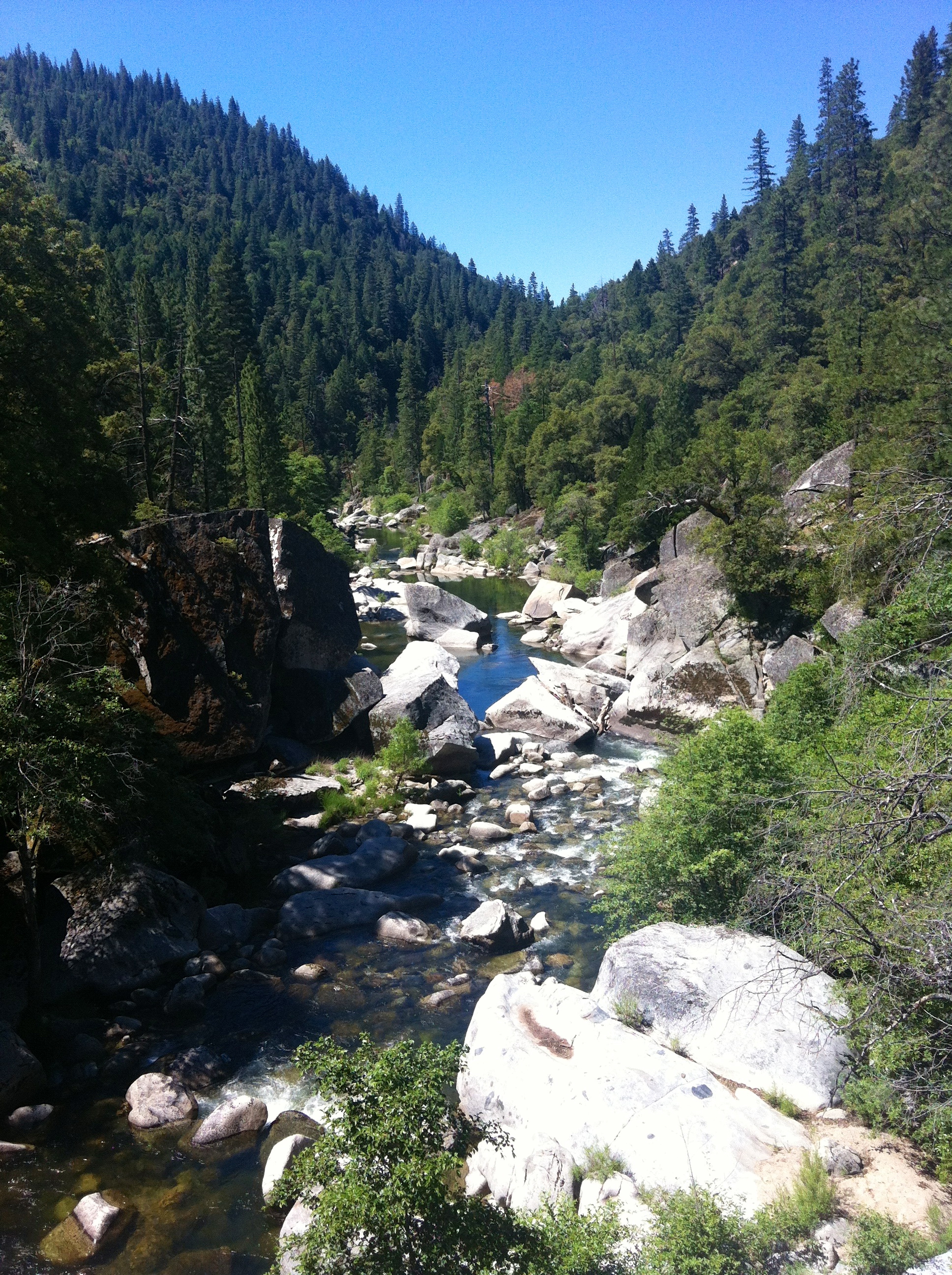 r = radial distance from the pumping well to any distance (L)
S = coefficient of storage (L3/L3)  
T = transmissivity of the aquifer (L2/t)
t = elapsed time since pumping began (t)
u = Theis equation parameter (unitless)
Theis Equation
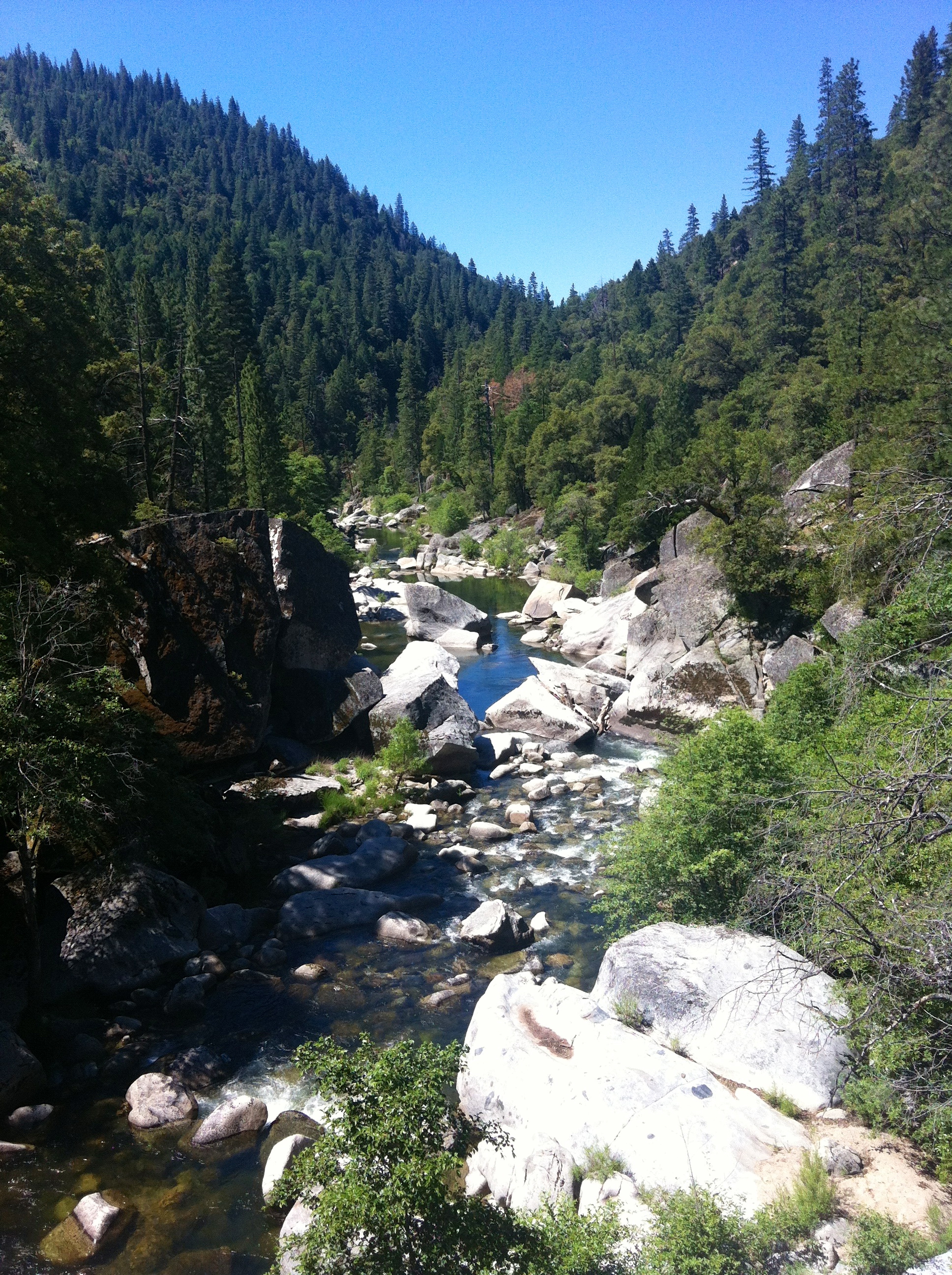 Theis: set of equations that describe the amount of drawdown created by a pumping well over a specific time period
s = drawdown at any time and distance from a pumping well (L)
ho = initial hydraulic head before pumping
h = hydraulic head at the same distance after some elapsed time 
Q = discharge from pumping well (L3/t)
T = transmissivity of the aquifer (L2/t)
u = Theis equation parameter
Theis Equation
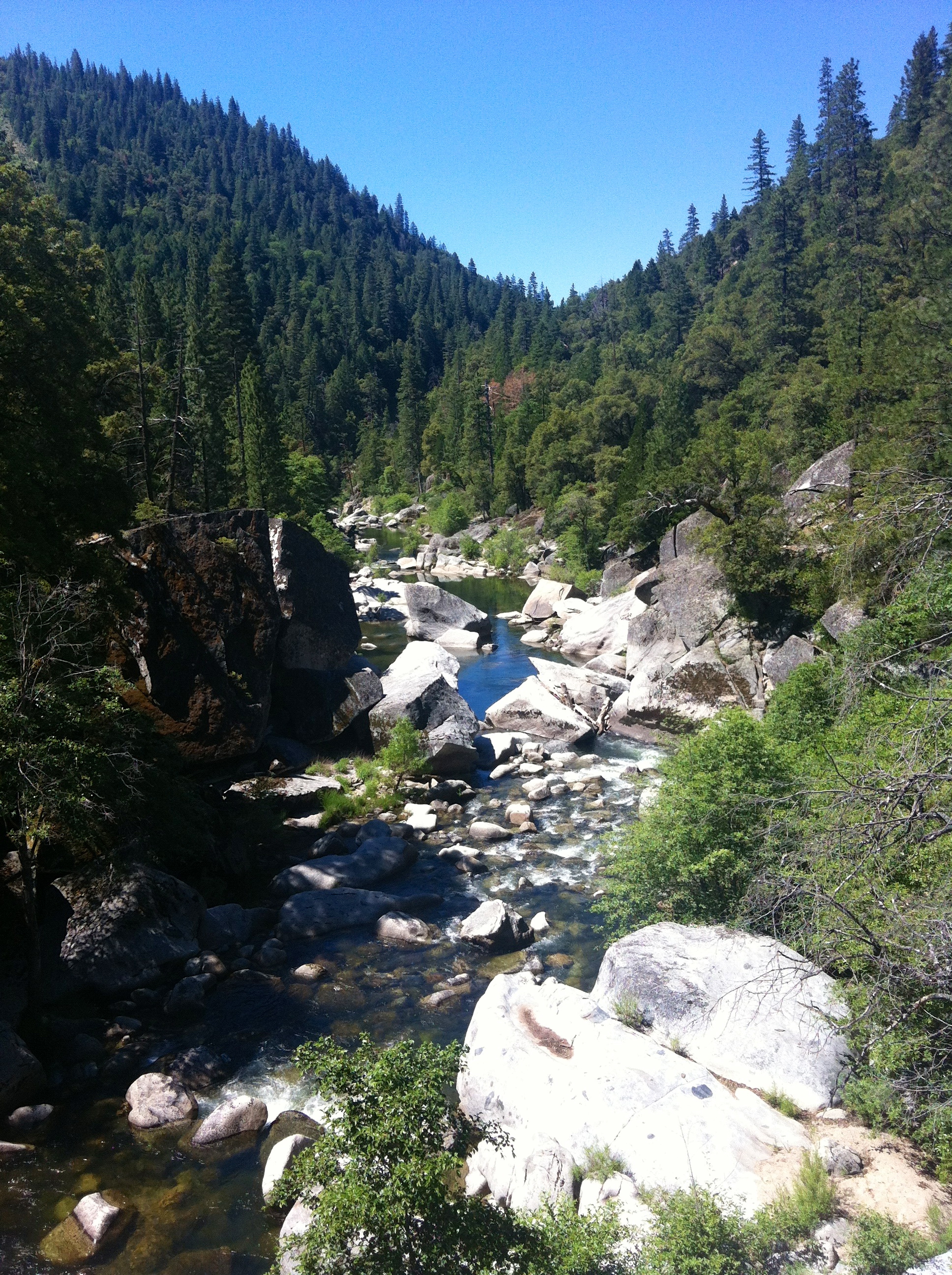 We can solve for integral using this expansion = W(u)
s = drawdown at any time and distance from a pumping well (L)
ho = initial hydraulic head before pumping
h = hydraulic head at the same distance after some elapsed time 
Q = discharge from pumping well (L3/t)
T = transmissivity of the aquifer (L2/t)
u = Theis equation parameter 
W(u) = Theis well function (unitless)
Theis Equation
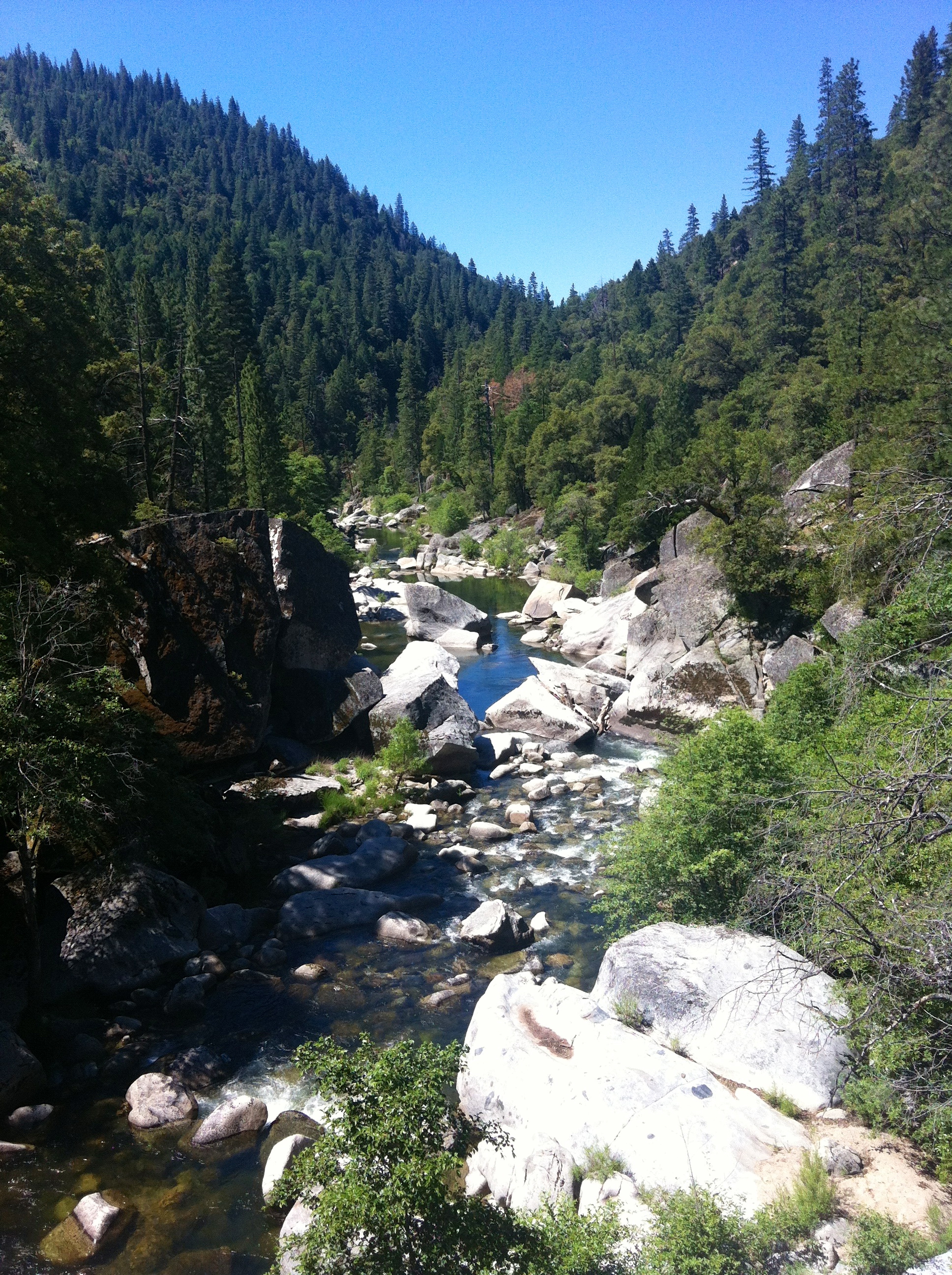 What does this mean????
2*(1*2) +
3*(1*2*3) -
4*(1*2*3*4)
[Speaker Notes: Factorials!]
Theis Equation
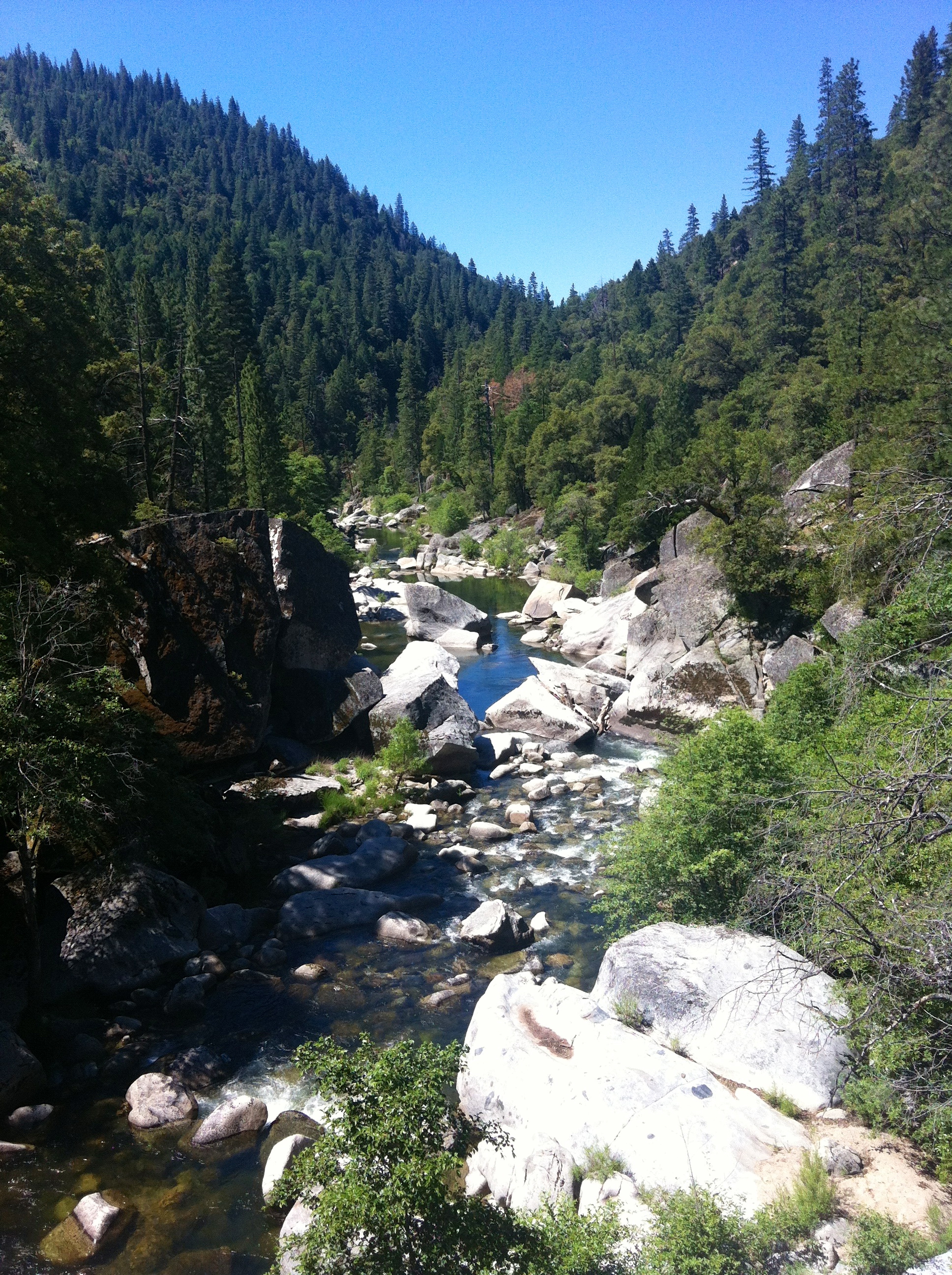 s = drawdown at any time and distance from a pumping well (L)
Q = discharge from pumping well (L3/t)
T = transmissivity of the aquifer (L2/t)
u = Theis equation parameter (unitless)
W(u) = Theis well function (unitless)
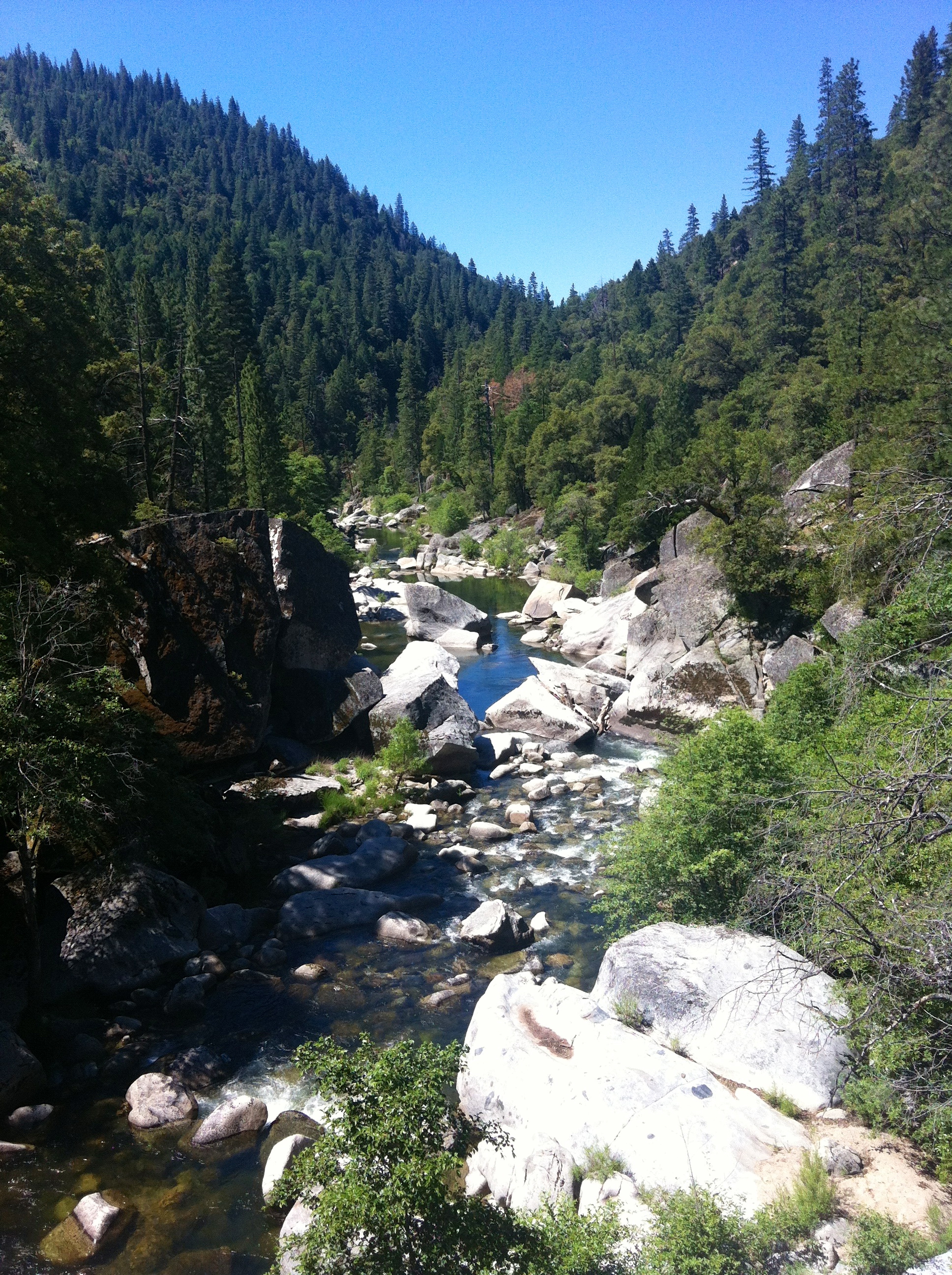 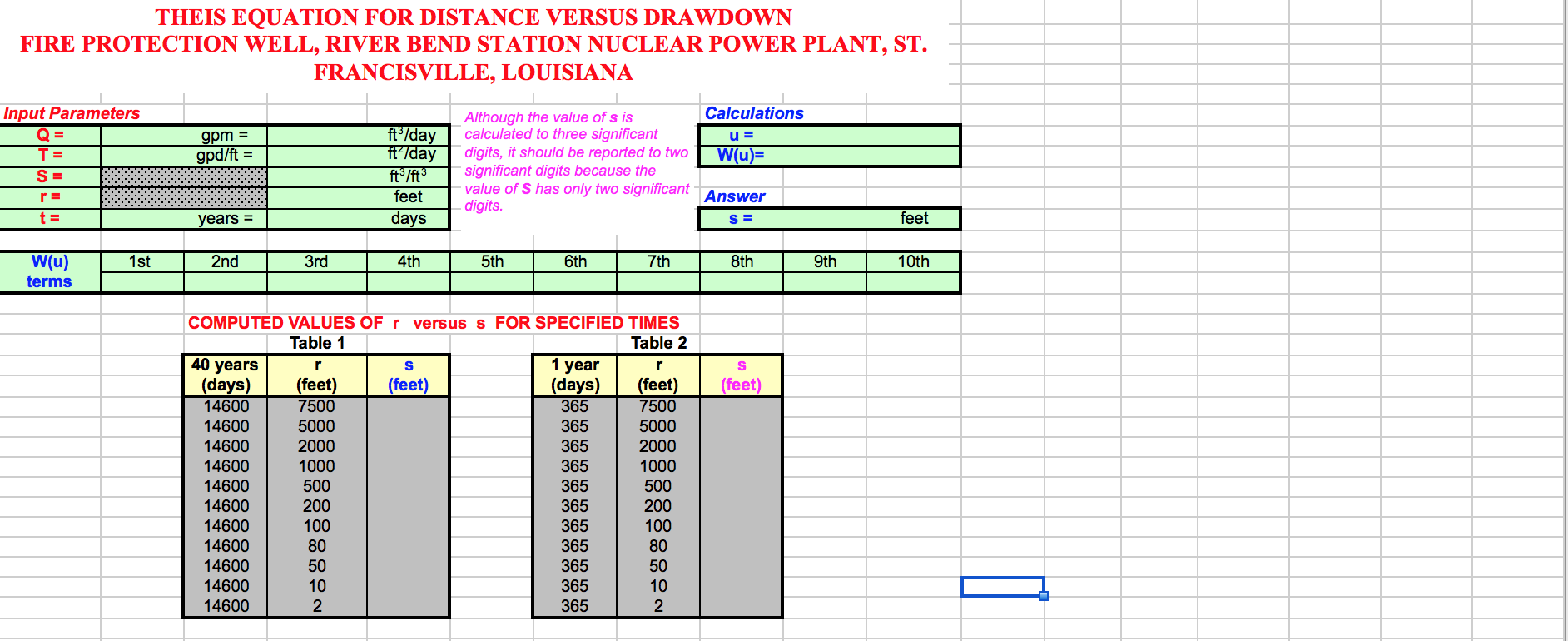 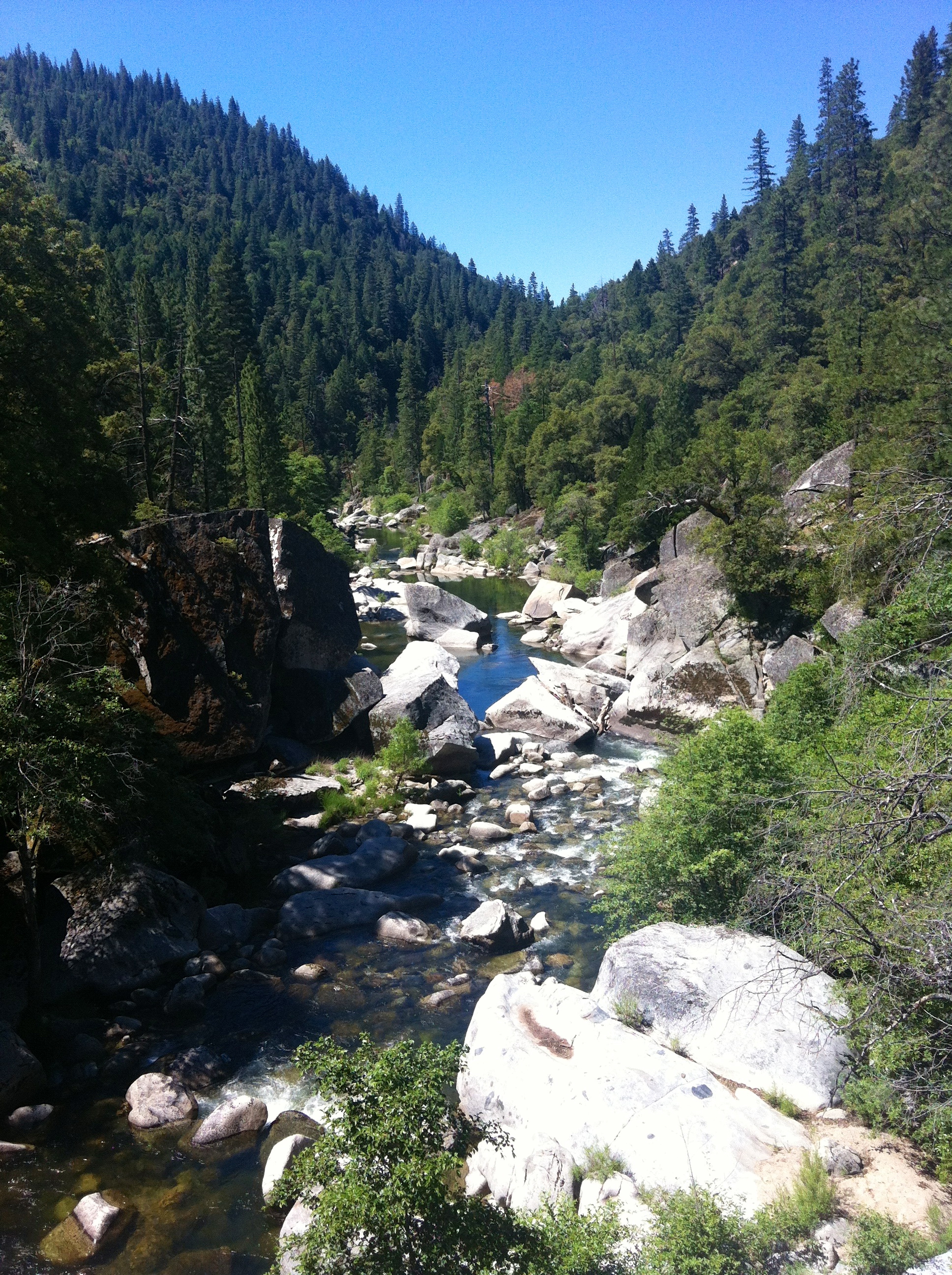 Q = 
T = 
S = 
r = 
t =
Discharge = 
Transmissivity = 
Storage Coefficient =
900 gpm Convert to ft3/day
35,200 gpd/ft   Convert to ft2/day
0.00072
distance from pumping well =
7,500 ft
Helpful Conversion
1 gallon = 0.134 ft3
time =
40 years   Convert to days
[Speaker Notes: Open up the HW pdf and show them the equations we just talked through. 

Then, open up the 3.1 excel sheet: 
Look at introduction
Have them name the parameters based on the paragraph: write those on the board
Talk through conversions of those parameter]
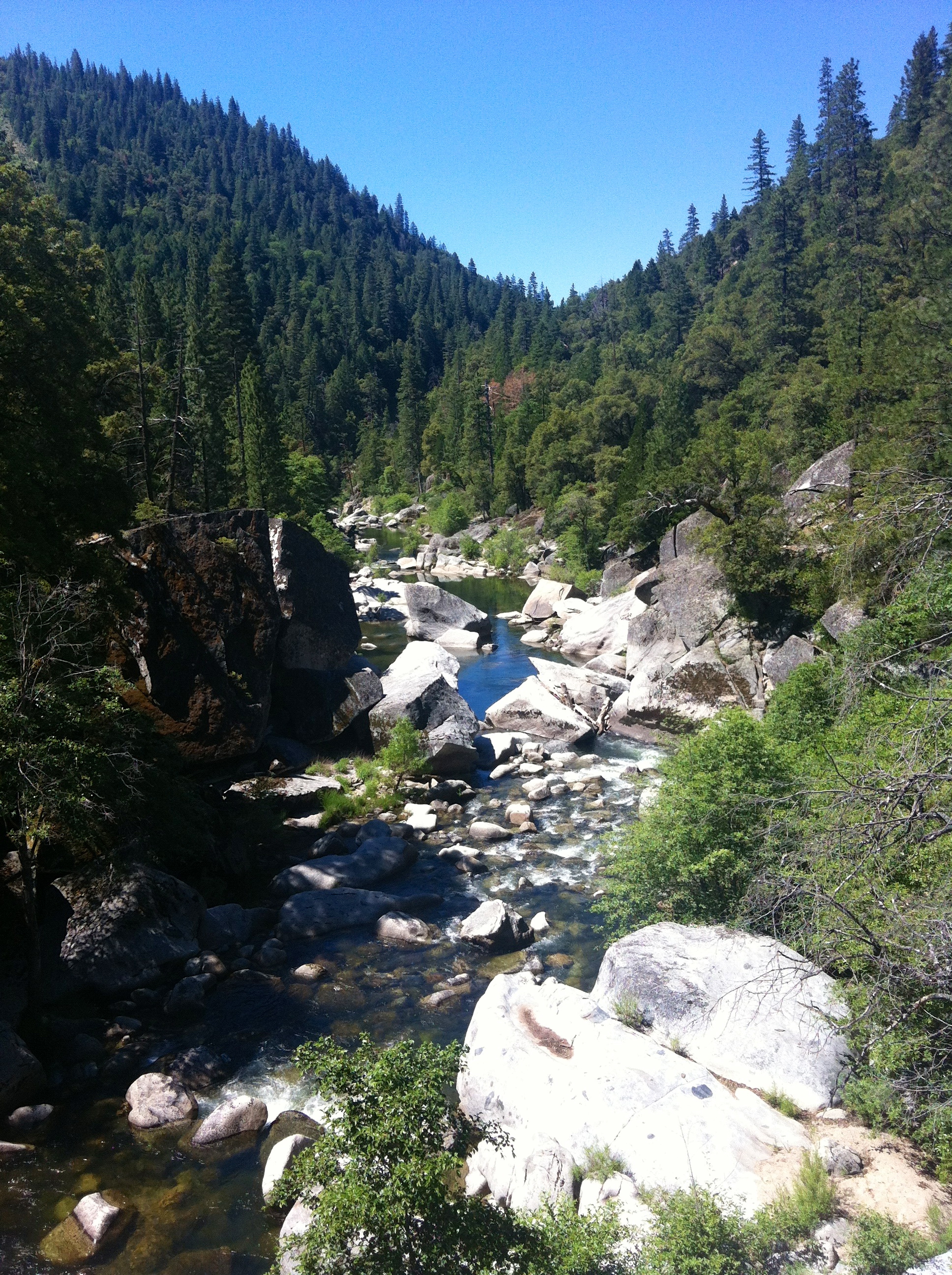 In groups: Create excel calculation for the Theis parameter (u), the Theis well function (W(u), and the drawdown (s)
r = radial distance from the pumping well to any distance (L)
S = coefficient of storage (L3/L3)  
T = transmissivity of the aquifer (L2/t)
t = elapsed time since pumping began (t)
u = Theis equation parameter (unitless)
W(u)
2*(1*2) +
3*(1*2*3) -
4*(1*2*3*4)
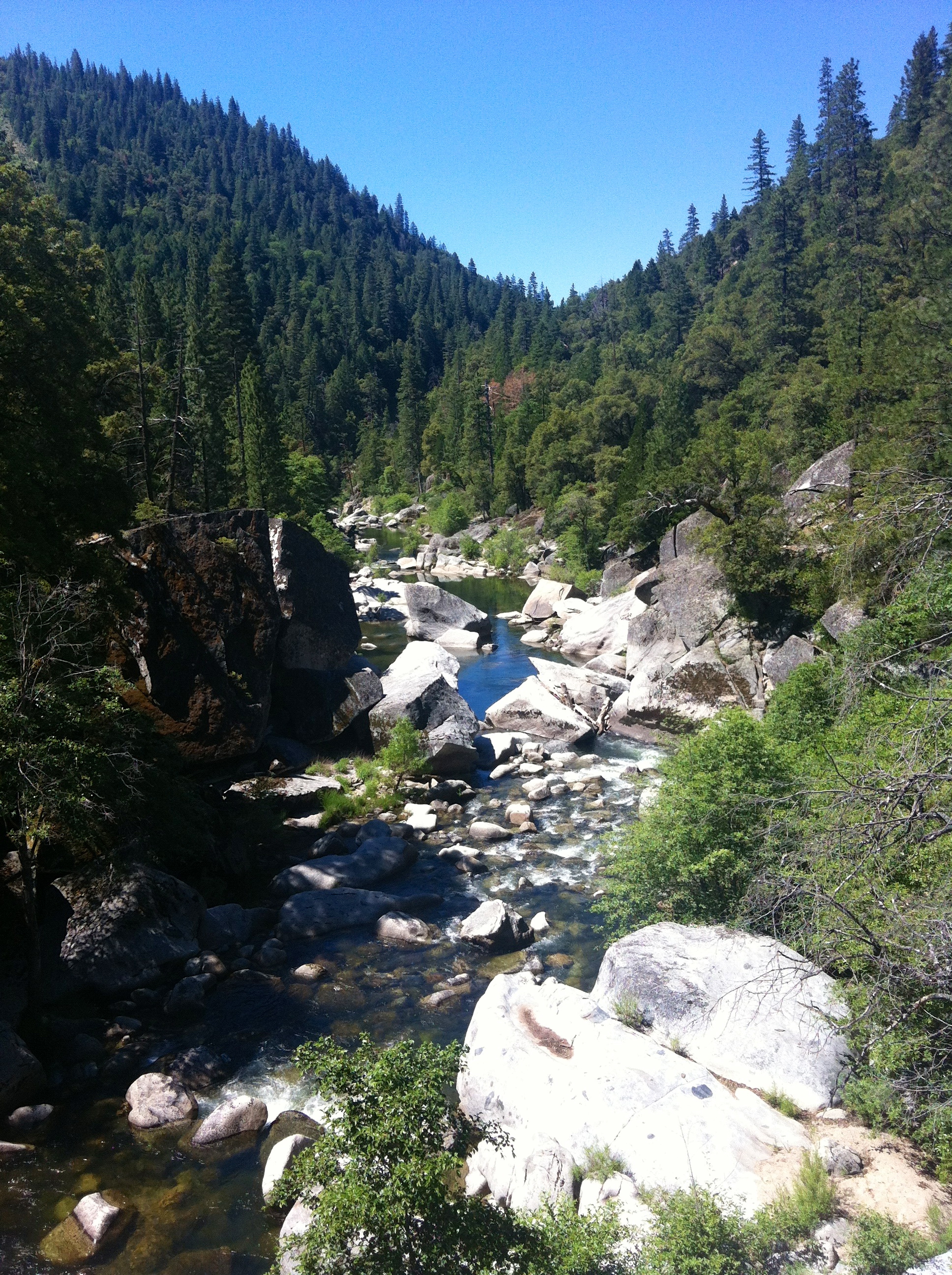 Conversions:
Q = 900 gpm (gallons per minute) into ft3/day
1 gallon = 0.134 ft3
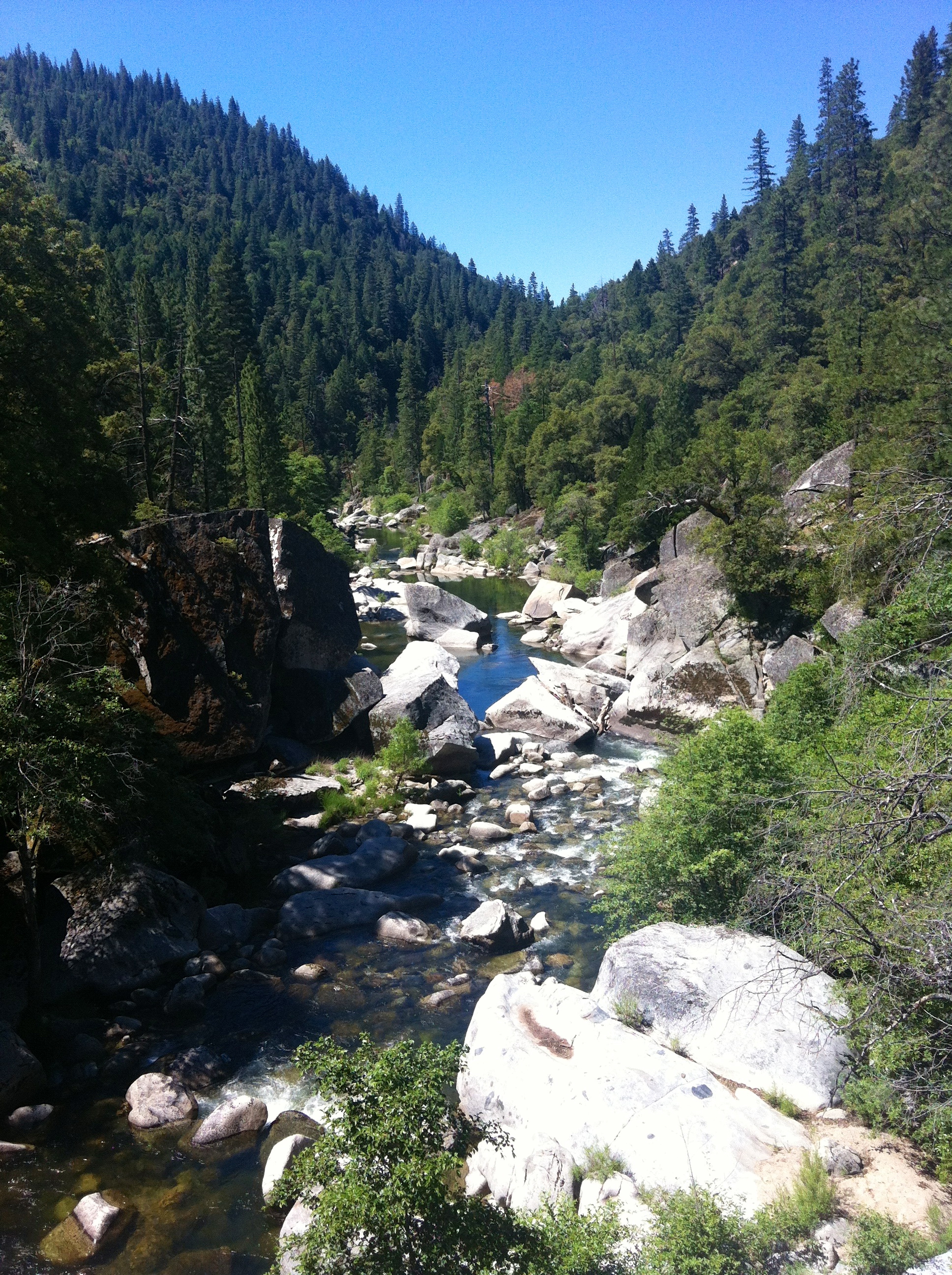 Conversions:
T = 35,200 gpd/ft (gallons per day per foot)
1 gallon = 0.134 ft3
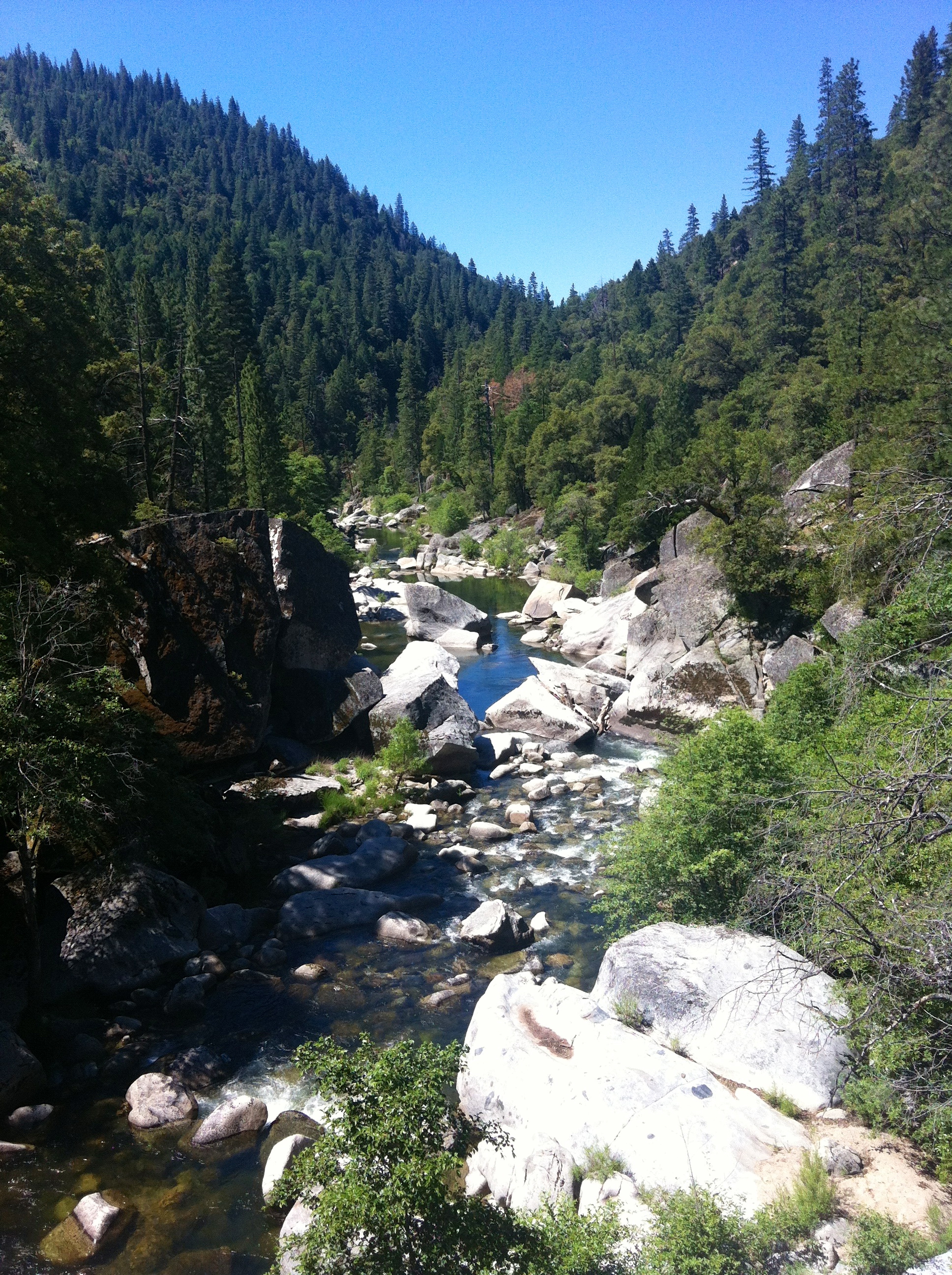 Conversions:
t = 40 years
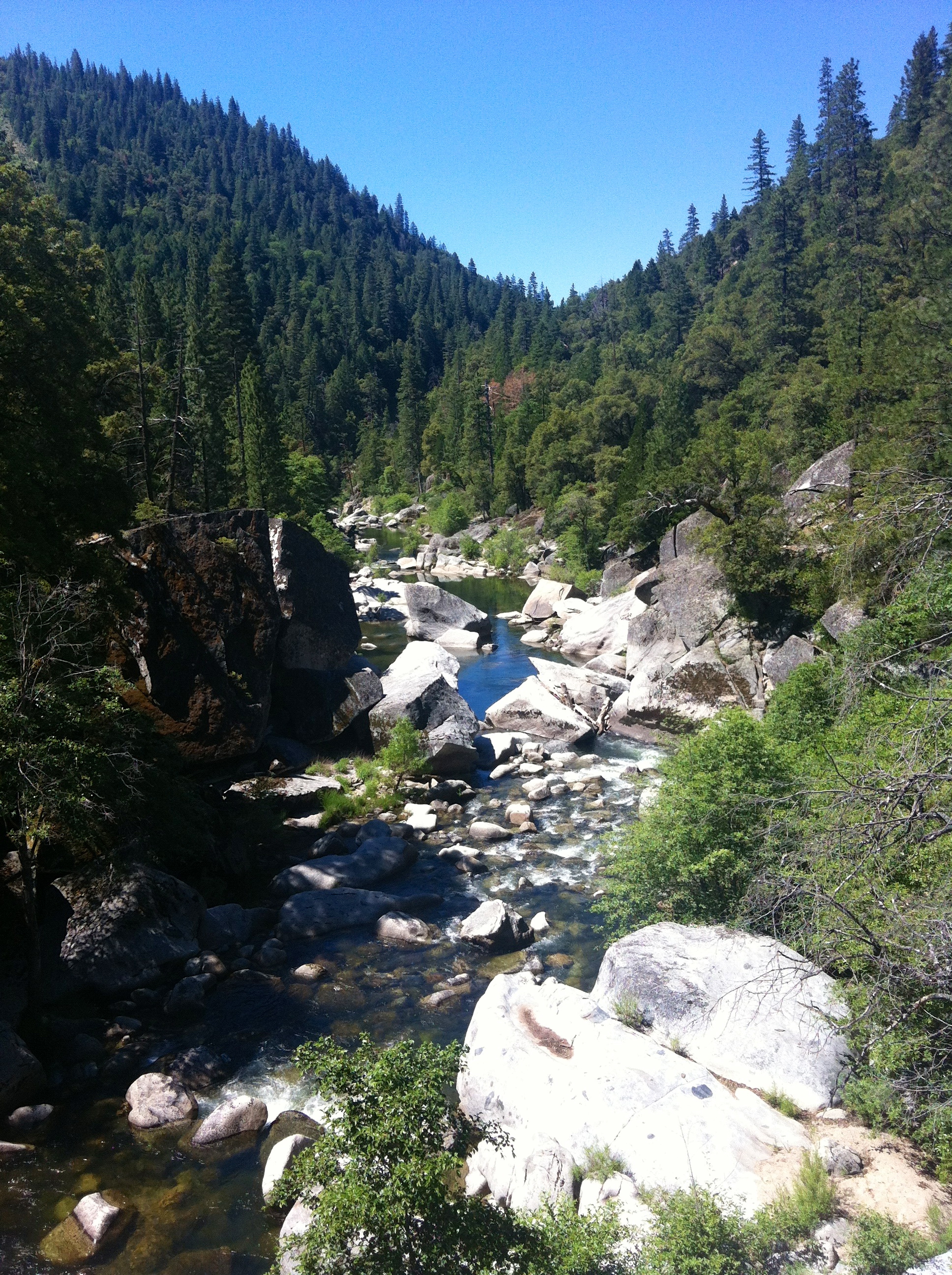 In groups: Create excel calculation for the Theis parameter (u)
How did you create this calculation in excel?
r = radial distance from the pumping well to any distance (L)
S = coefficient of storage (L3/L3)  
T = transmissivity of the aquifer (L2/t)
t = elapsed time since pumping began (t)
u = Theis equation parameter (unitless)
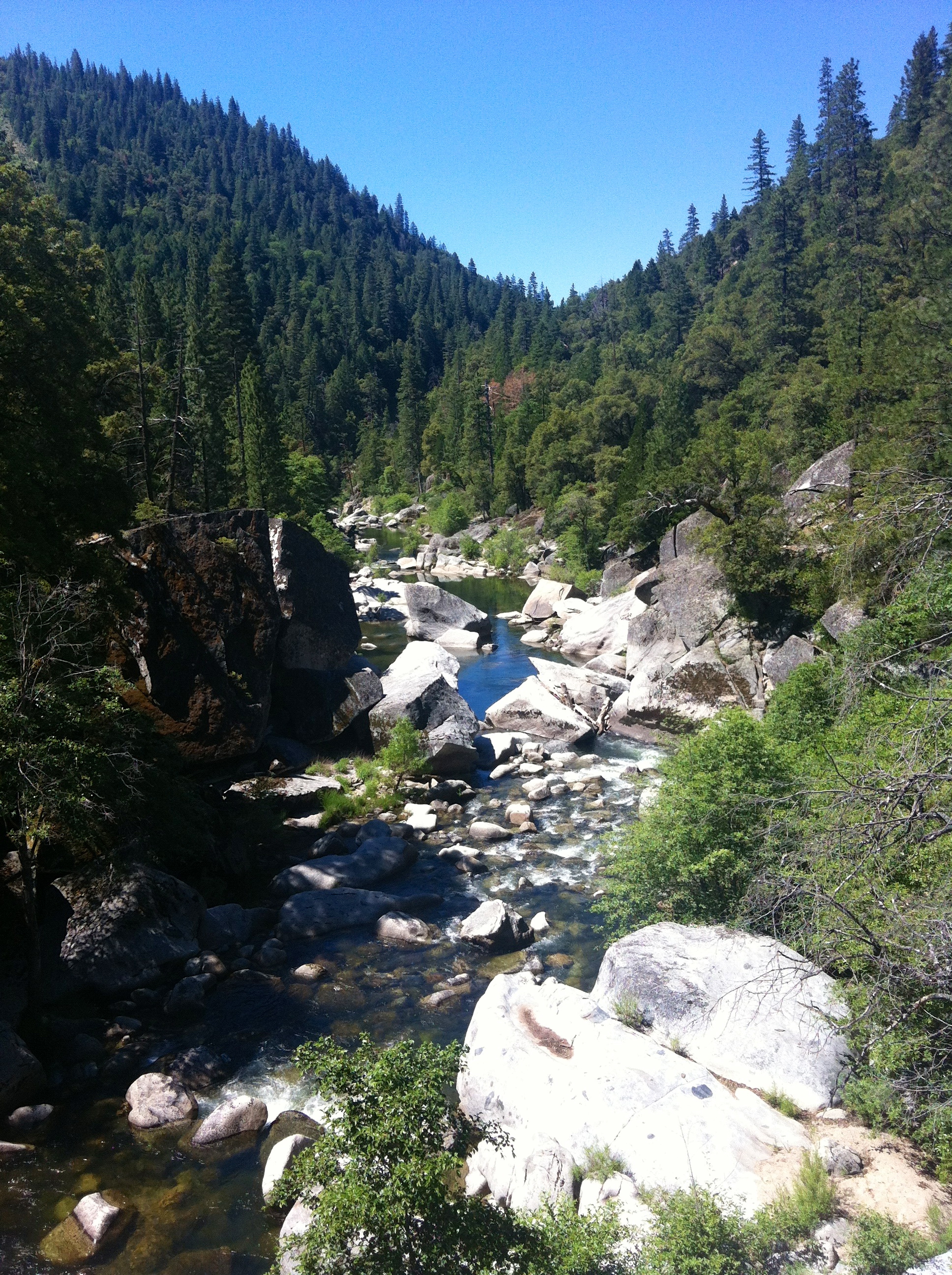 Now, calculate entire W(u) term:
How did you create this calculation in excel?
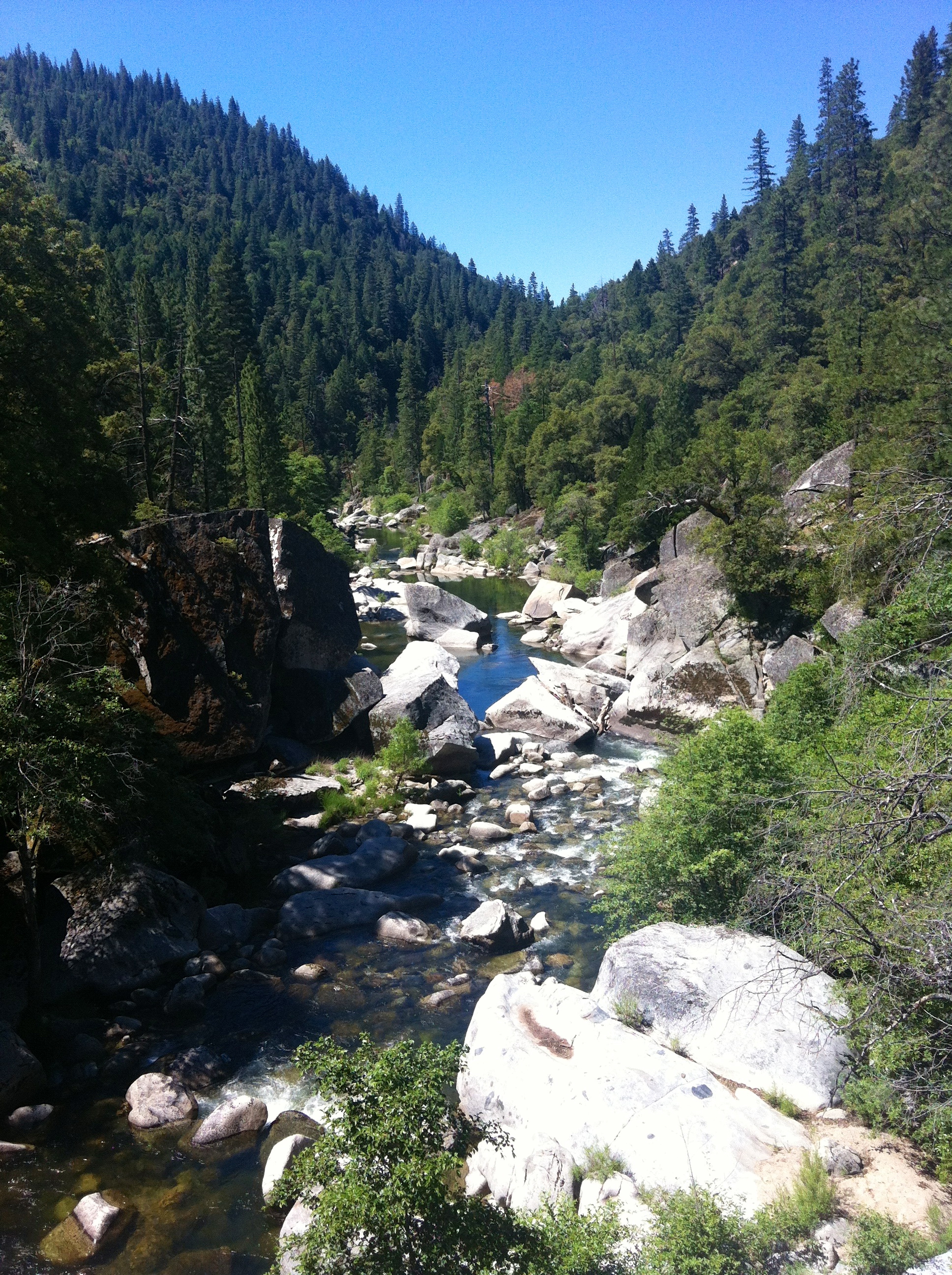 Next, calculate S for the 40 year period in excel
How did you create this calculation in excel?
s = drawdown at any time and distance from a pumping well (L)
Q = discharge from pumping well (L3/t)
T = transmissivity of the aquifer (L2/t)
u = Theis equation parameter (unitless)
W(u) = Theis well function (unitless)
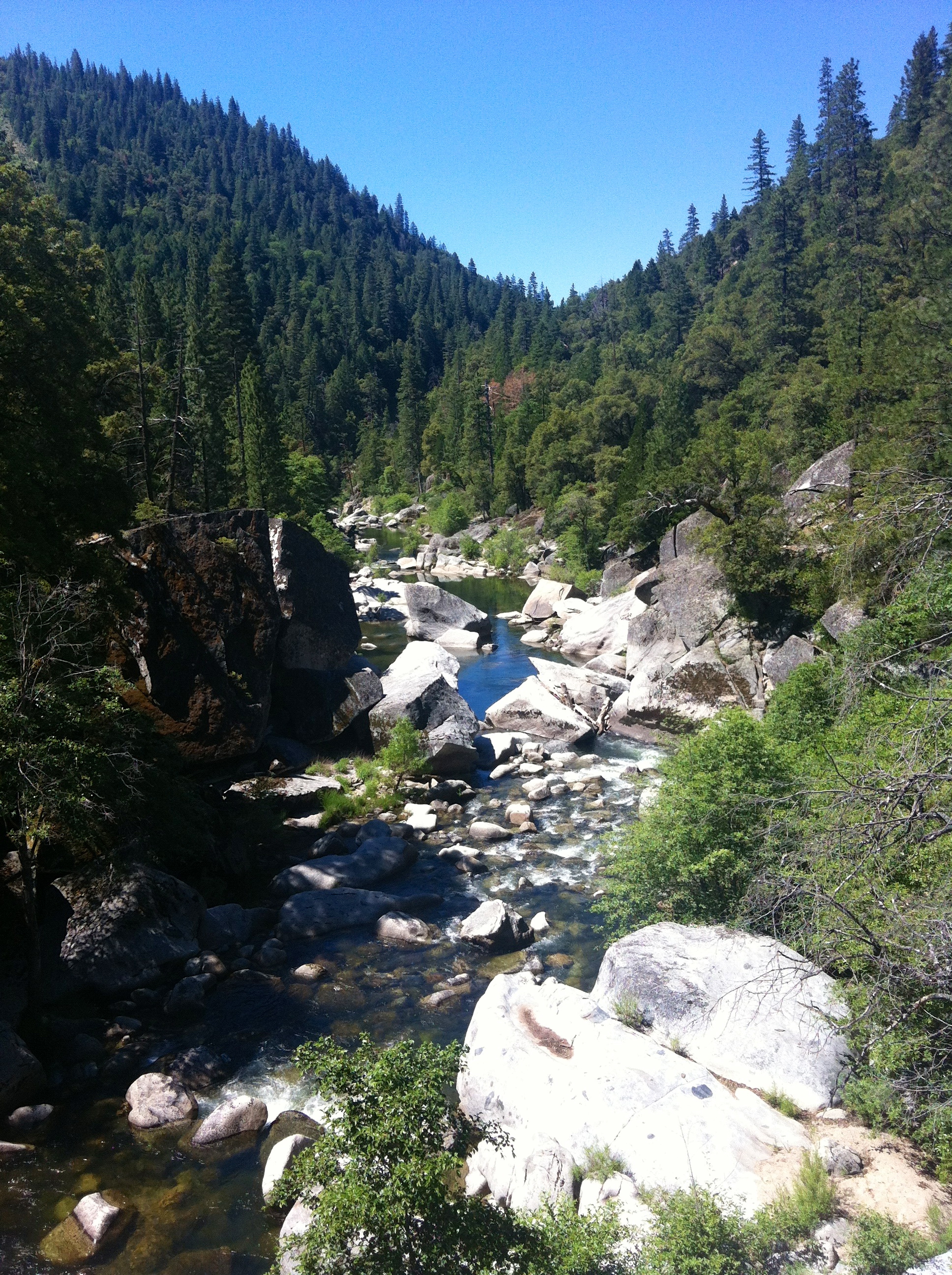 For the next steps in the homework you will need to change the distance from the pumping well to see what the cone of depression looks like.

If you have your excel equations programmed correctly and you change the r value, the other parameters (u, W(u), and s) will change.

Then, fill in the W(u) values into that portion of the spreadsheet and fill in each value of s into Table 1 and 2 as the distances change.

This will automatically create the drowndown figures below
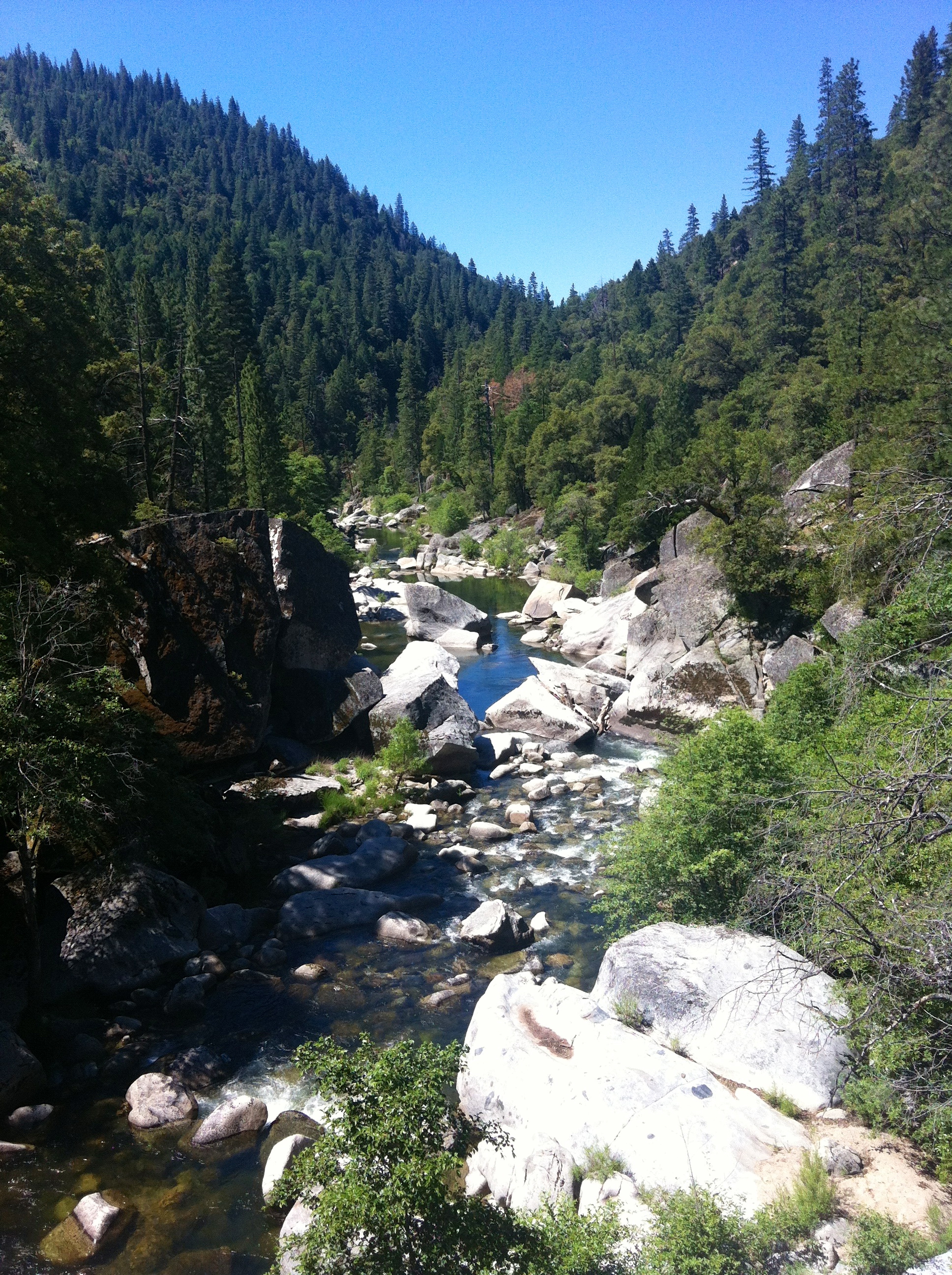 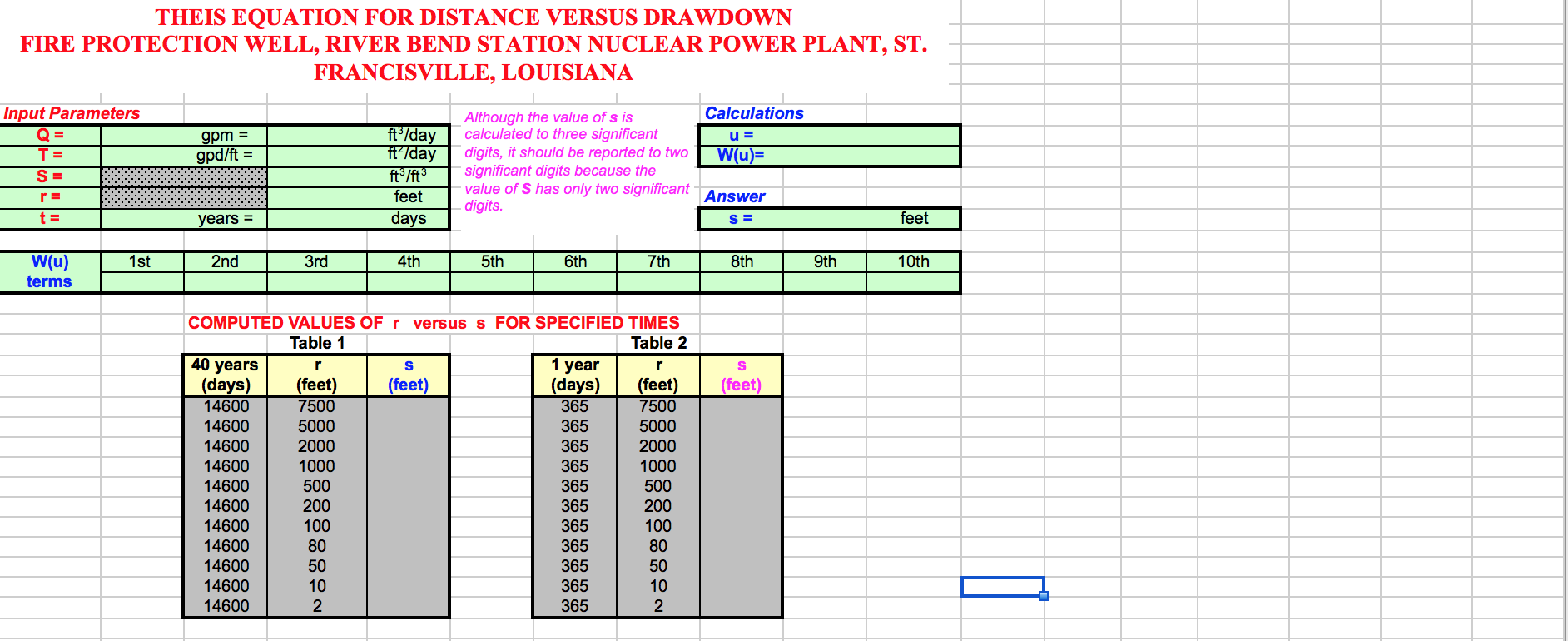